1
Pulos’ Career Awareness and Exploration Toolkit (P-CAET)
Joshua M. Pulos
University of Oklahoma
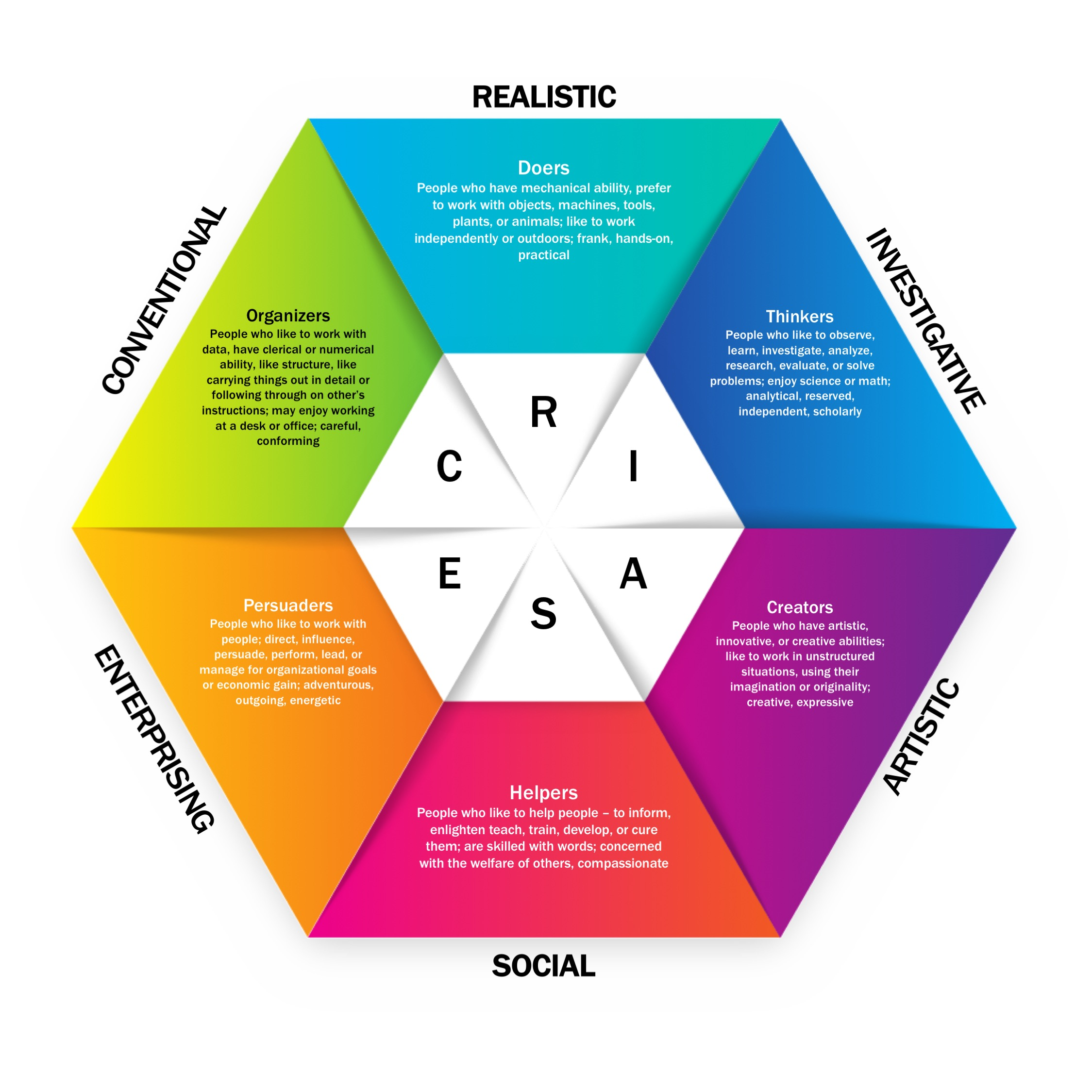 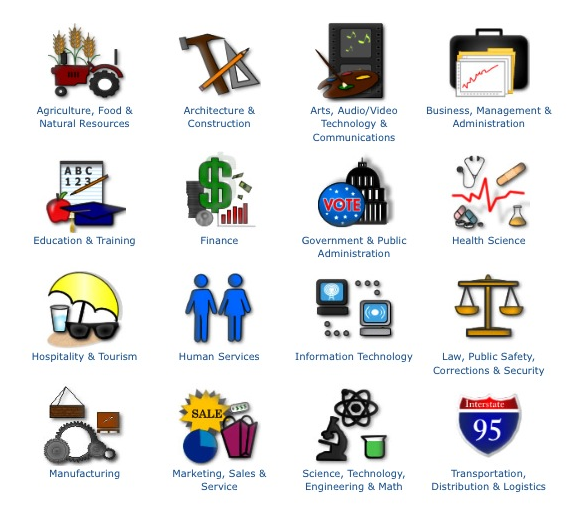 2
Overview
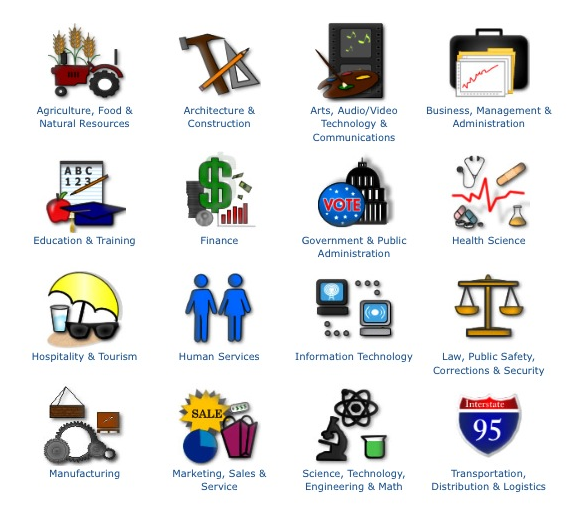 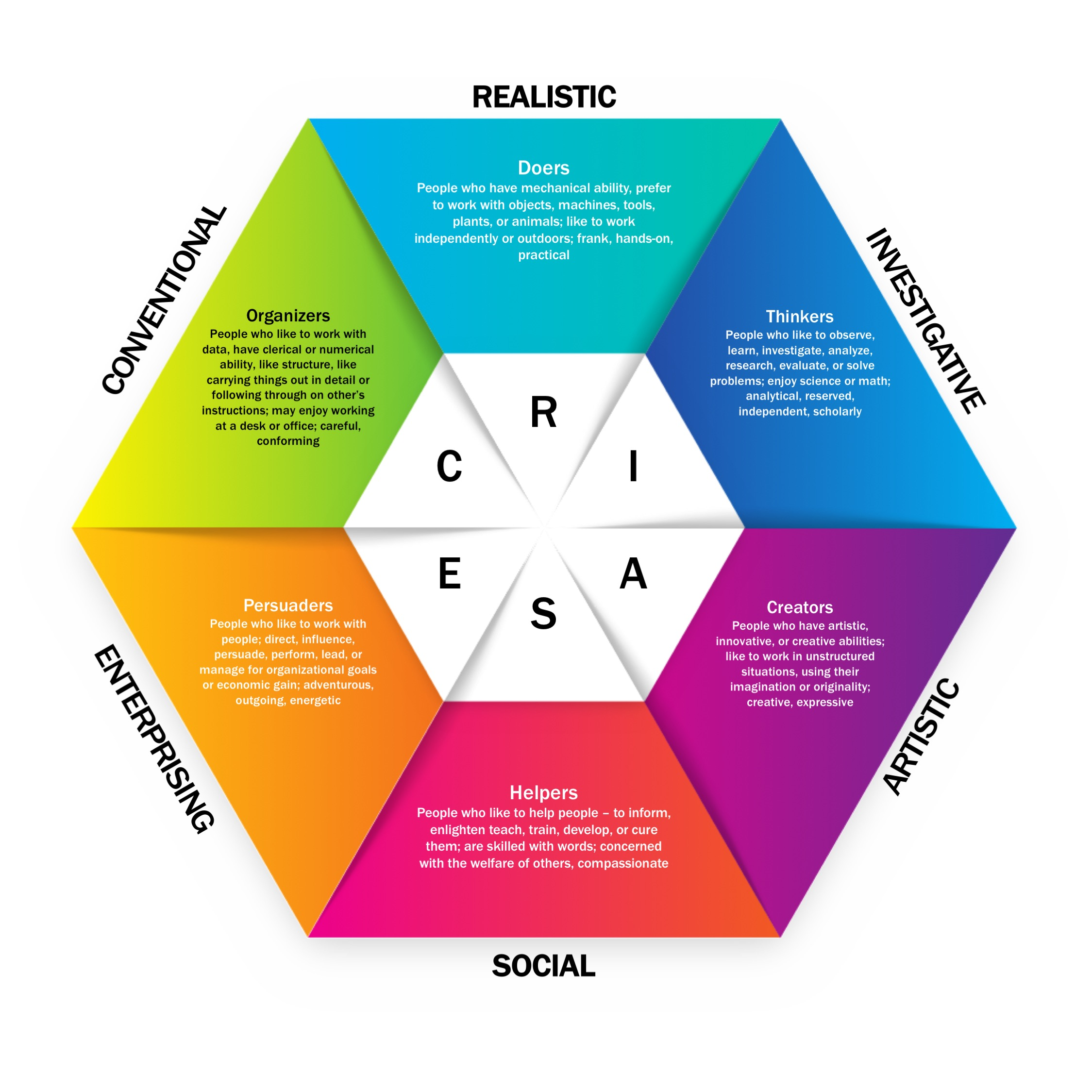 3
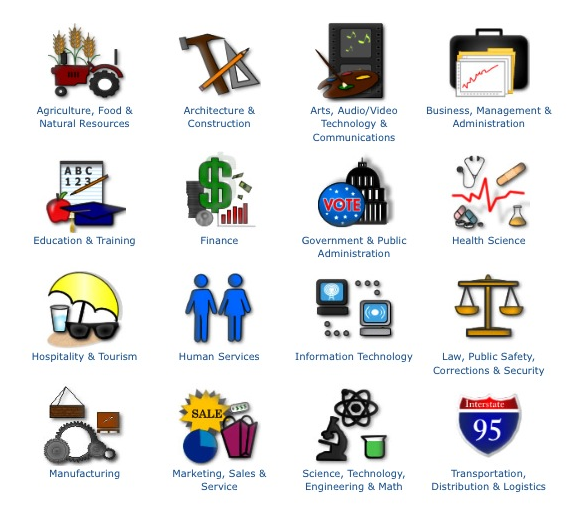 Overview
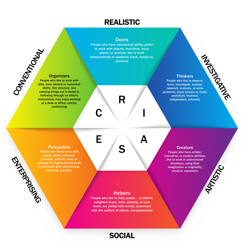 Pulos’ Career Awareness and Exploration Toolkit (P-CAET) is designed to help students with disabilities build awareness and exploration of different career pathways leading to entry-level jobs (i.e., an entry point into a specific chosen profession).
Based on John Holland’s structural theory of career development, Holland (Luft, 2012) touted an individual’s personality can be divided into six types corresponding with a variety of overarching thematic work environments: (a) Realistic, (b) Investigative, (c) Artistic, (d) Social, (e) Enterprising, and (f) Conventional (RIASEC). When aggregated, these are known as Holland’s Occupational Codes (e.g., RSC).
4
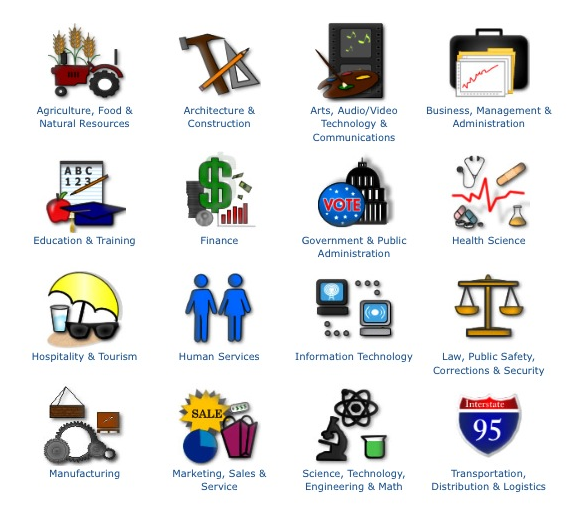 Overview
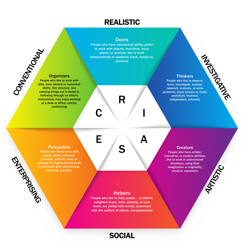 Individuals tend to have dominant personality patterns which fit into two or three common types. By utilizing Holland’s career development theory, the P-CAET can be used to determine an individual’s occupational matches.
It is important to note, with high person/environment correspondence (i.e., job match), work place satisfaction takes place, while with low person/environment correspondence, dissatisfaction takes place (Perkman, 2012).
5
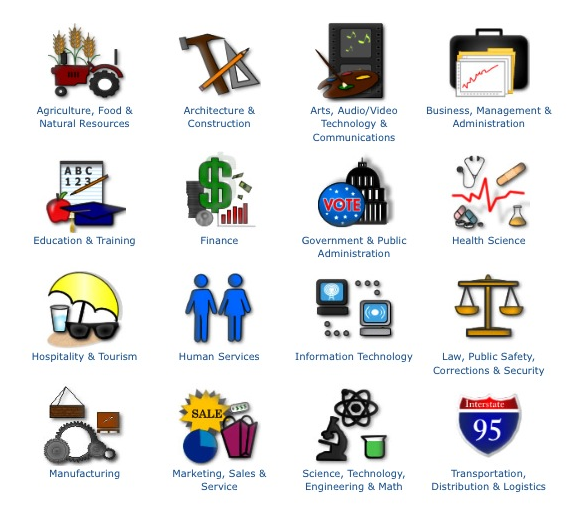 Overview
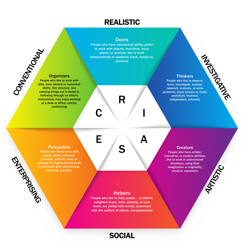 All occupations within the P-CAET require low levels of education (i.e., no special training to a high school diploma or GED) to be successful; thus, all students with disabilities, ages 14 to 21, including those with significant support needs, can use the P-CAET.
Many students have already made up their mind as it relates to postsecondary employment; therefore, the P-CAET may support those choices or offer a new lens of occupational discovery students may not be aware, engendering career exploration.
6
Directions
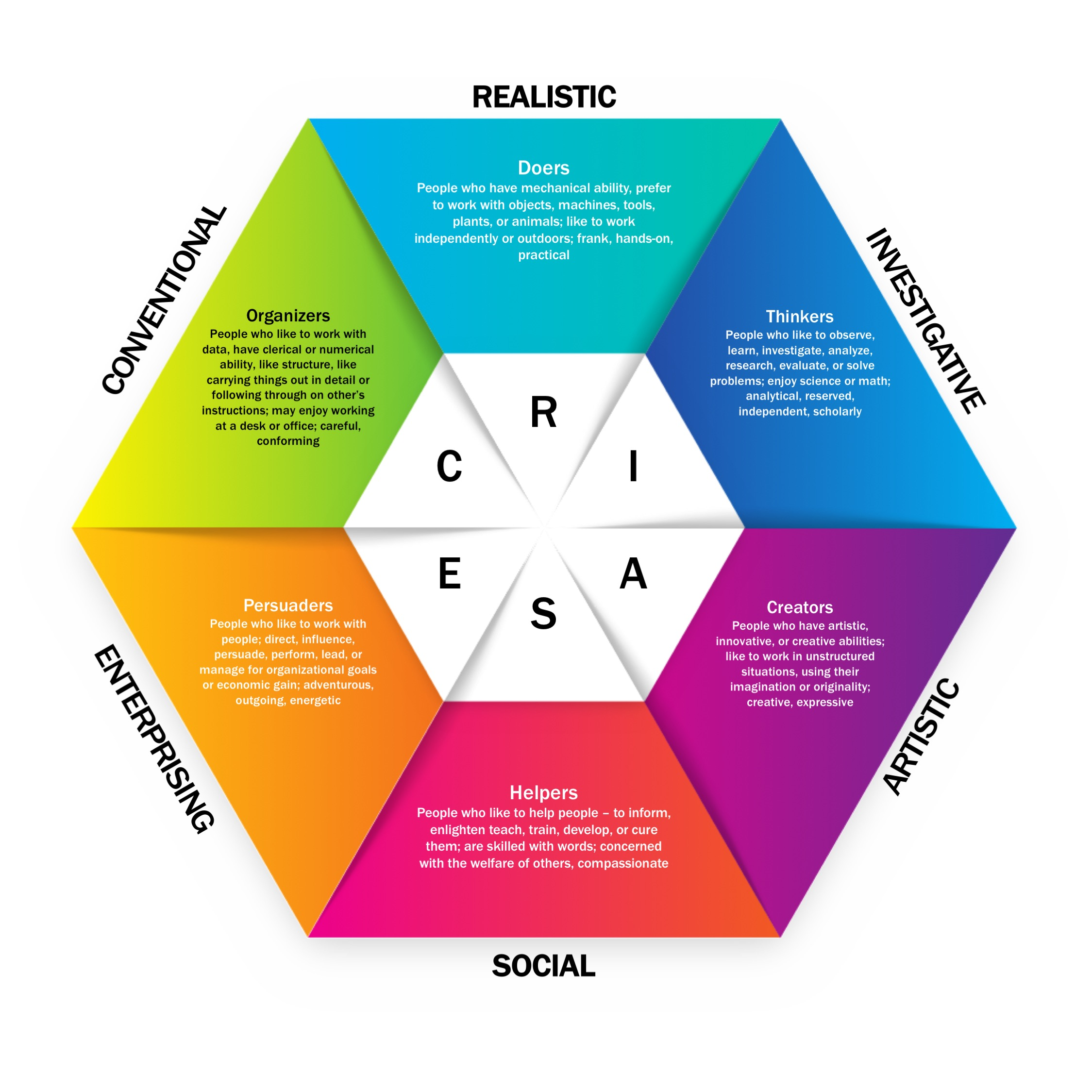 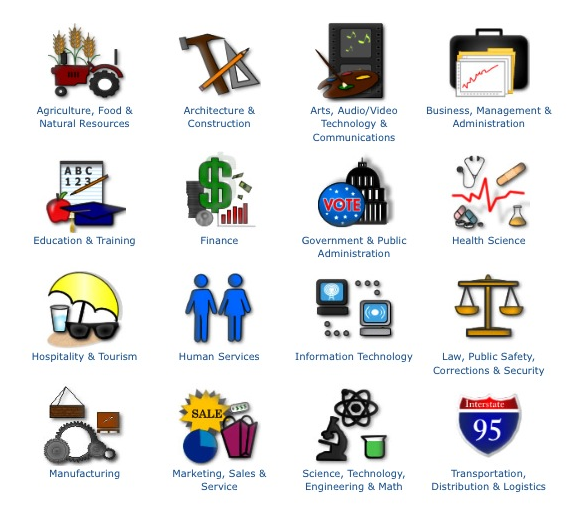 7
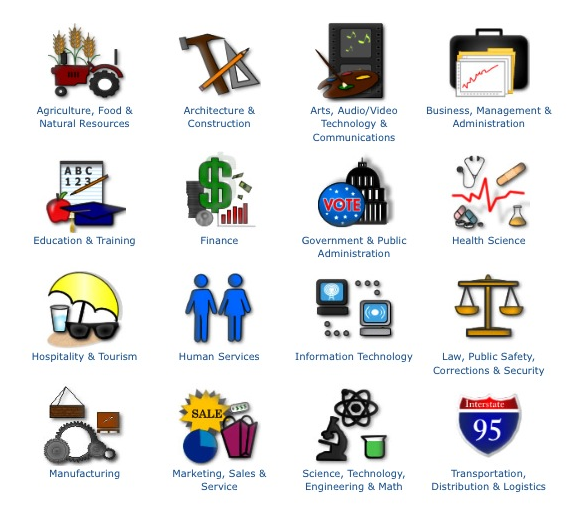 Directions
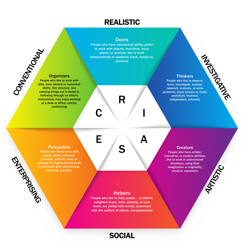 Depending on students’ support needs, they may work through this toolkit on their own or with the help from a test administrator.

Step 1
Work through each section of the RIASEC, checking each box illustrating the career pathway you are interested in pursuing postsecondary.

Step 2
Once completed, total the number of items checked in each section of the RIASEC. The aggregated scores for each personality type will determine the test takers dominant personality, corresponding to their job match.
8
Example Item
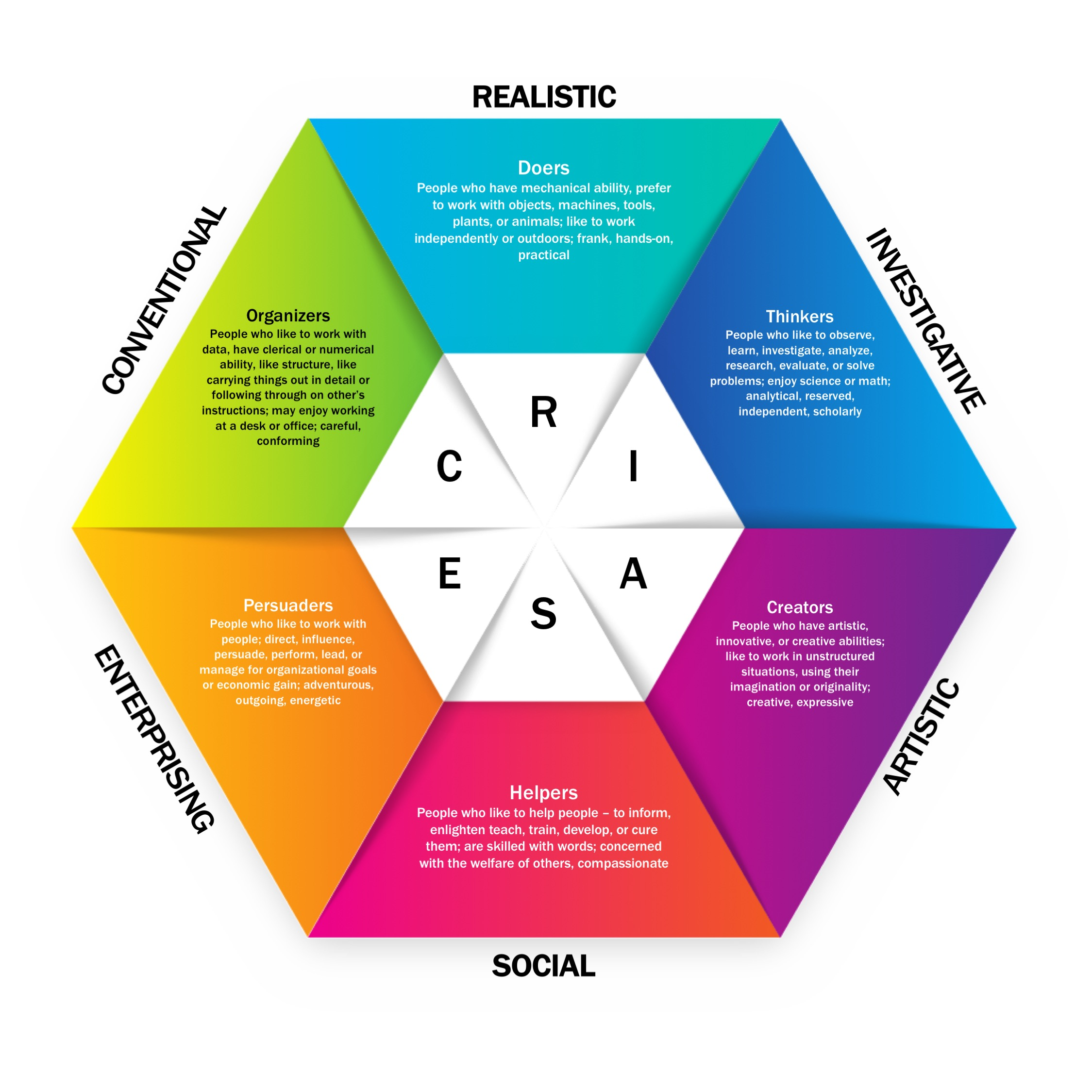 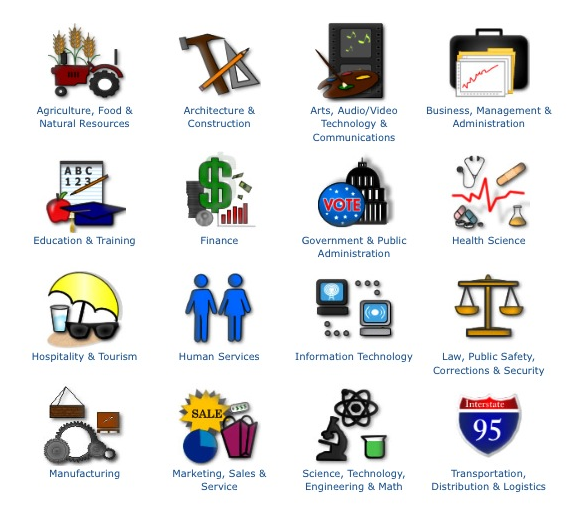 9
*Note: A complete description of the RIASEC can be found on page 11 and a complete description of the 16 career clusters can be found on pages 13-14.
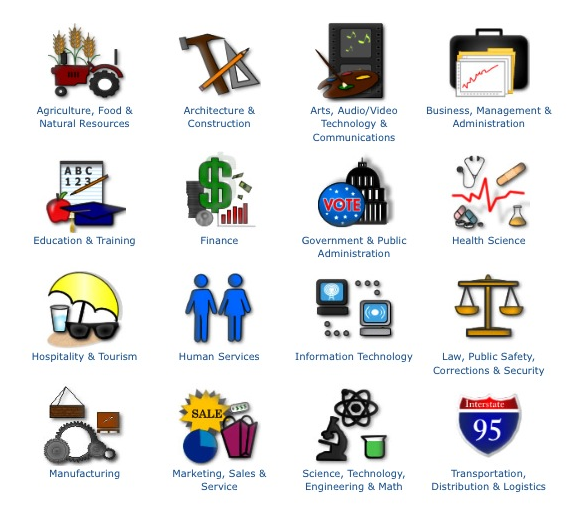 Example Item
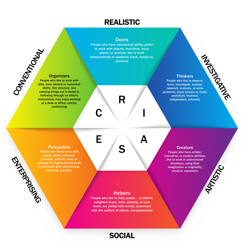 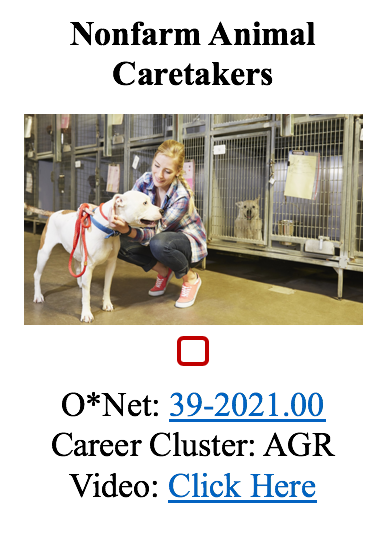 1. Job Name
2. A Picture Illustrating the Job
This is an example item from the Realistic section of the toolkit.
3. O*Net Code: By clicking on this link, the test administrator and test taker can gain more information about the job via the Occupational Information Network (O*Net; U.S. Department of Labor, 2018). This affords both awareness and exploration of the career.
4. Career Cluster: There are 16 career clusters representing groups of jobs in the same field, which correspond to the RIASEC. These fields require similar skills for success.
5. Video: By clicking on this link, the test administrator and test taker can watch a video clip describing the daily duties of the job. This affords both awareness and exploration of the career.
10
RIASEC Description
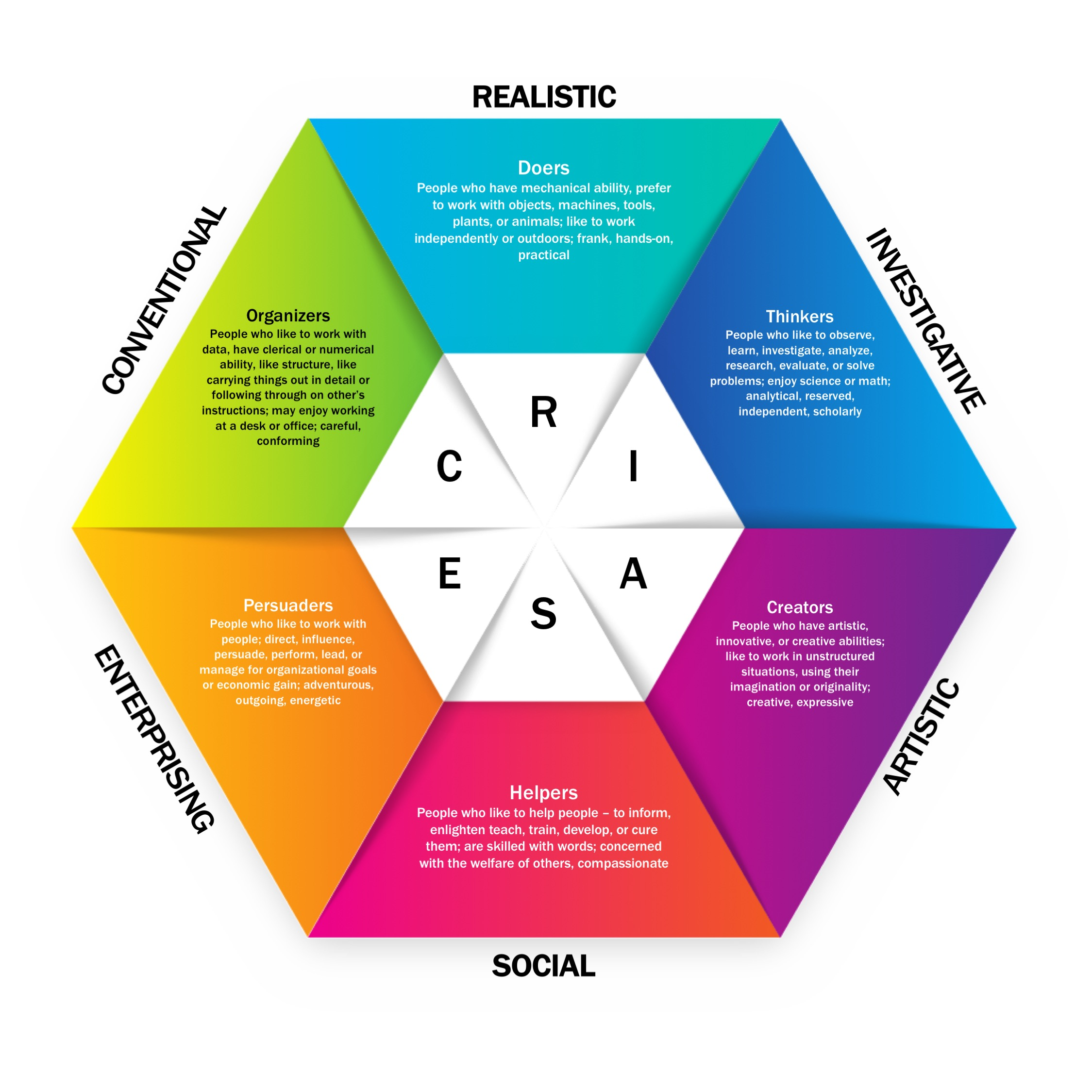 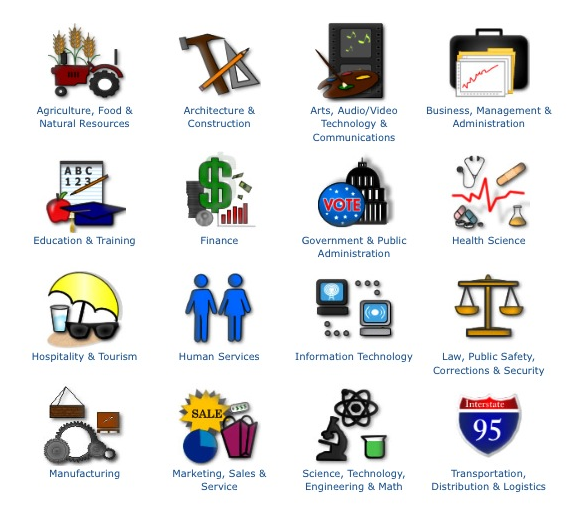 11
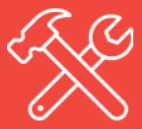 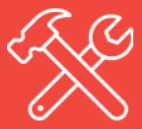 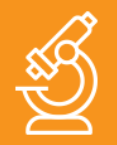 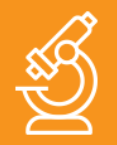 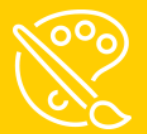 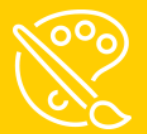 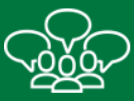 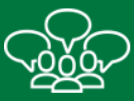 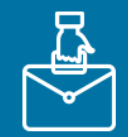 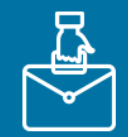 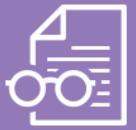 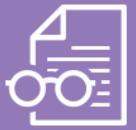 12
16 Career ClustersDescription
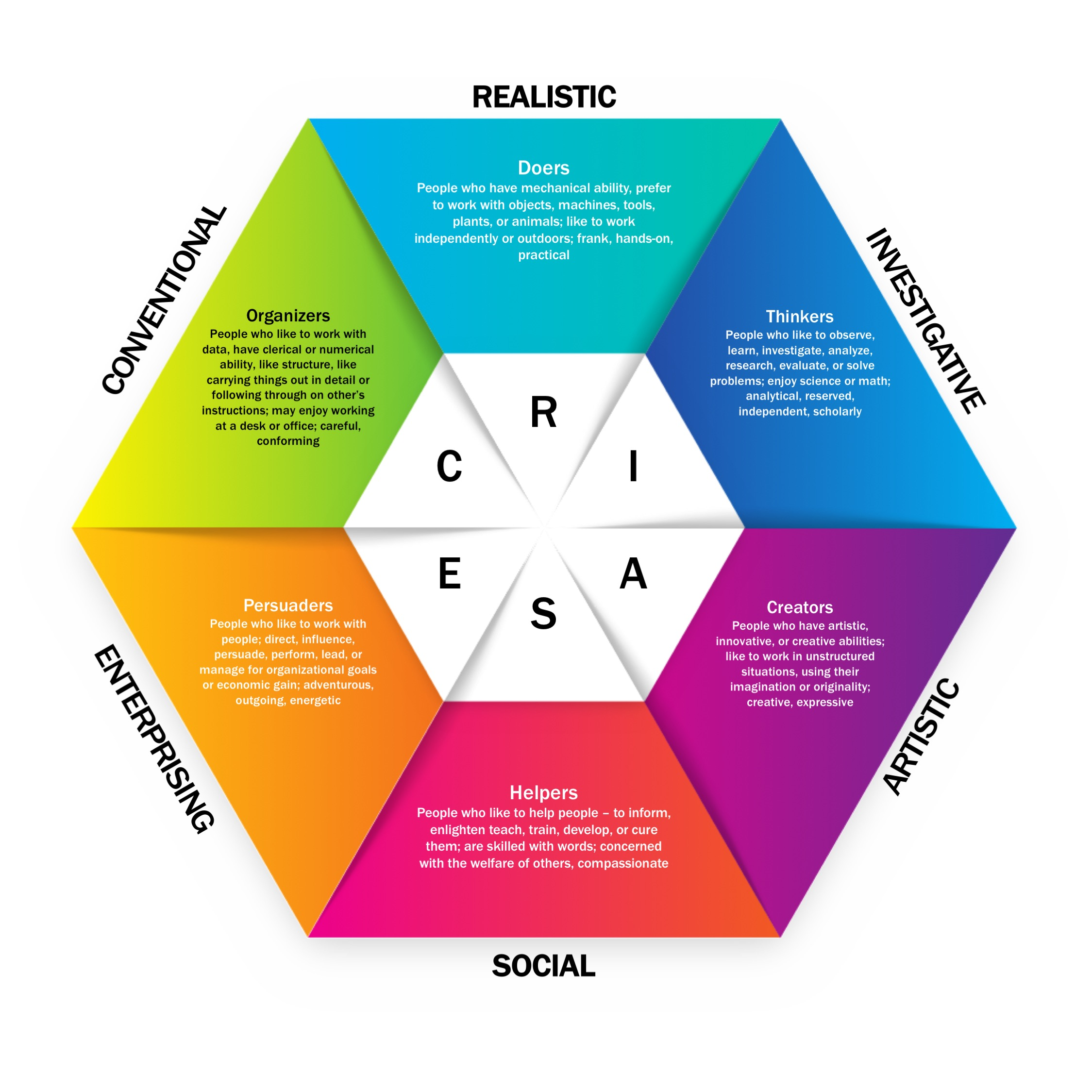 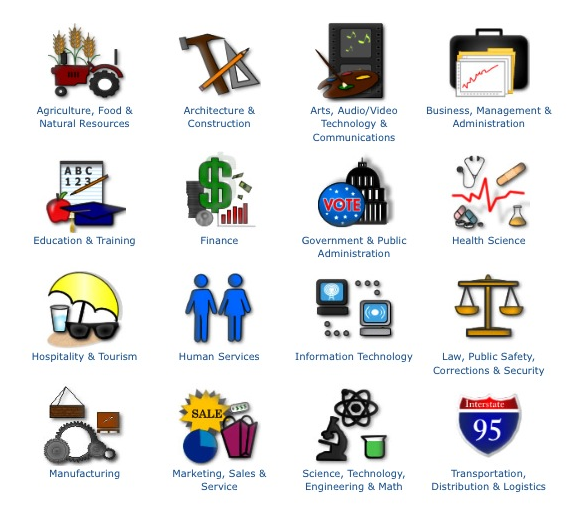 13
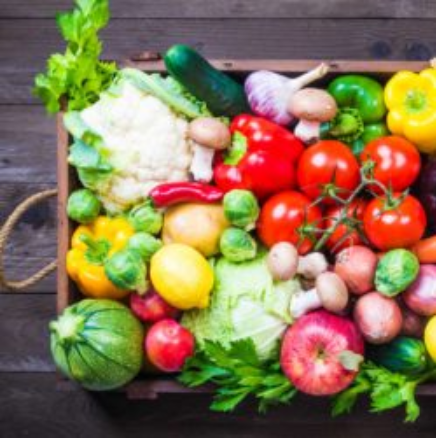 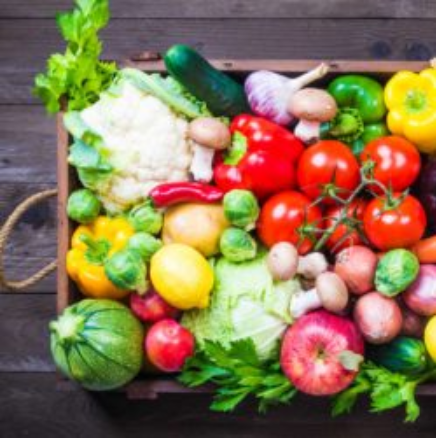 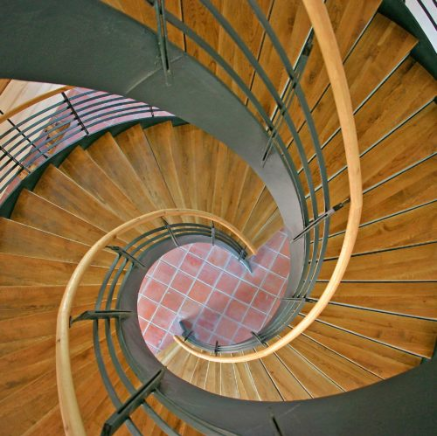 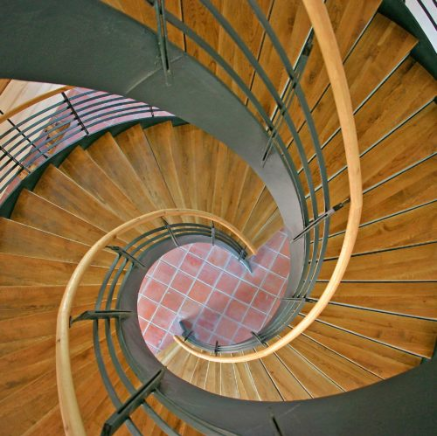 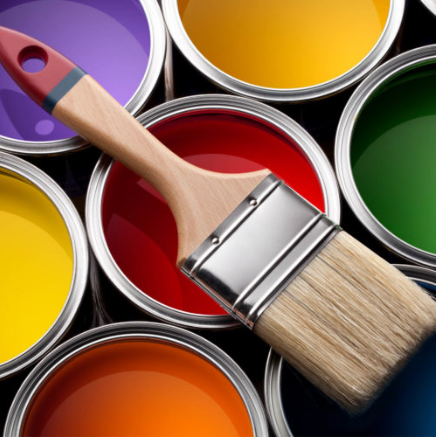 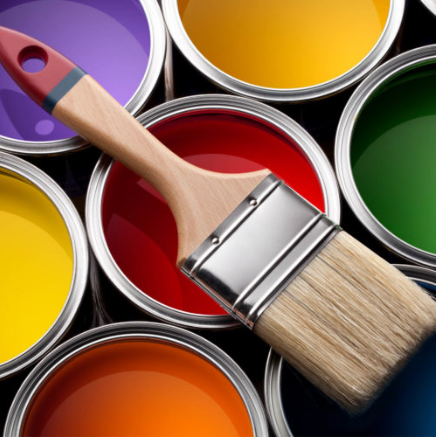 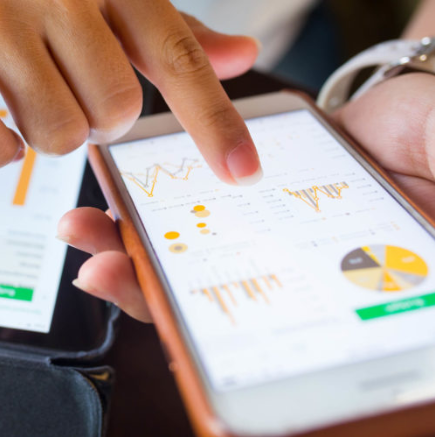 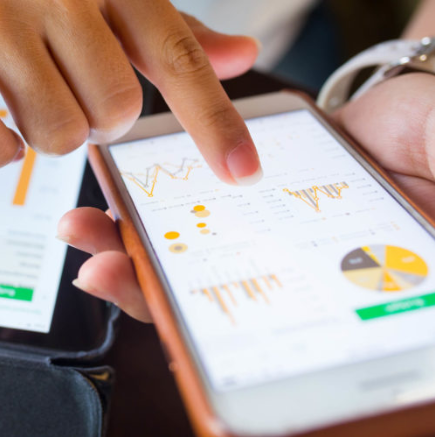 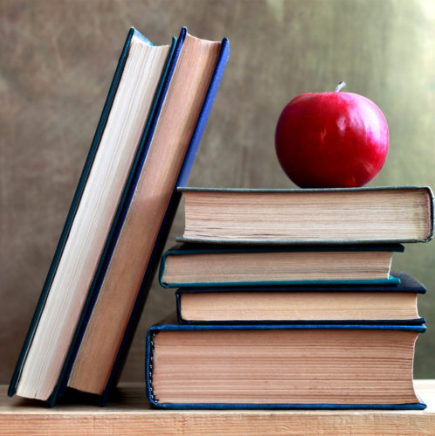 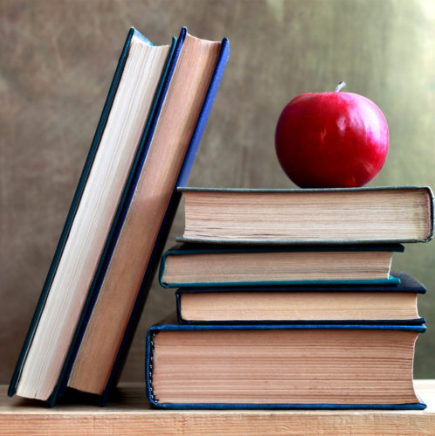 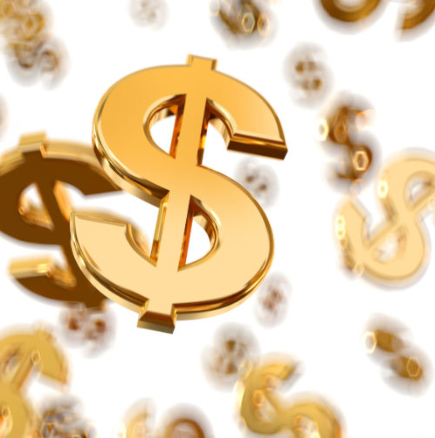 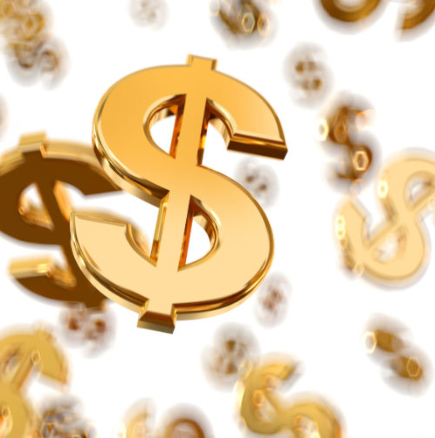 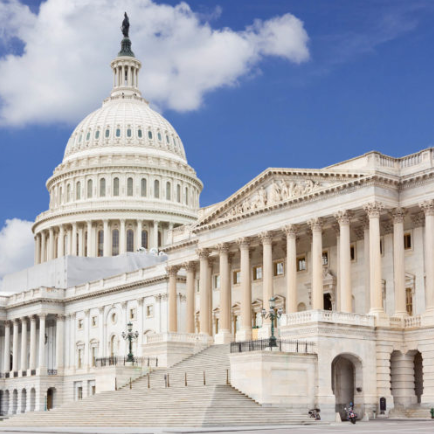 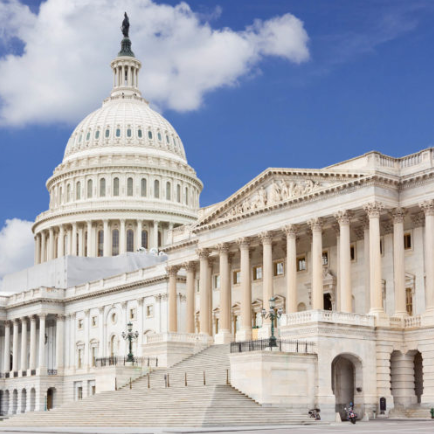 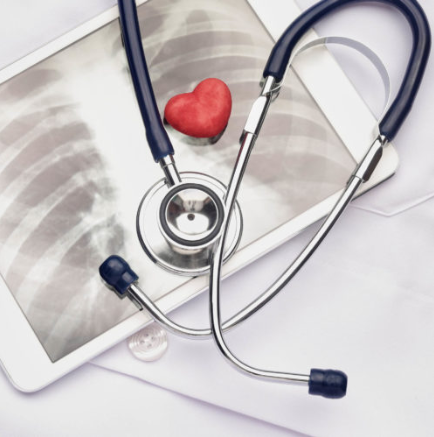 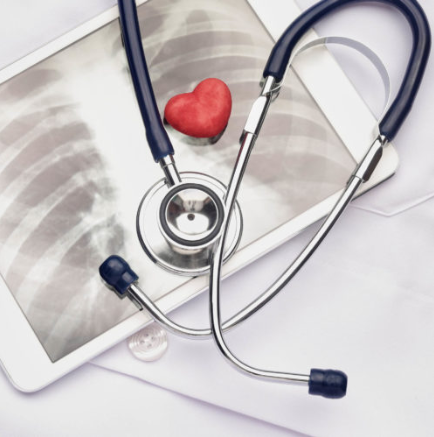 14
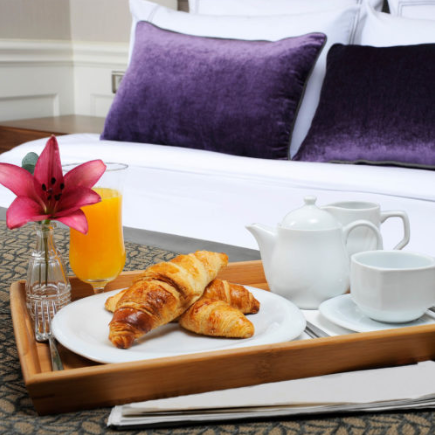 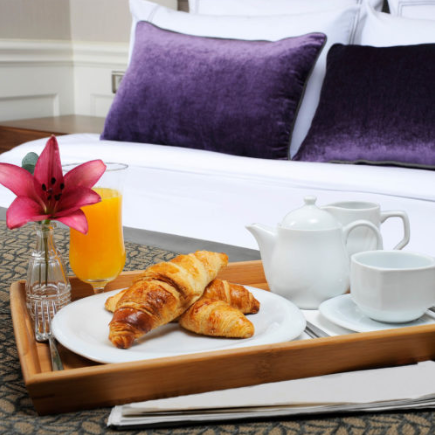 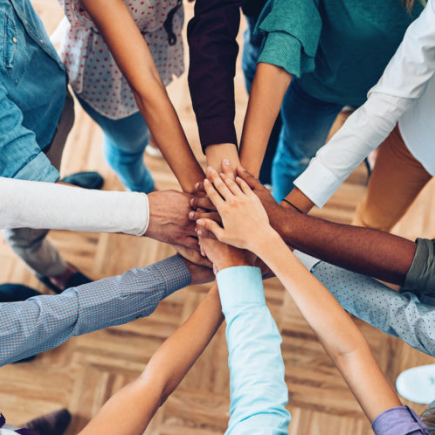 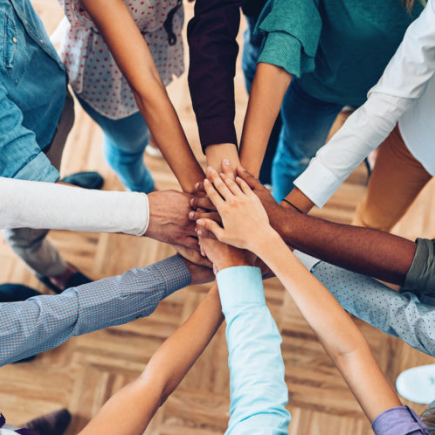 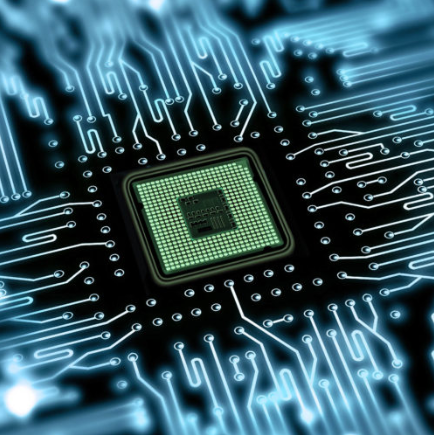 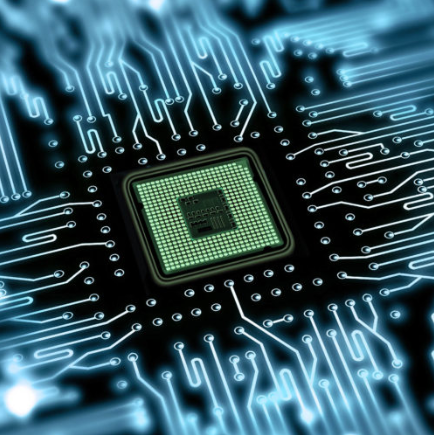 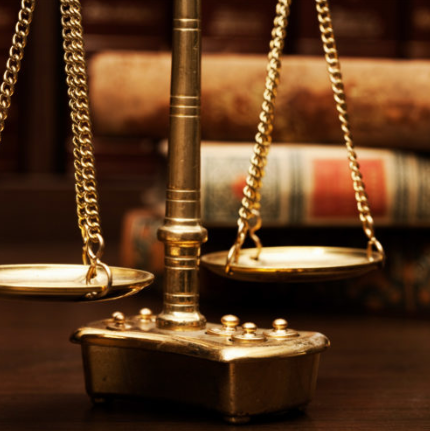 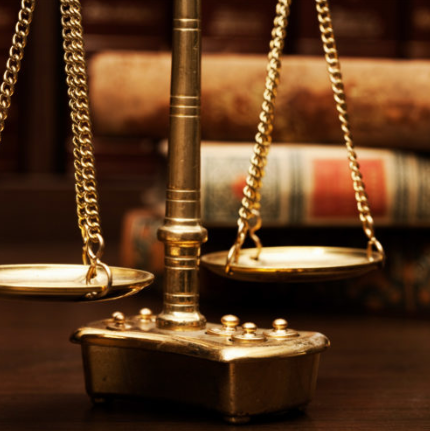 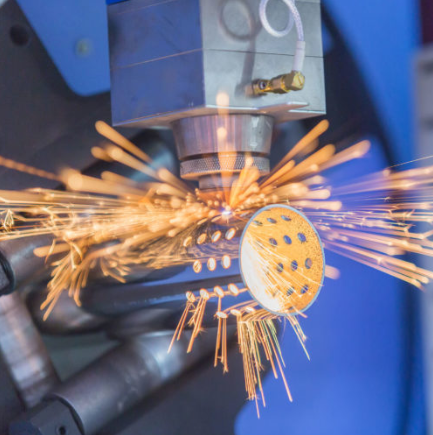 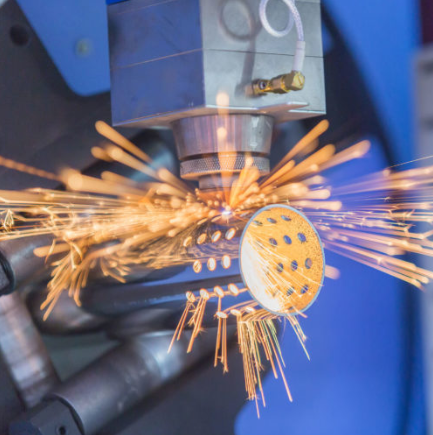 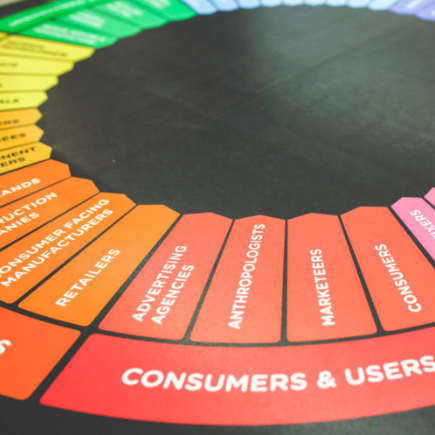 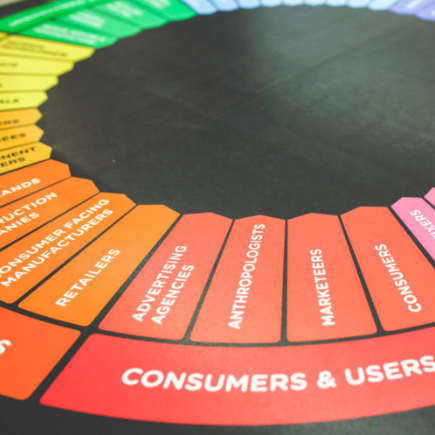 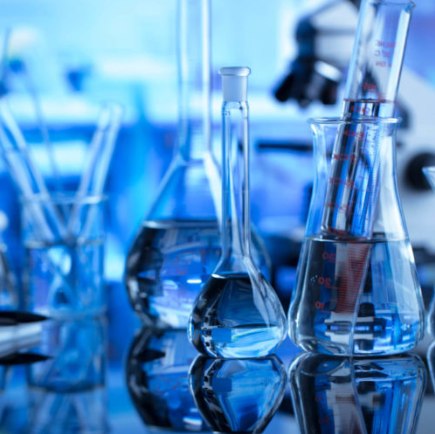 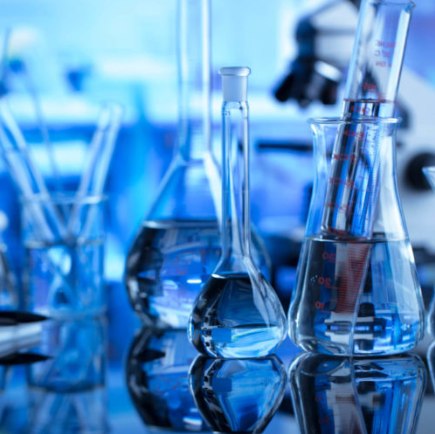 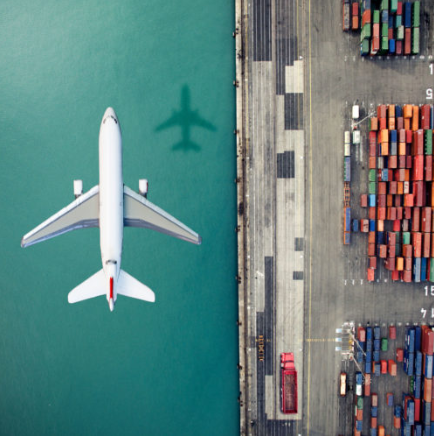 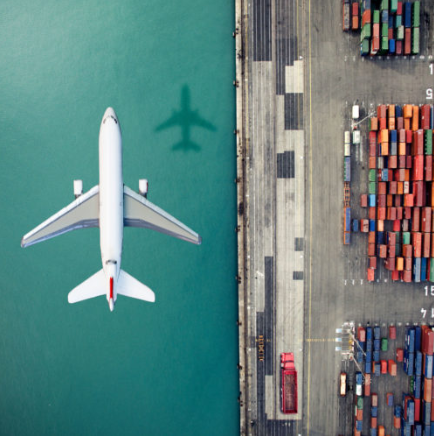 15
P-CAET
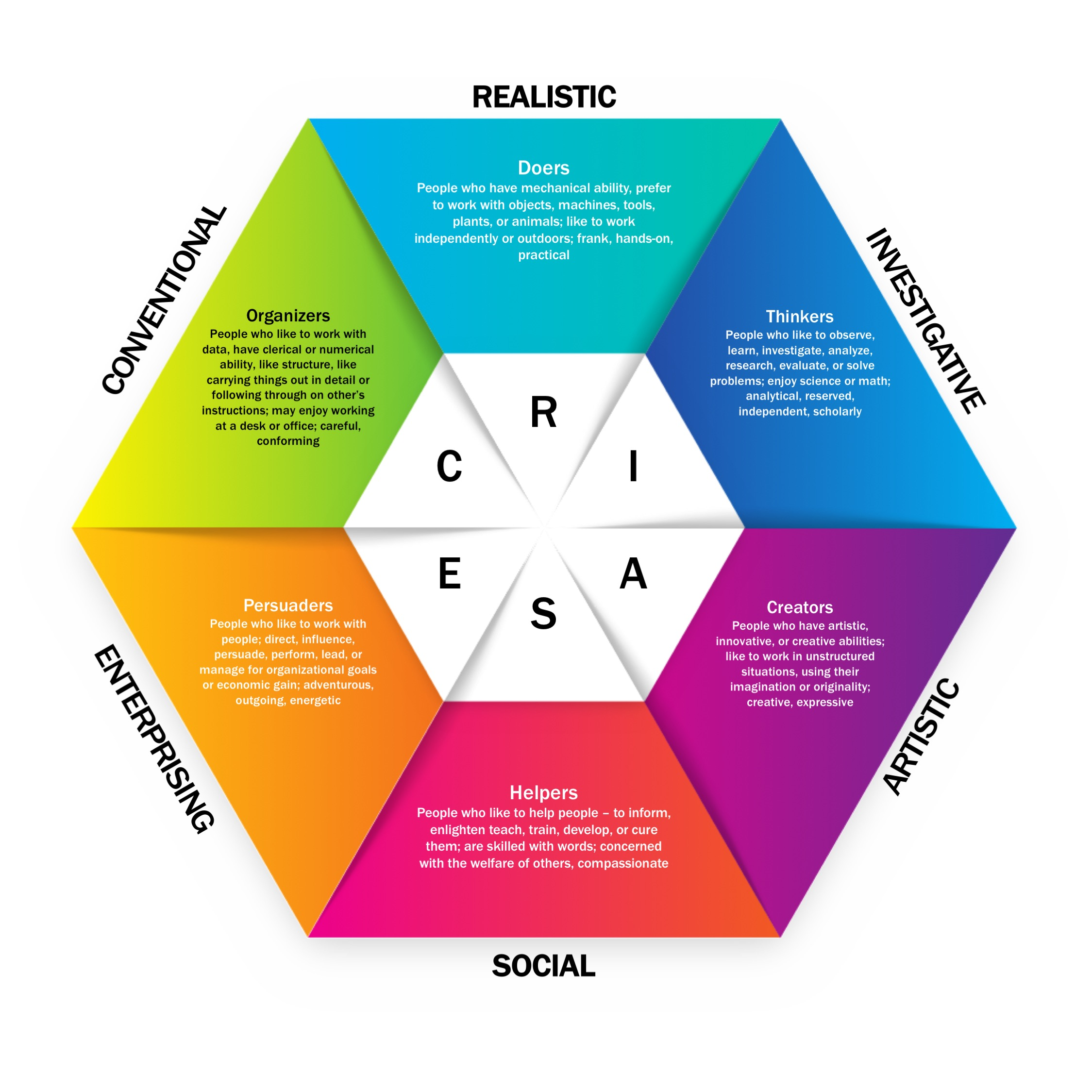 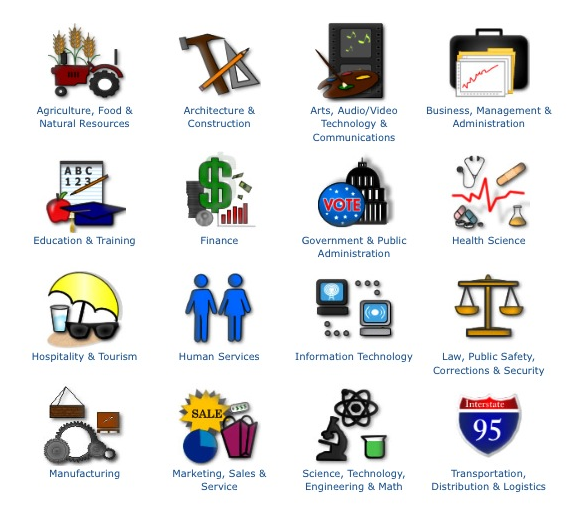 16
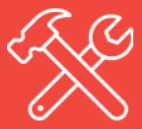 Realistic (R)
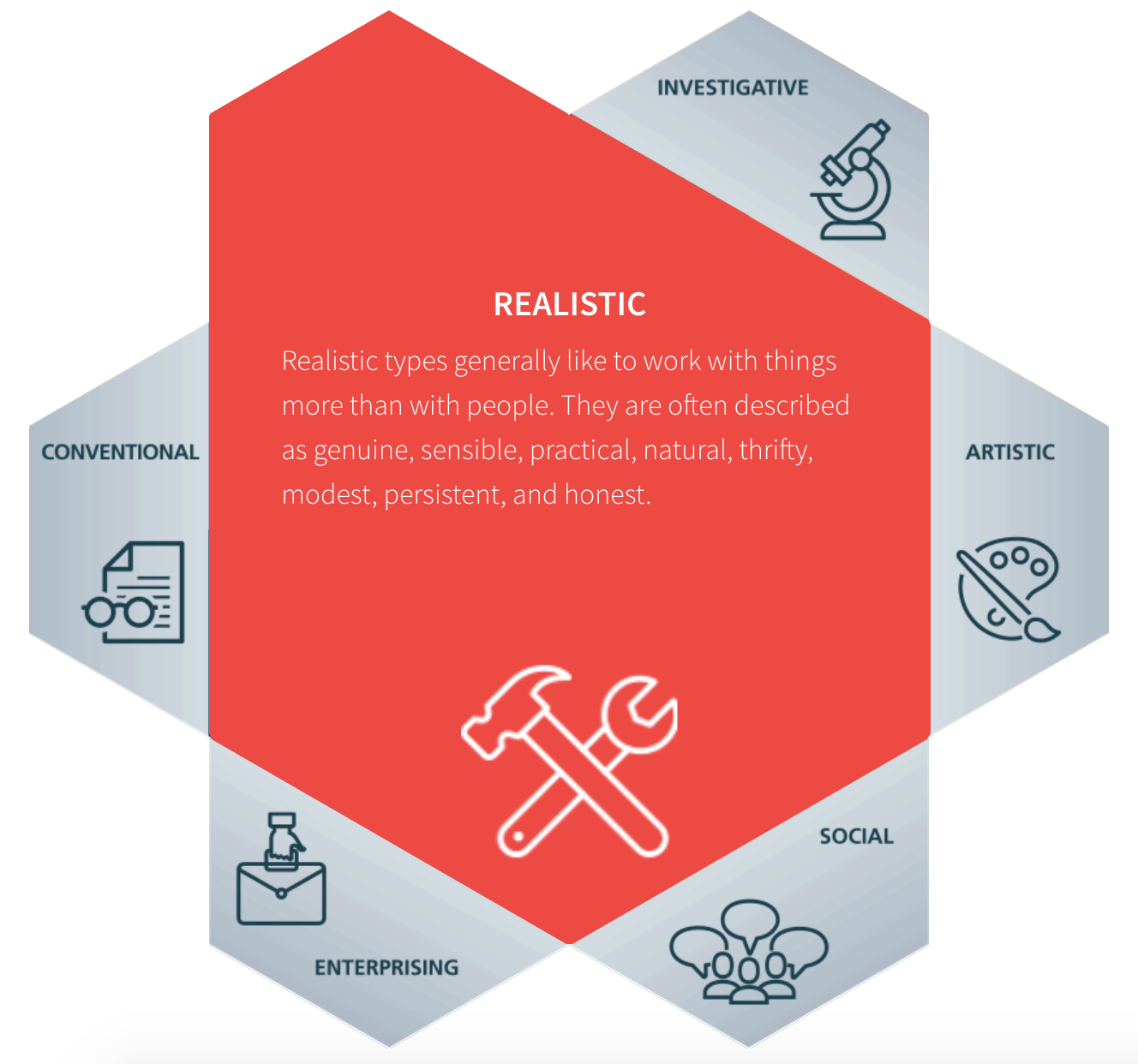 17
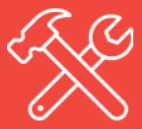 Realistic (R)
Painting, Coating, and Decorating Workers
Brickmasons and Blockmasons
Landscaping and Groundskeeping Workers
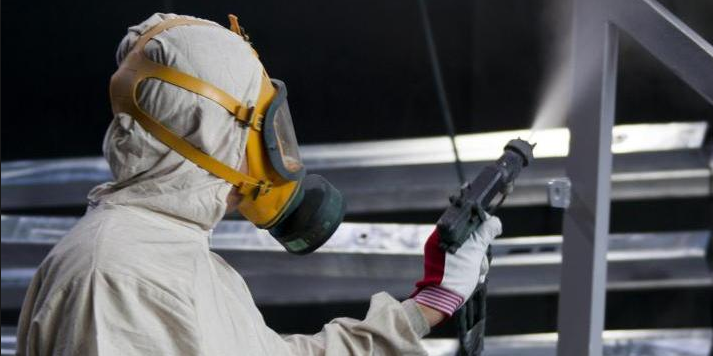 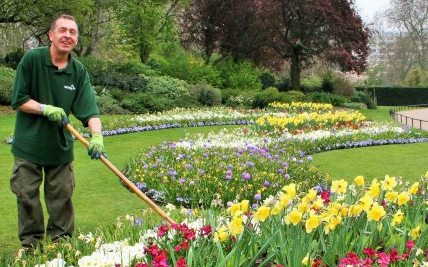 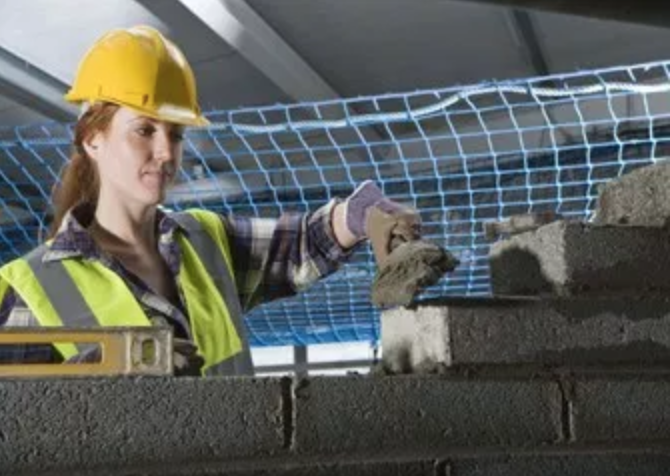 O*Net: 47-2021.00 
Career Cluster: A/C
Video: Click Here
O*Net: 37-3011.00
Career Cluster: AGR
Video: Click Here
O*Net: 51-9123.00 
Career Cluster: MAN
Video: Click Here
18
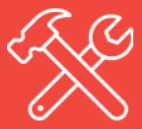 Realistic (R)
Athletes and Sports Competitors
Laundry and Dry-Cleaning Workers
Cement Masons and Concrete Finishers
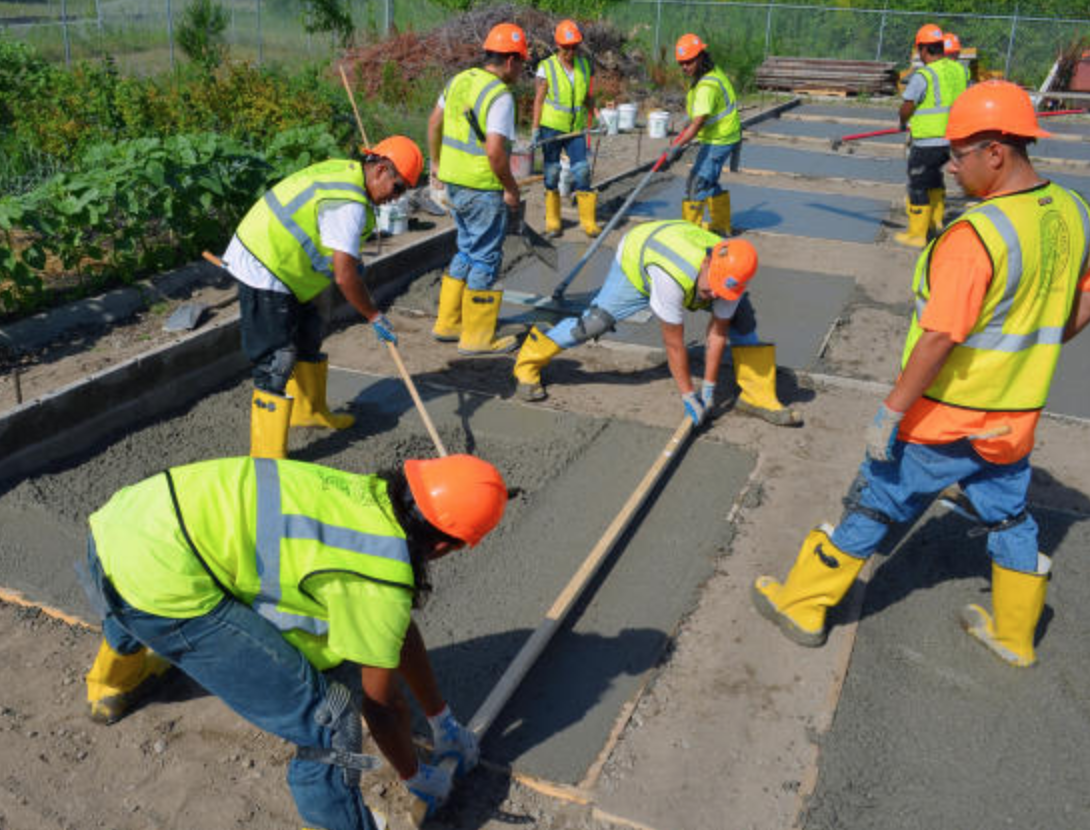 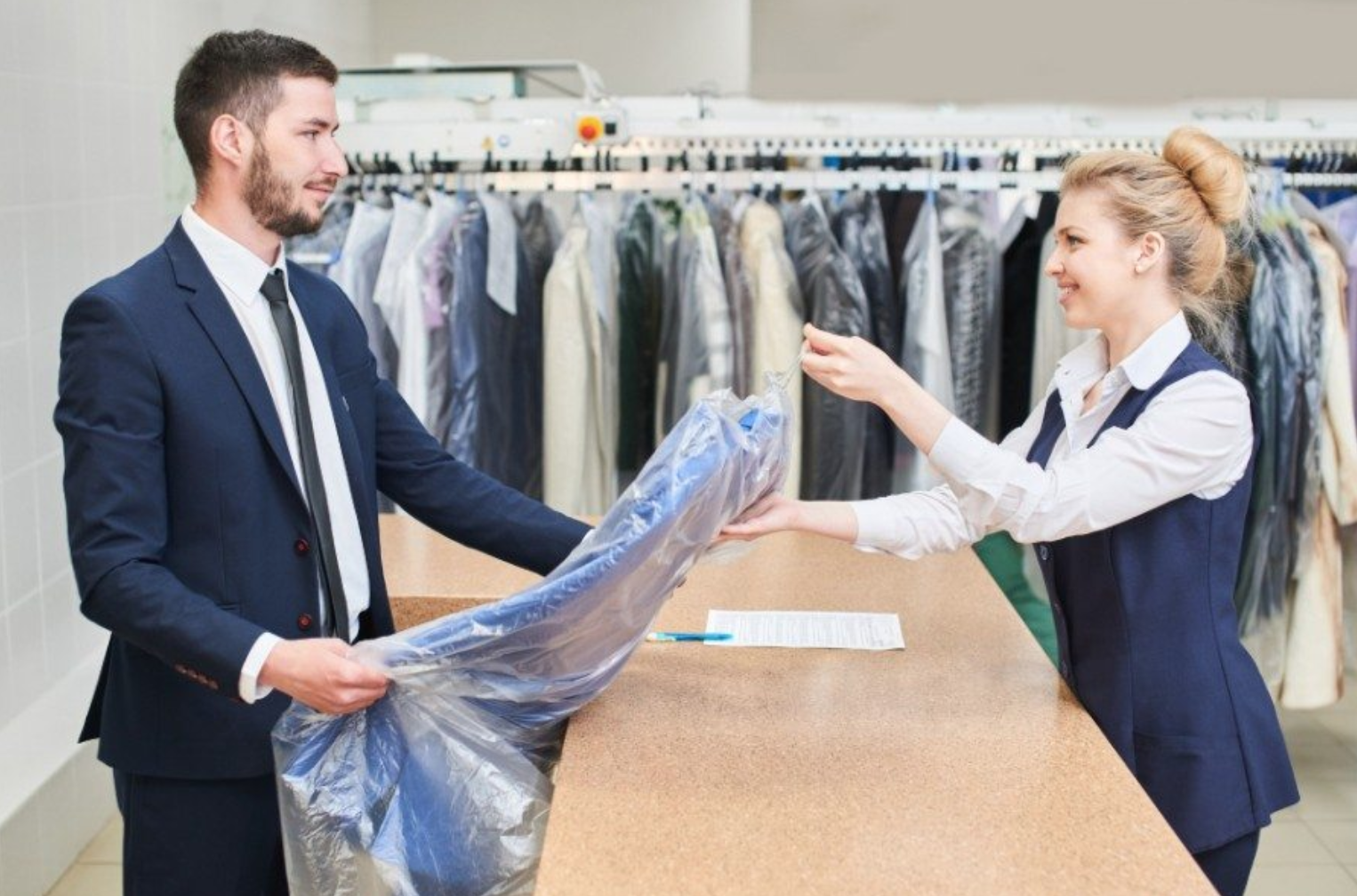 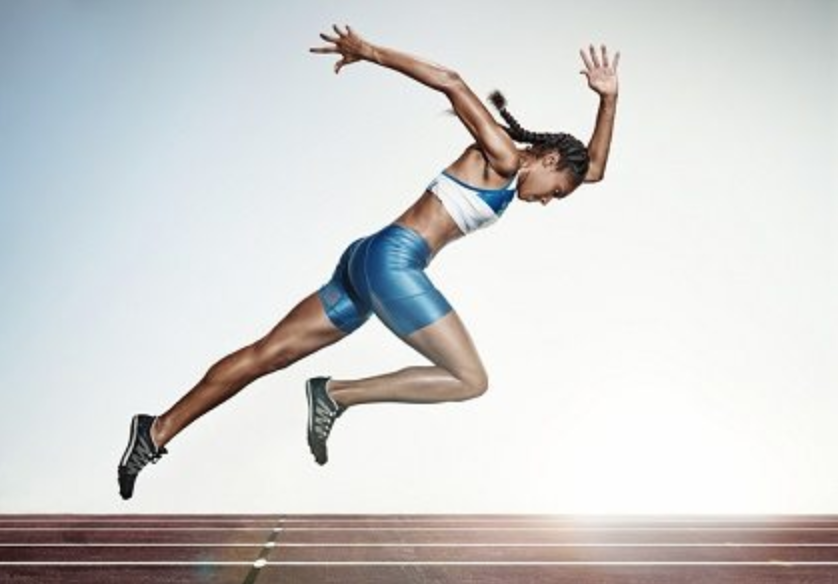 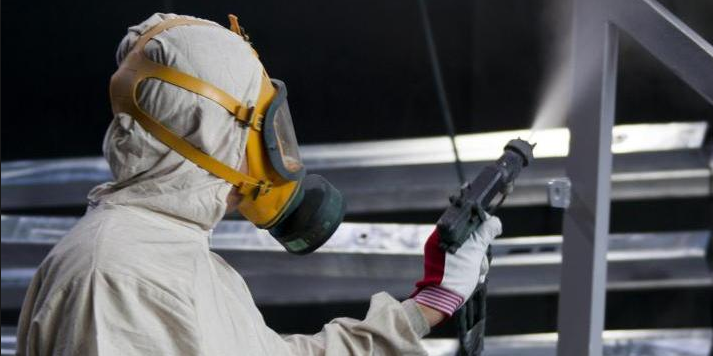 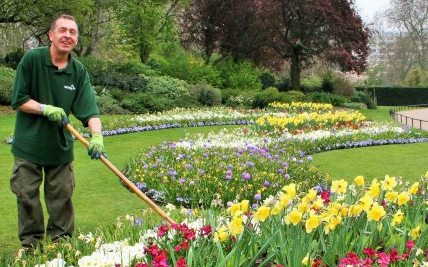 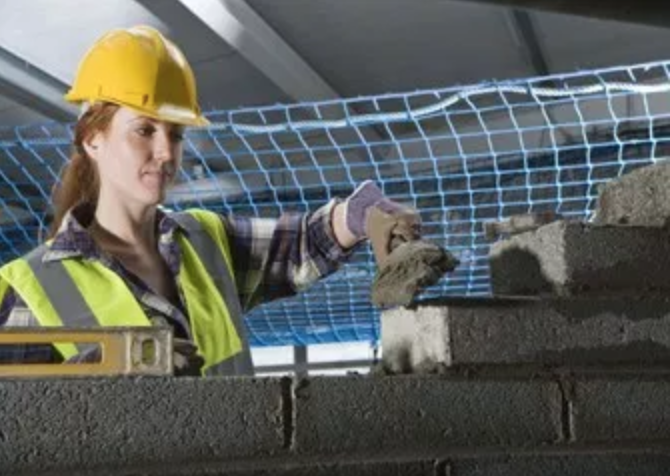 O*Net: 47-2051.00
Career Cluster: A/C
Video: Click Here
O*Net: 27-2021.00
Career Cluster: HOS
Video: Click Here
O*Net: 51-6011.00
Career Cluster: HUM
Video: Click Here
18
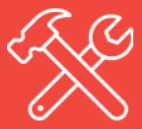 Realistic (R)
Taxi Drivers; 
Shuttle Drivers and Chauffeurs
Plasterers and Stucco Masons
Nonfarm Animal Caretakers
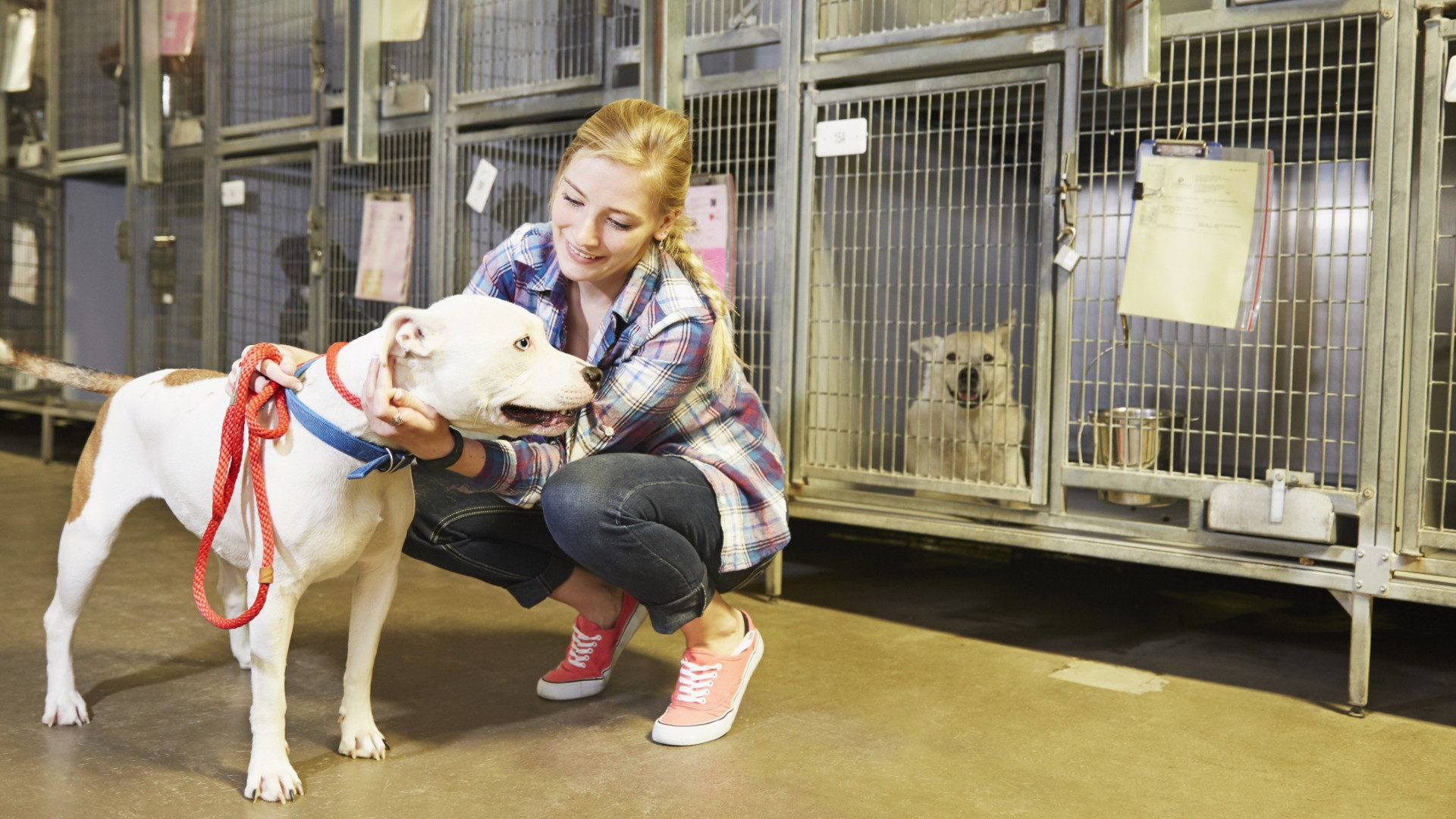 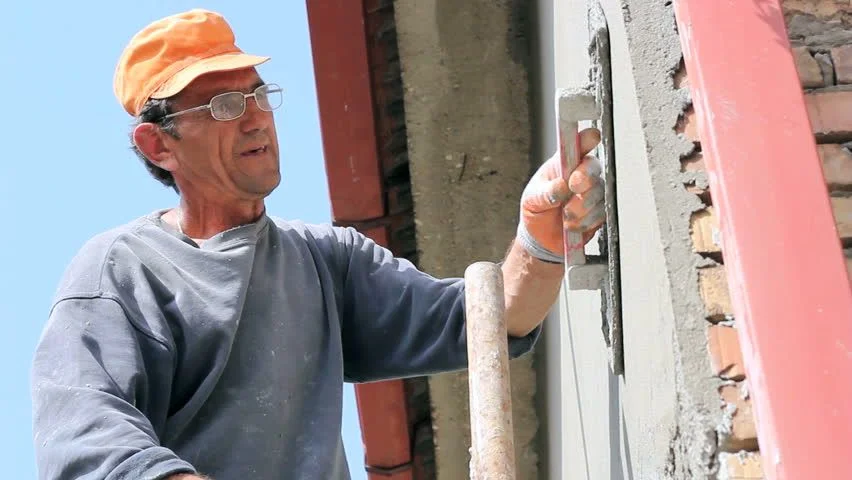 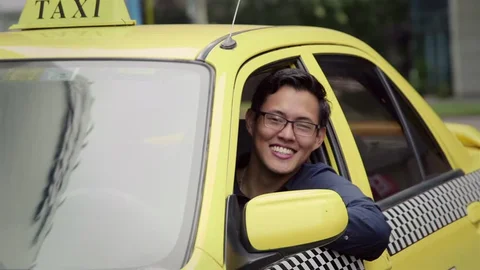 O*Net: 39-2021.00
Career Cluster: A/C
Video: Click Here
O*Net: 47-2161.00
Career Cluster: A/C
Video: Click Here
O*Net: 53-3054.00; 
53-3053.00 
Career Cluster: HUM
Video: Click Here
20
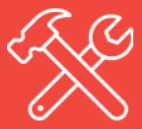 Realistic (R)
Reinforcing Iron and Rebar Worker
Roustabouts, Oil and Gas
Construction Laborers
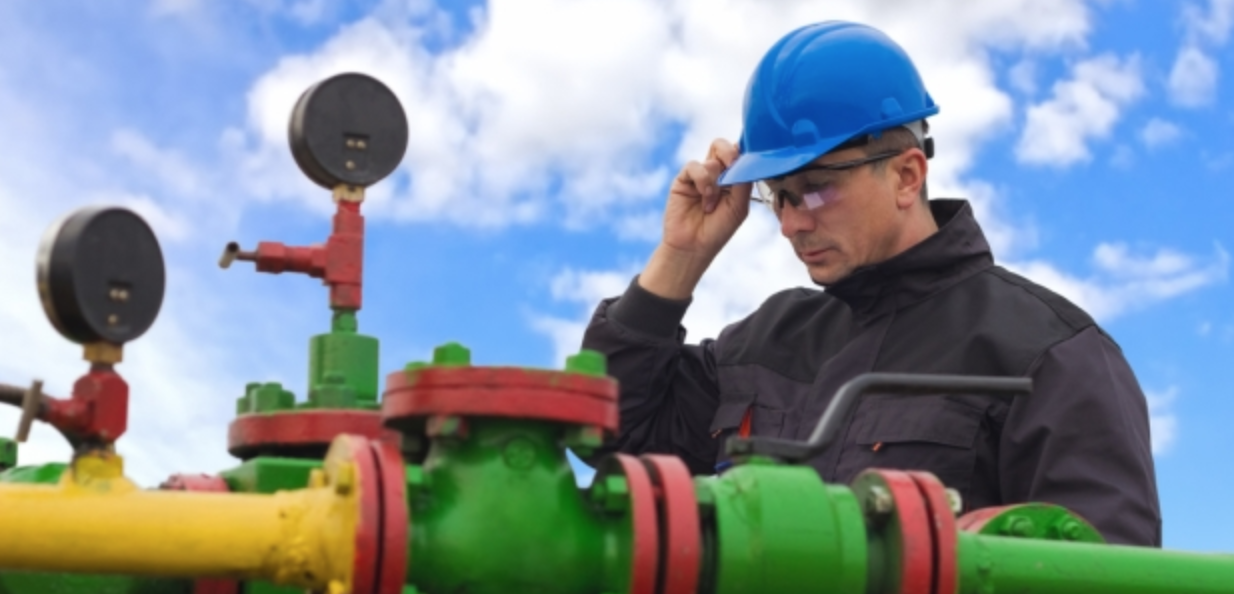 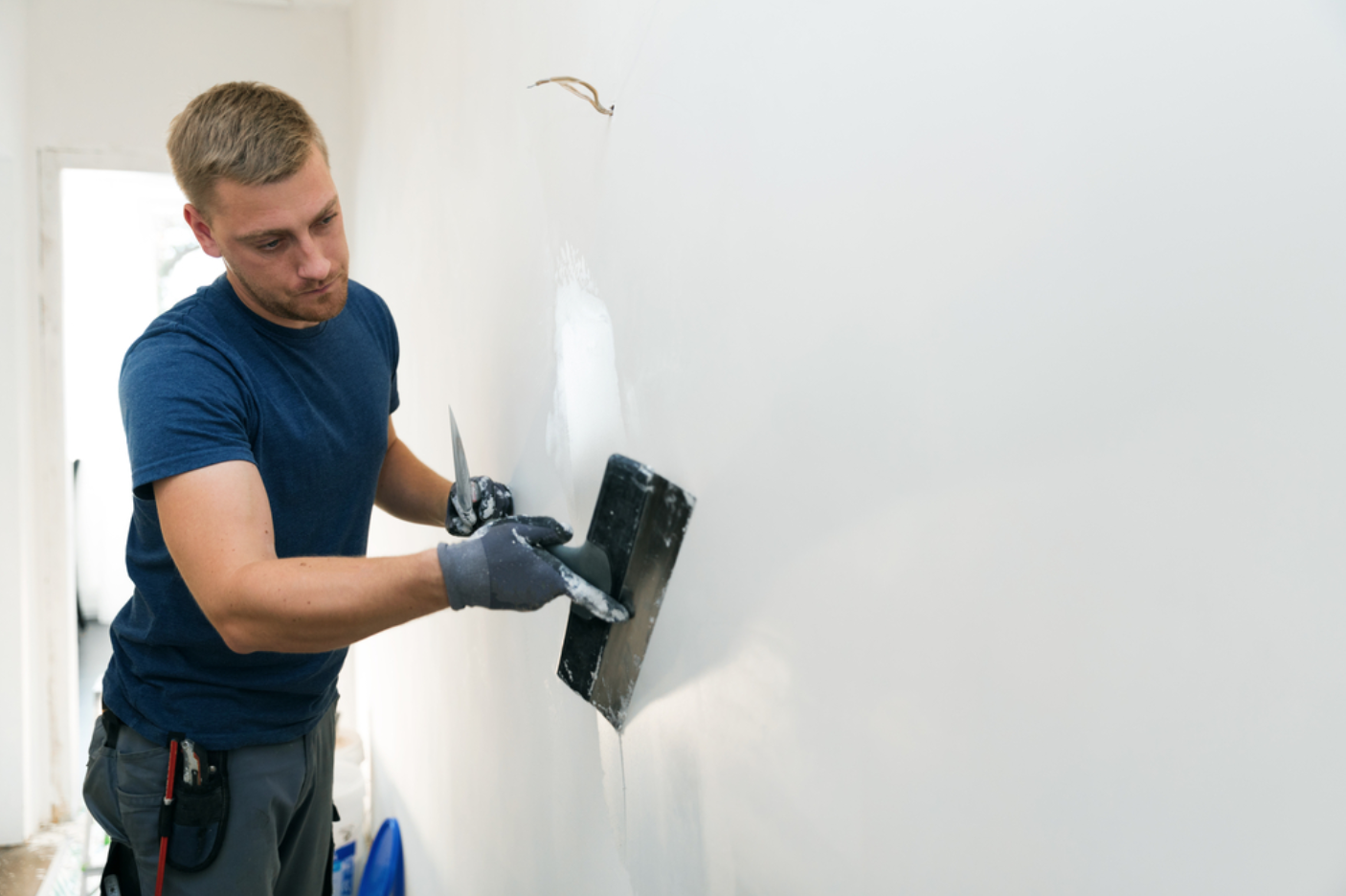 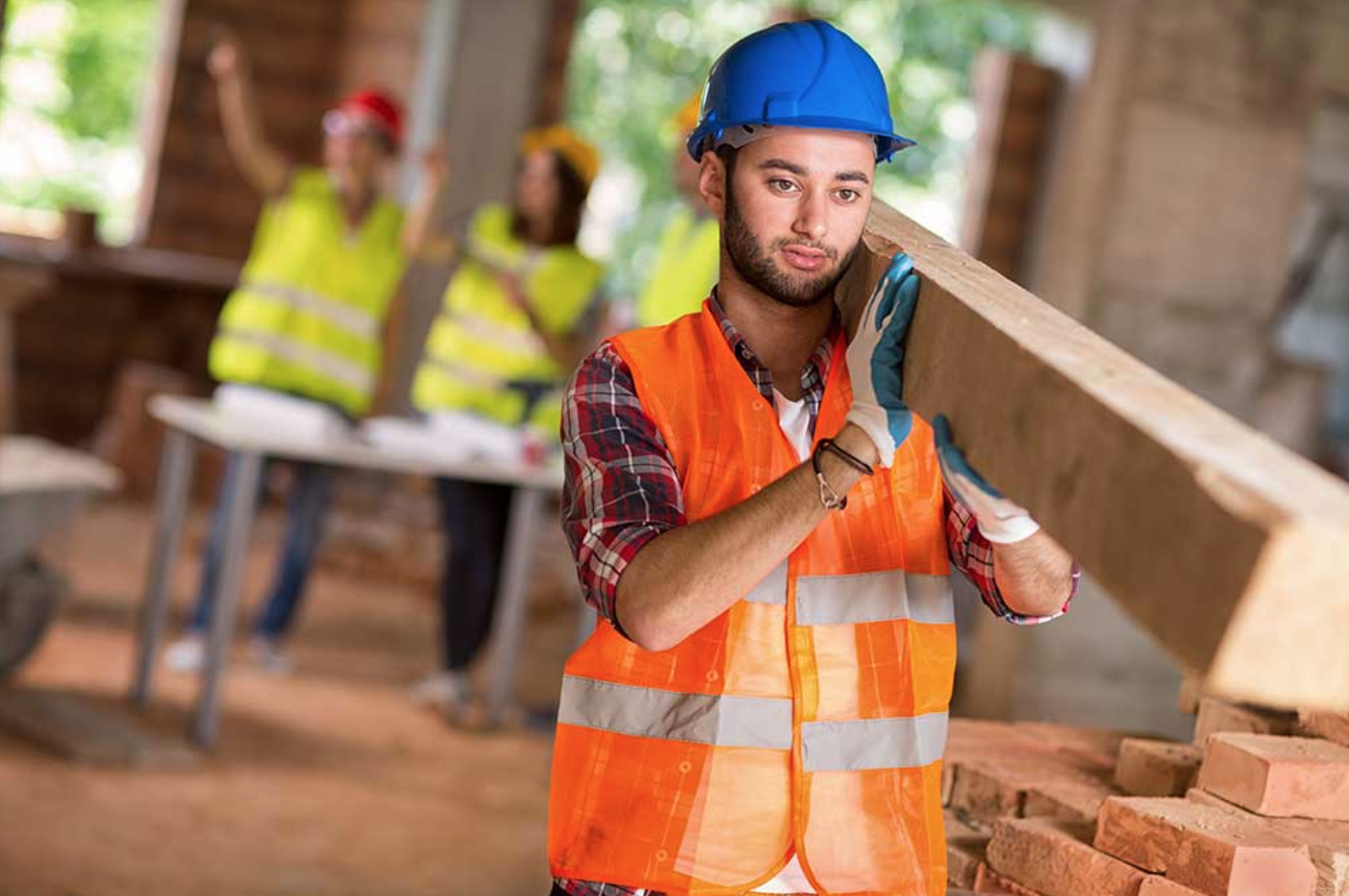 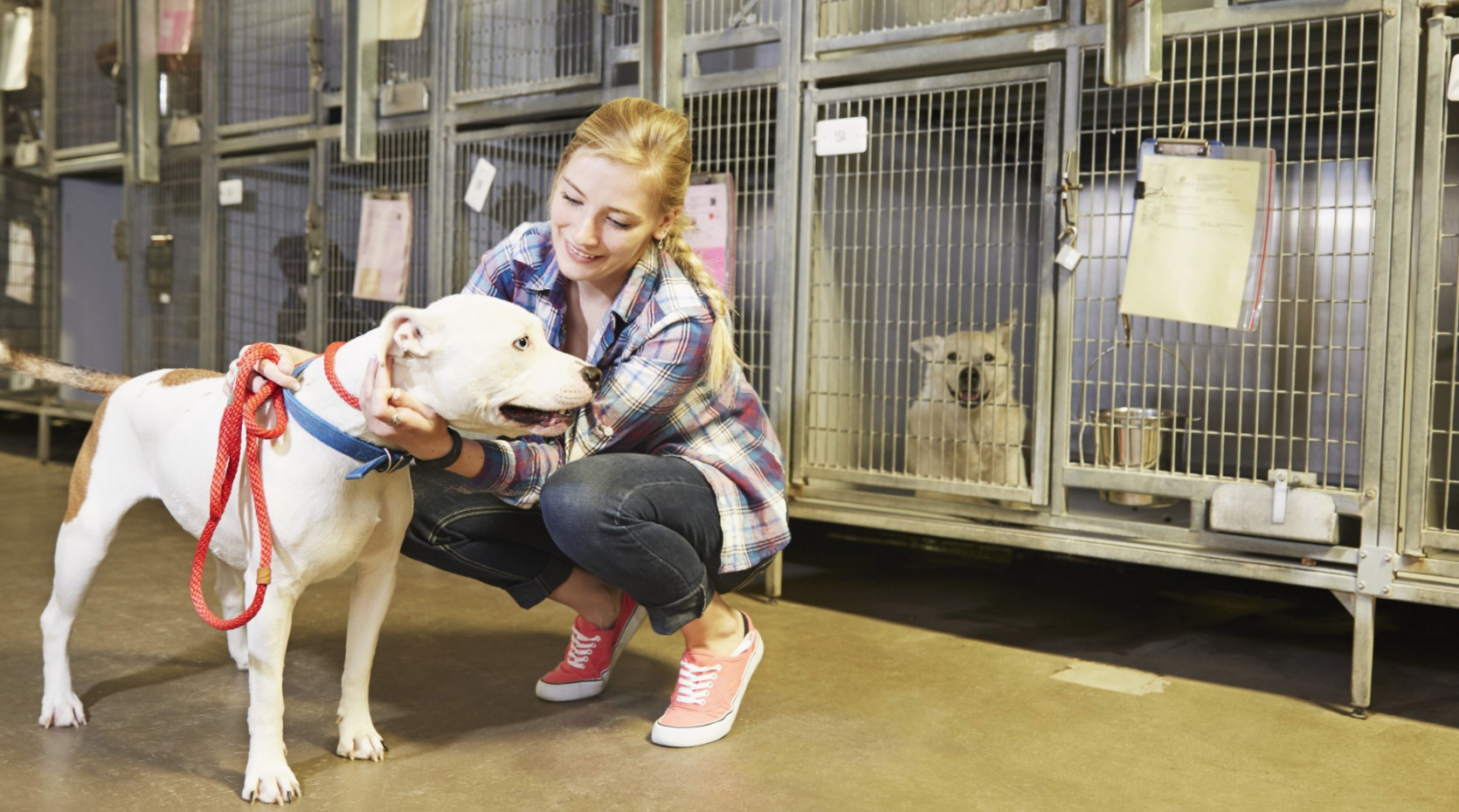 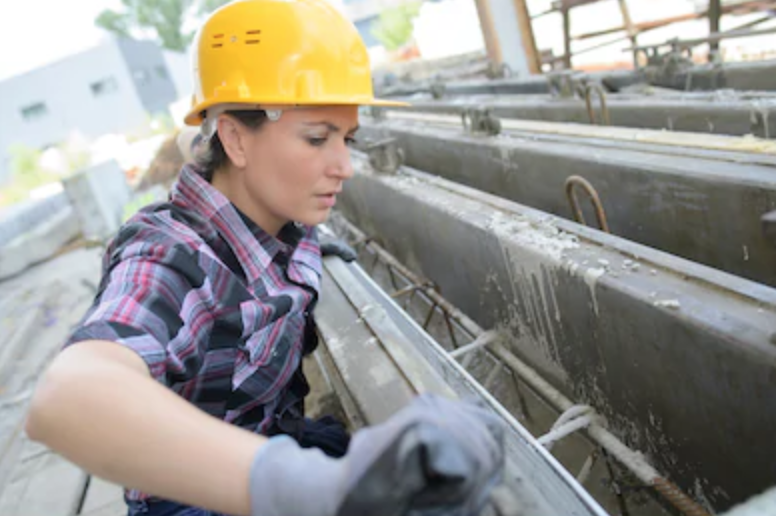 O*Net: 47-2061.00
Career Cluster: A/C
Video: Click Here
O*Net: 47-2171.00
Career Cluster: A/C
Video: Click Here
O*Net: 47-5071.00
Career Cluster: AGR
Video: Click Here
21
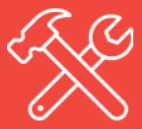 Realistic (R)
Cooks, Institution and Cafeteria
Cooks, Fast Food
Dishwashers
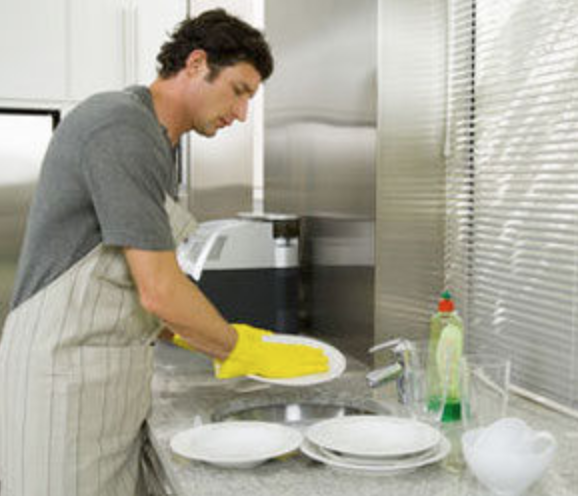 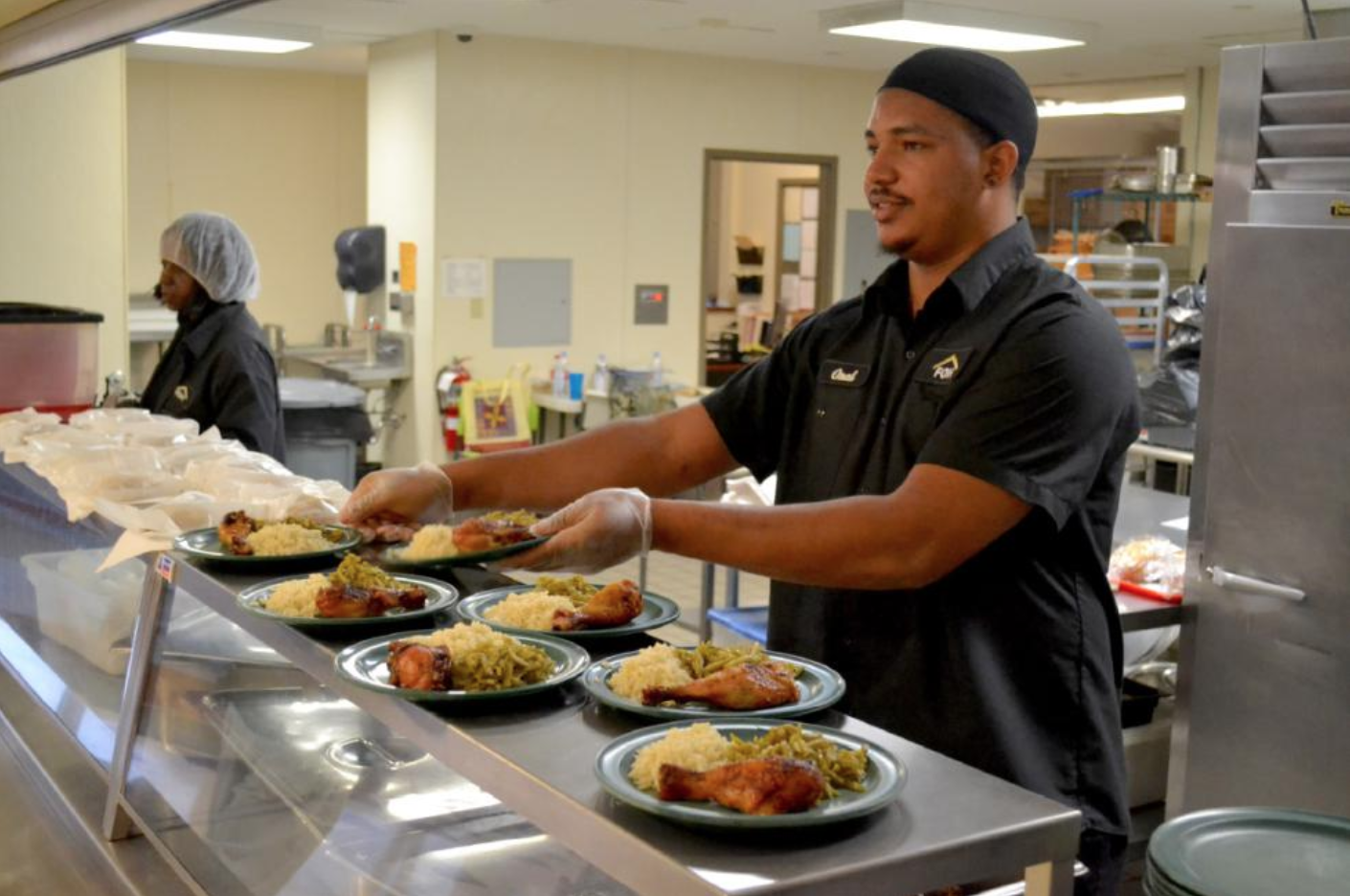 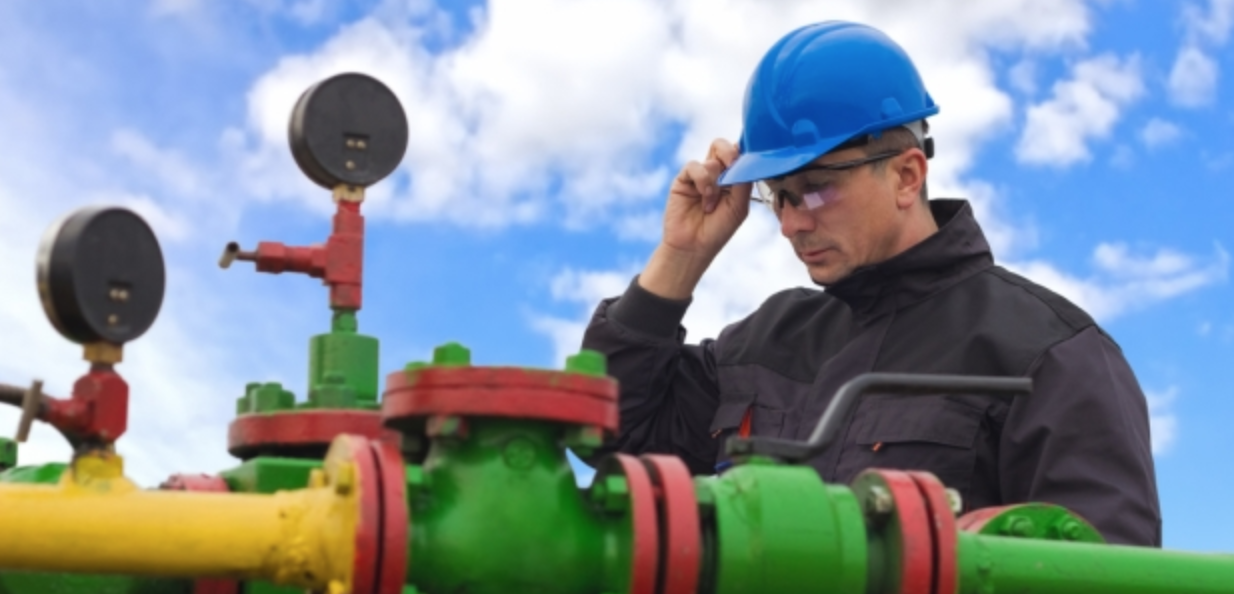 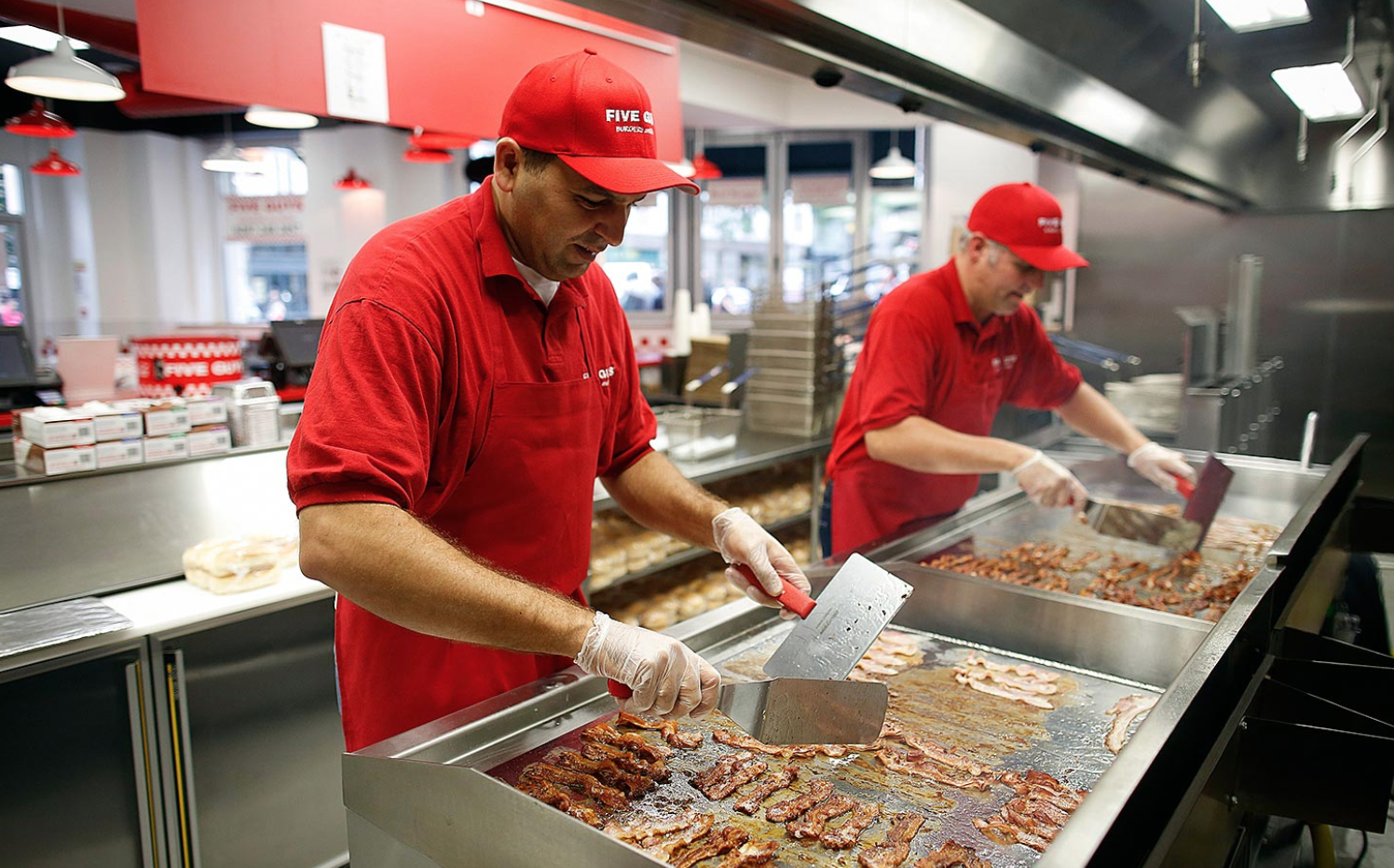 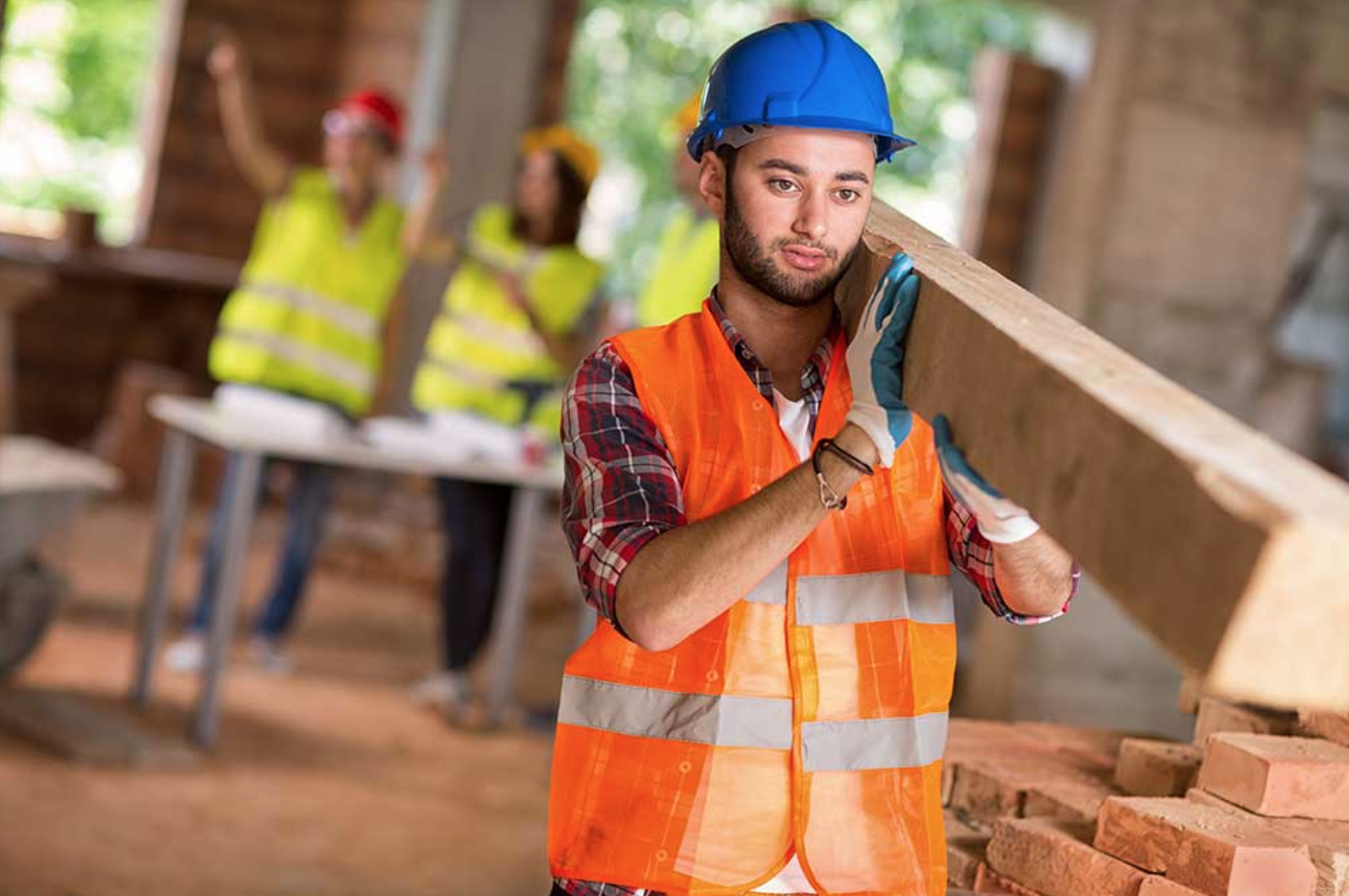 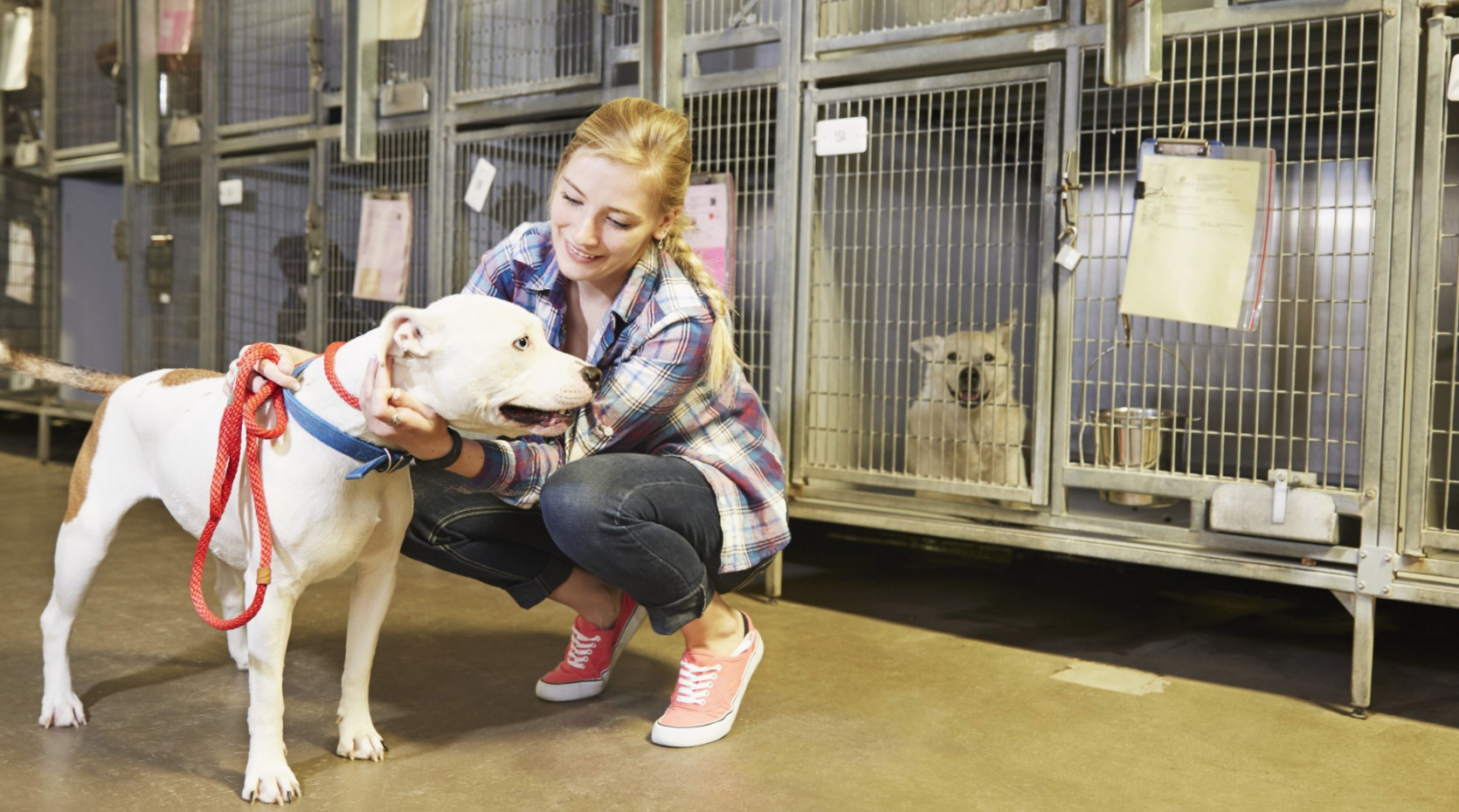 O*Net: 35-9021.00
Career Cluster: HOS
Video: Click Here
O*Net: 35-2011.00
Career Cluster: HOS
Video: Click Here
O*Net: 35-2012.00
Career Cluster: HOS
Video: Click Here
22
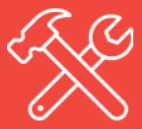 Realistic (R)
Mail Clerks and Mail Machine Operators, Except Postal Service
Production Workers, All Other
Boilermakers
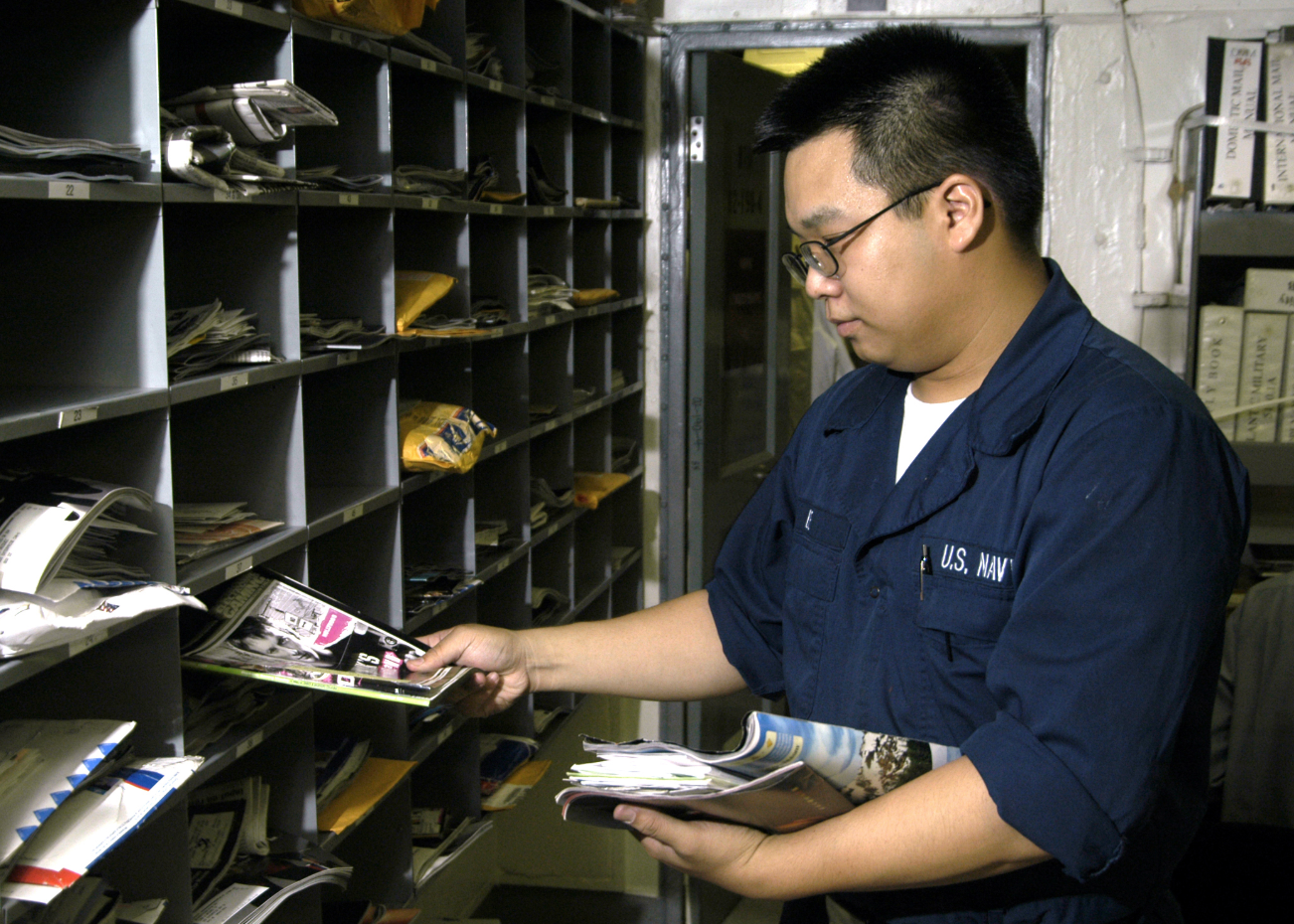 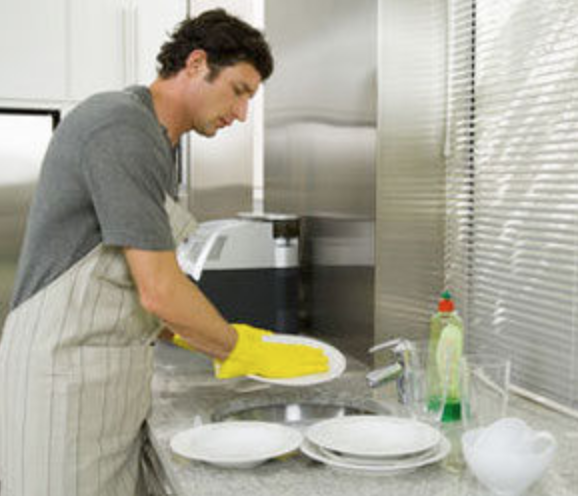 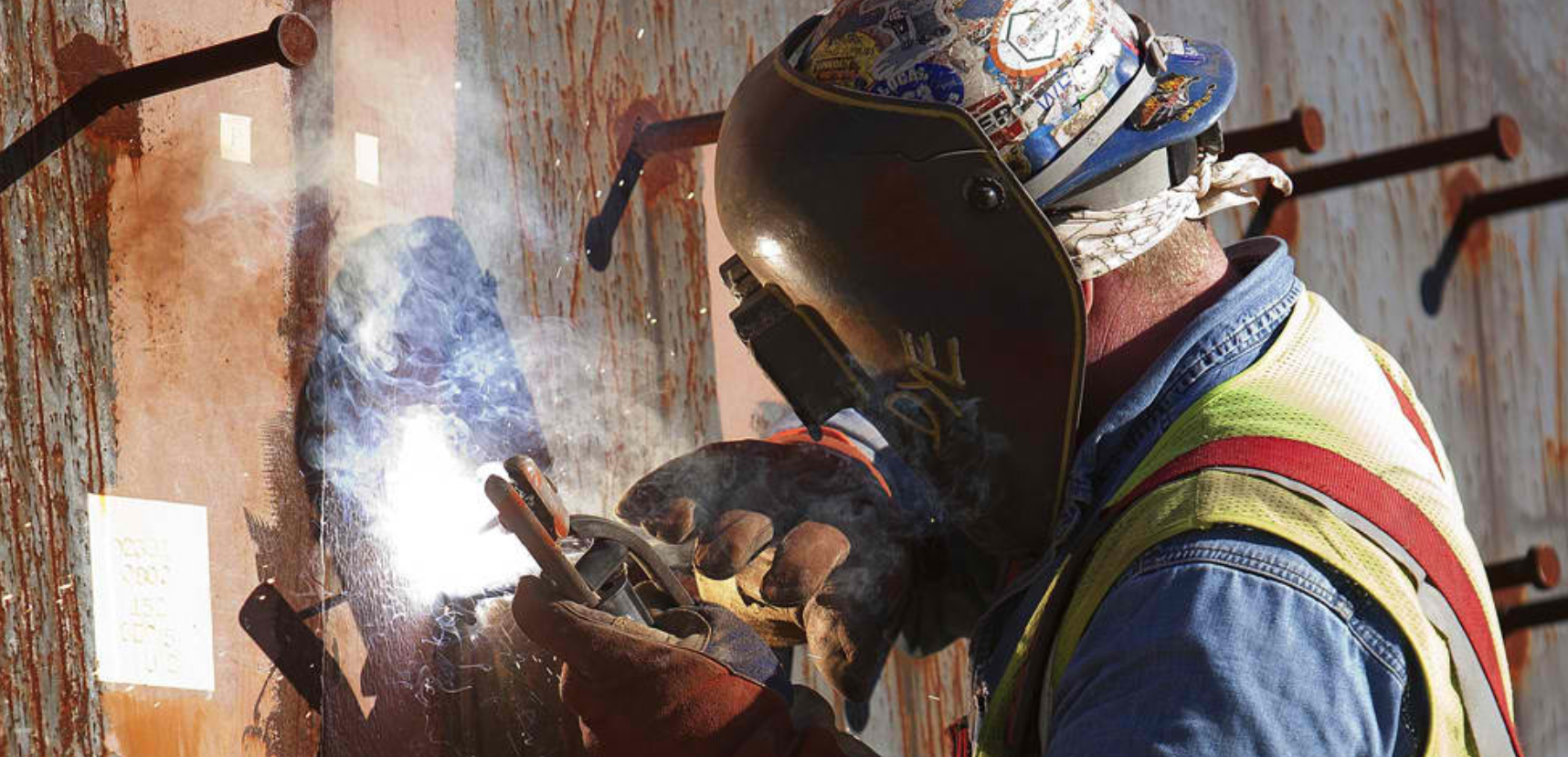 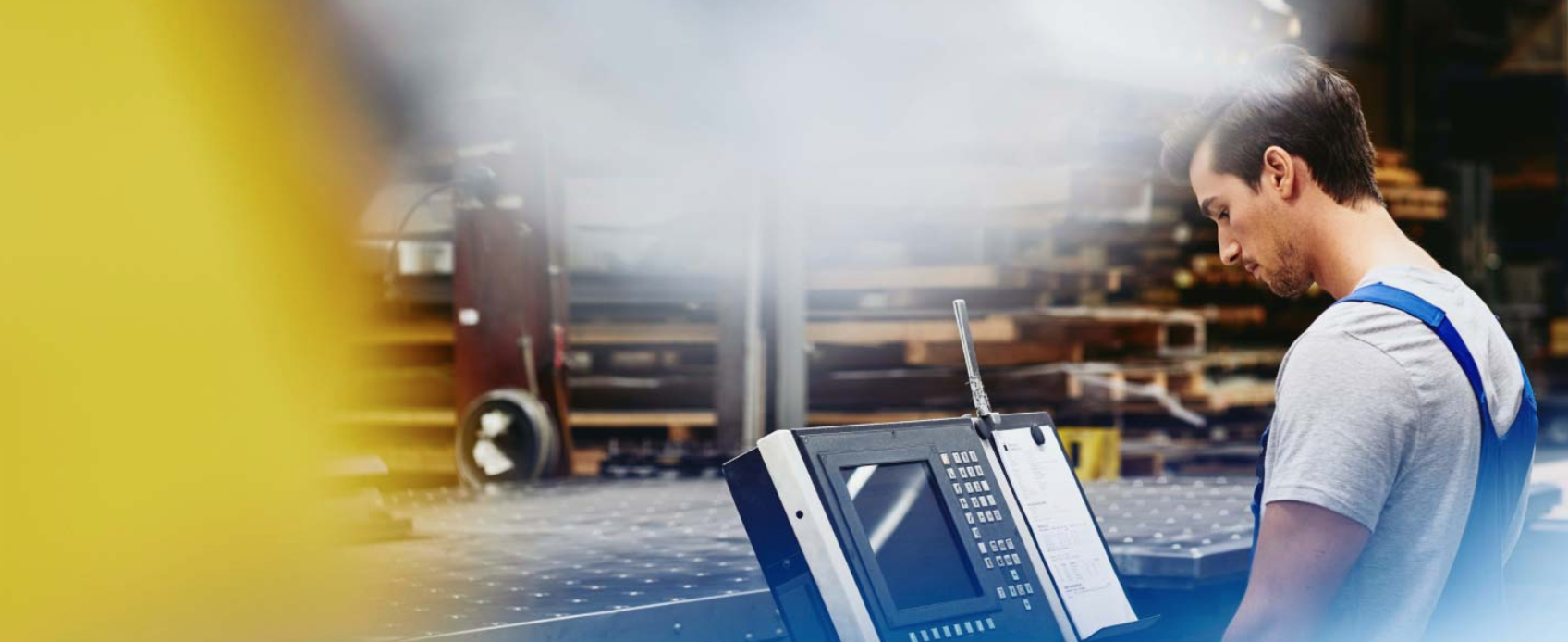 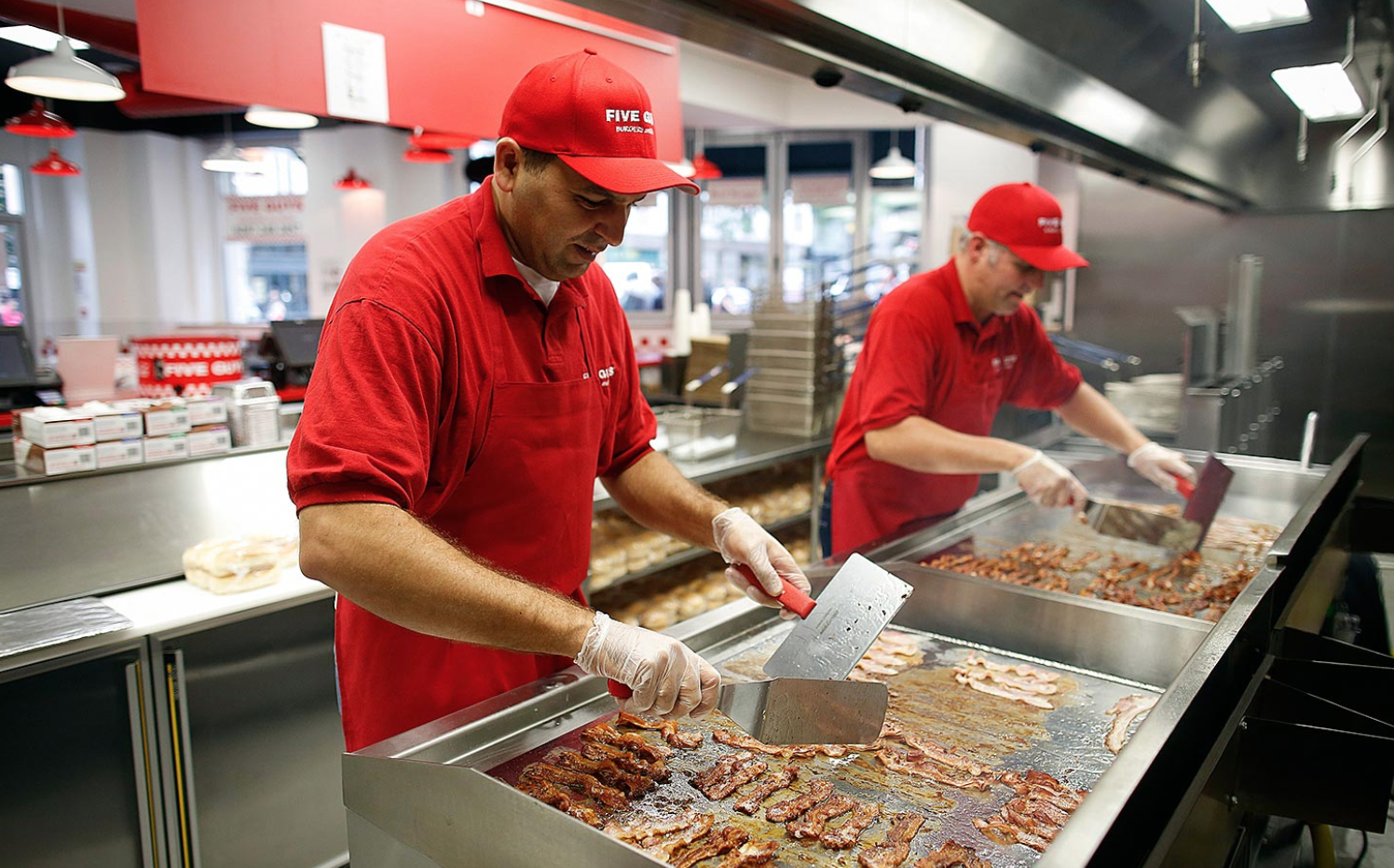 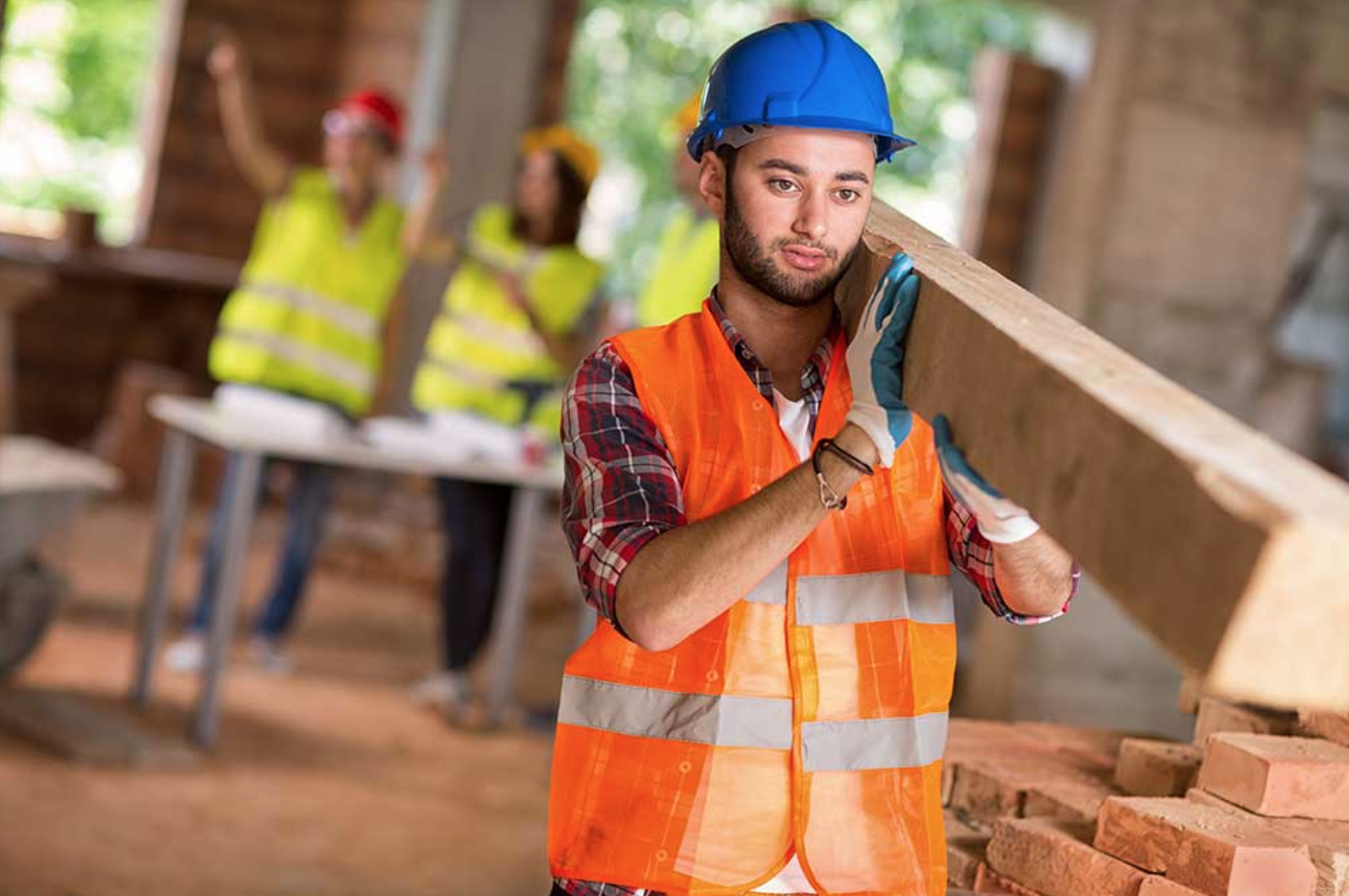 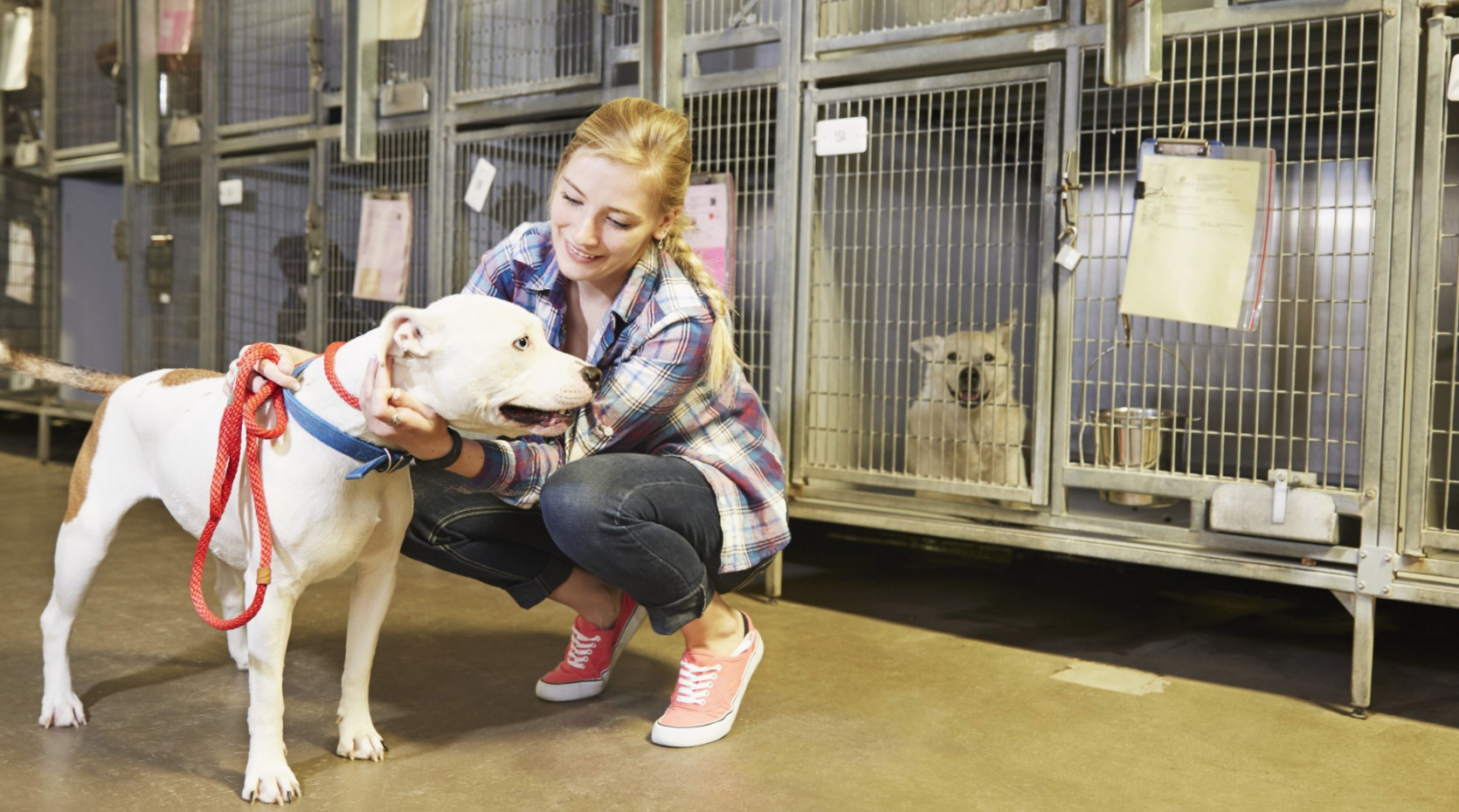 O*Net: 43-9051.00
Career Cluster: BUS
Video: Click Here
O*Net: 47-2011.00
Career Cluster: MAN
Video: Click Here
O*Net: 51-9199.00
Career Cluster: MAN
Video: Click Here
23
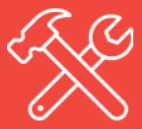 Realistic (R)
Stonemasons
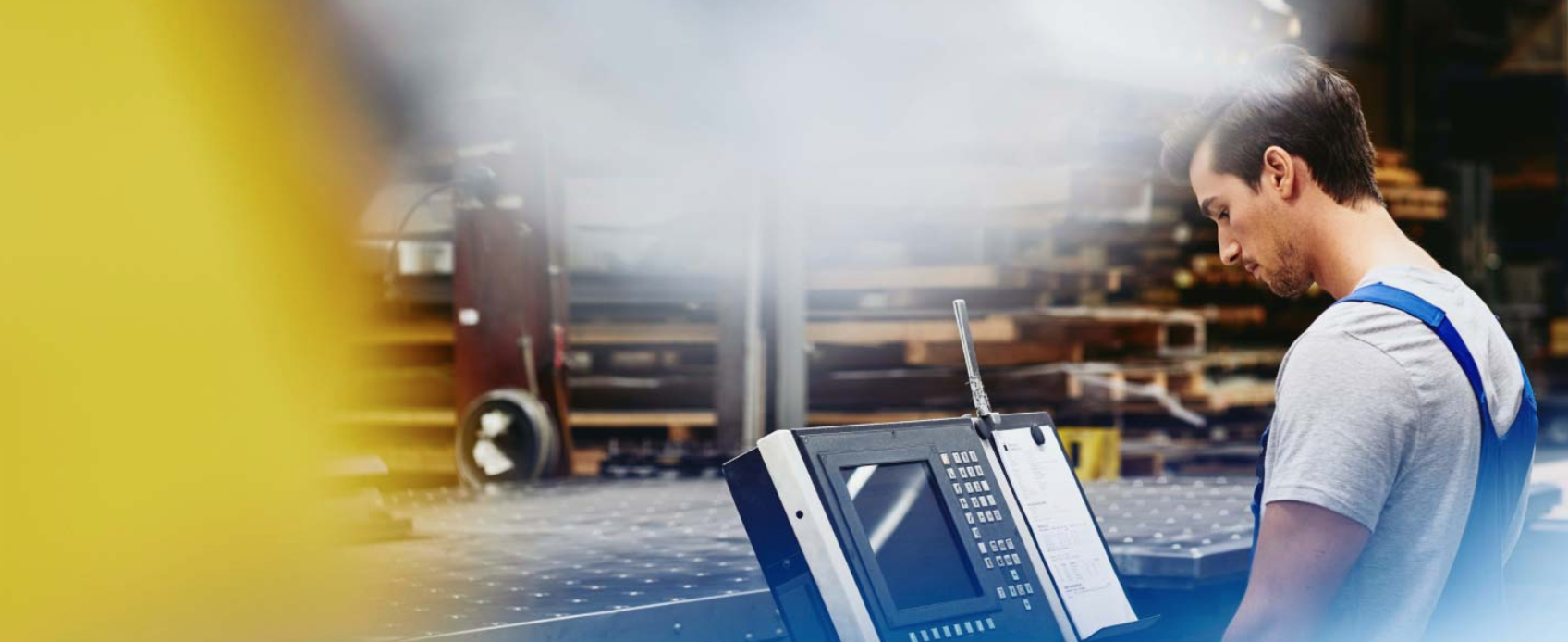 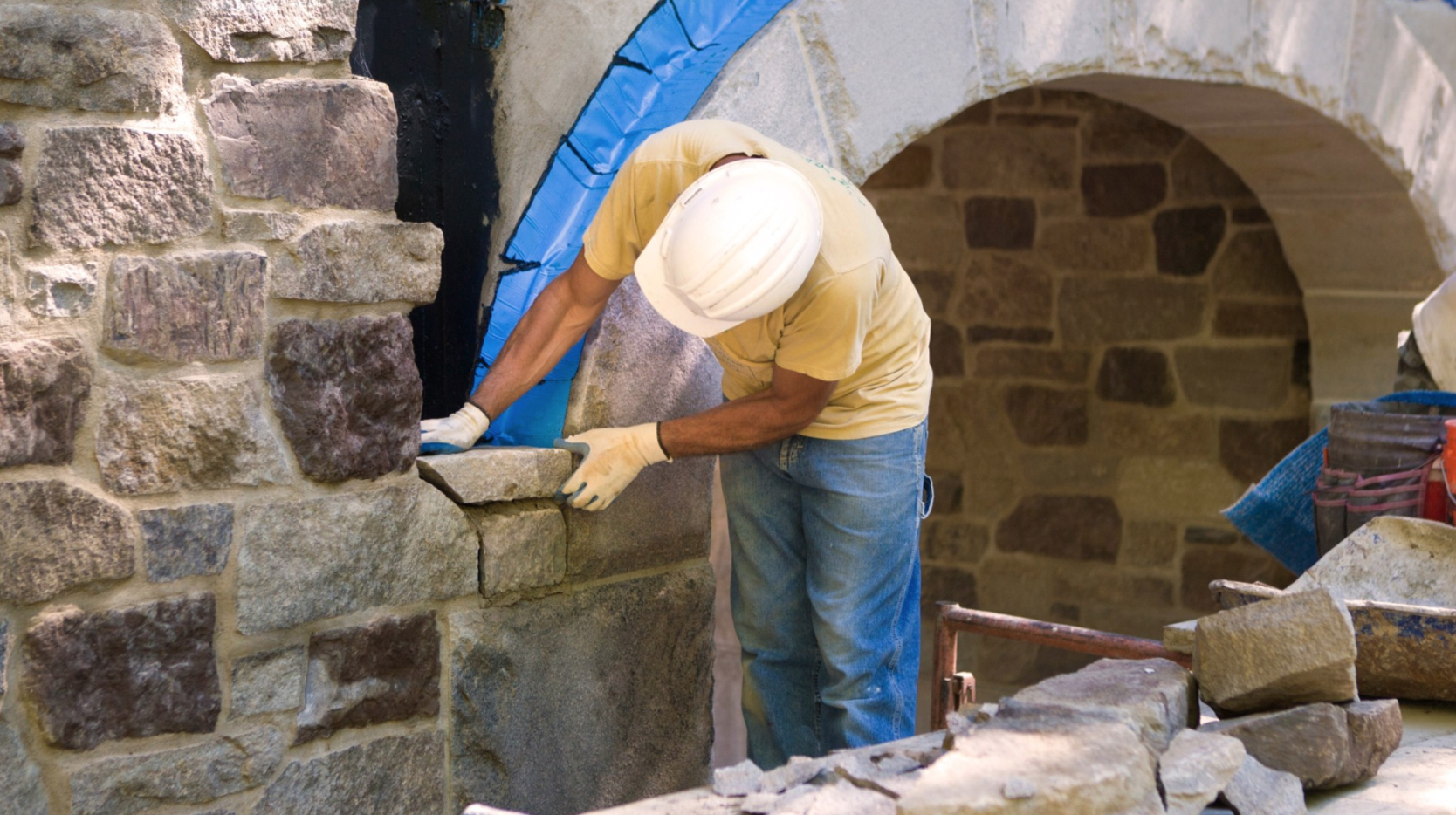 O*Net: 47-2022.00
Career Cluster: A/C
Video: Click Here
24
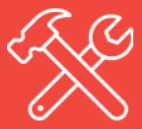 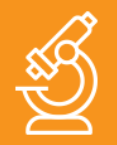 Investigative (I)
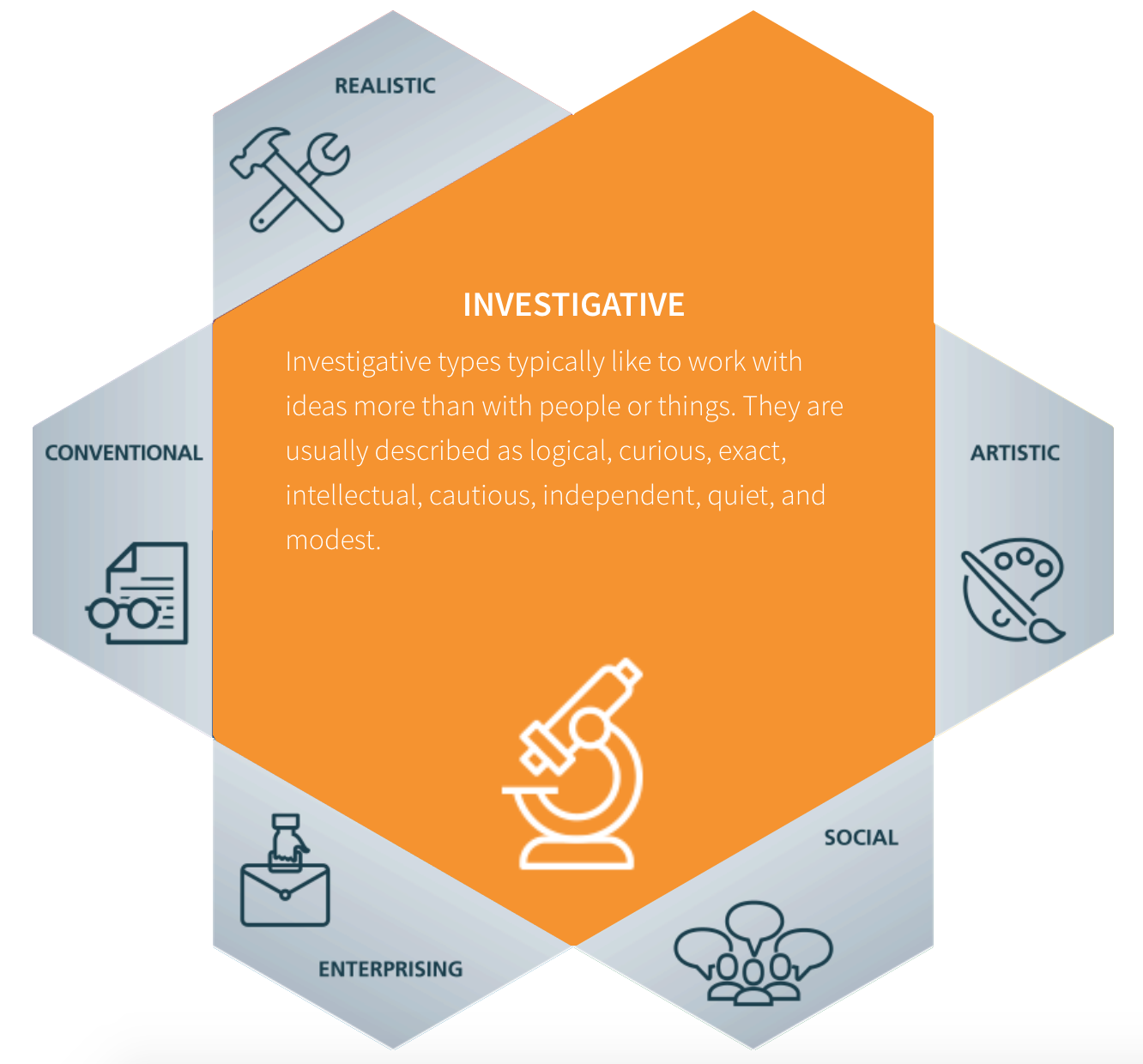 25
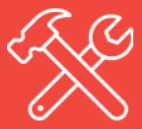 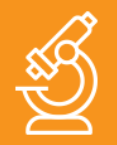 Investigative (I)
Non-Destructive Testing Specialists
Forest and Conservation Technicians
Retail Loss Prevention Specialists
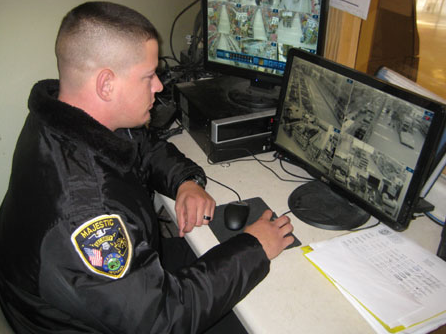 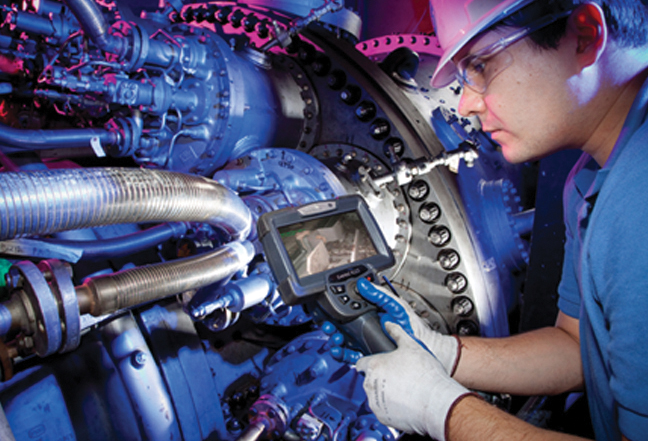 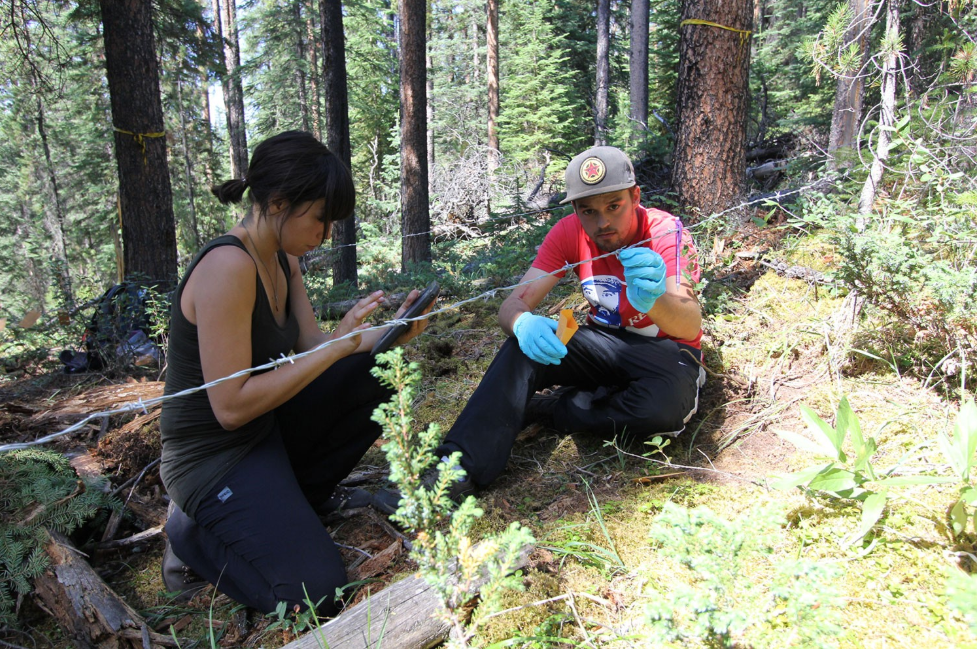 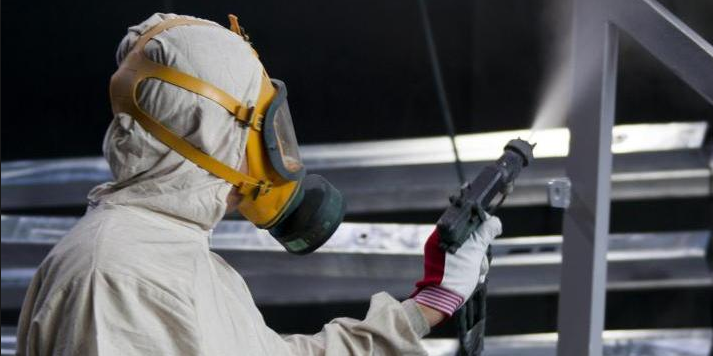 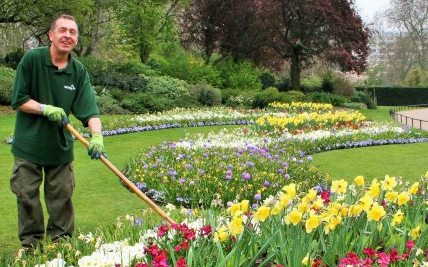 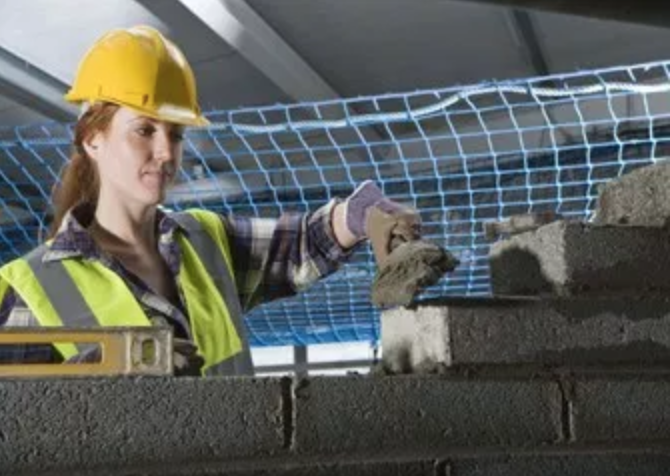 O*Net: 33-9099.02 
Career Cluster: LAW
Video: Click Here
O*Net: 17-3029.01
Career Cluster: STEM
Video: Click Here
O*Net: 19-4071.00 
Career Cluster: AGR
Video: Click Here
26
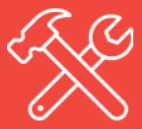 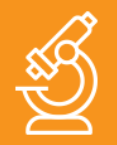 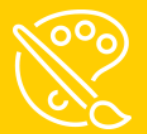 Artistic (A)
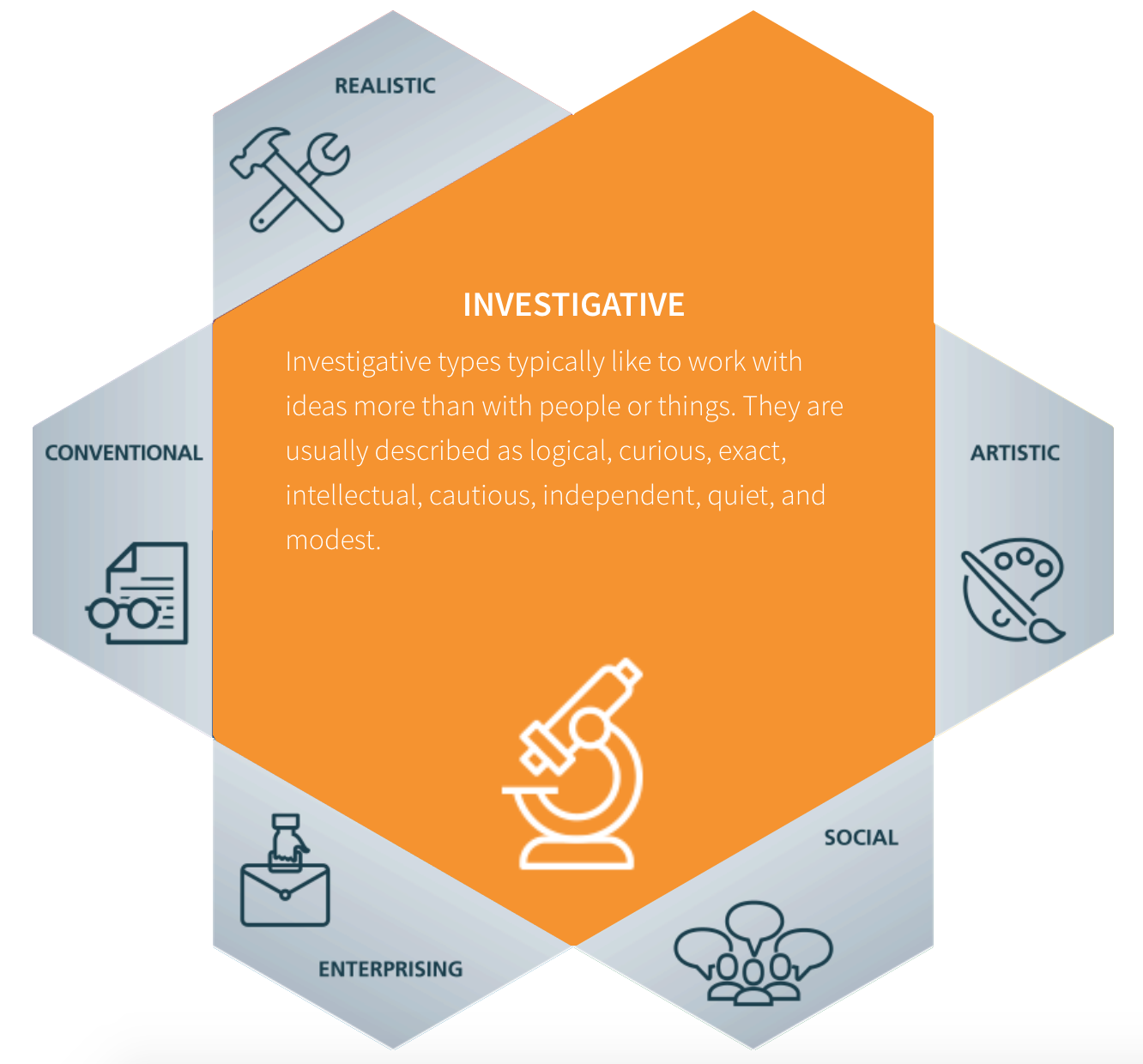 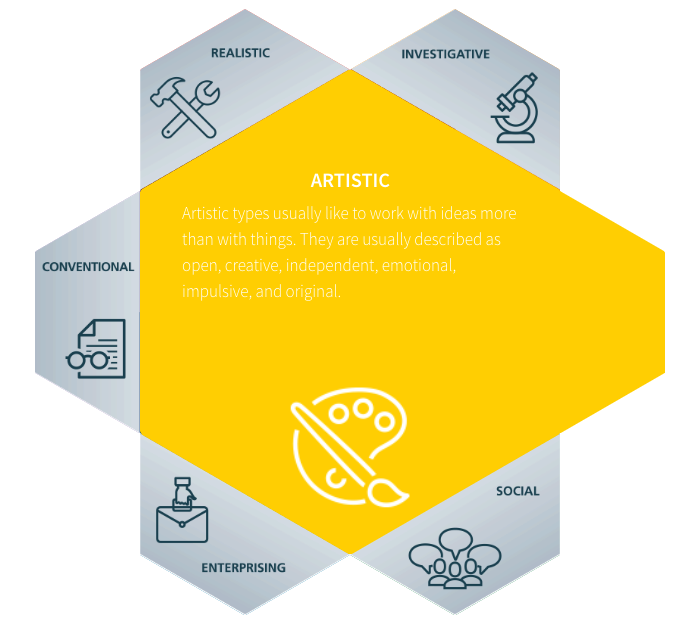 27
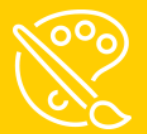 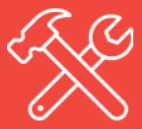 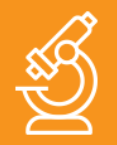 Artistic (A)
Painting, Coating, and Decorating Workers
Dancers
Actors
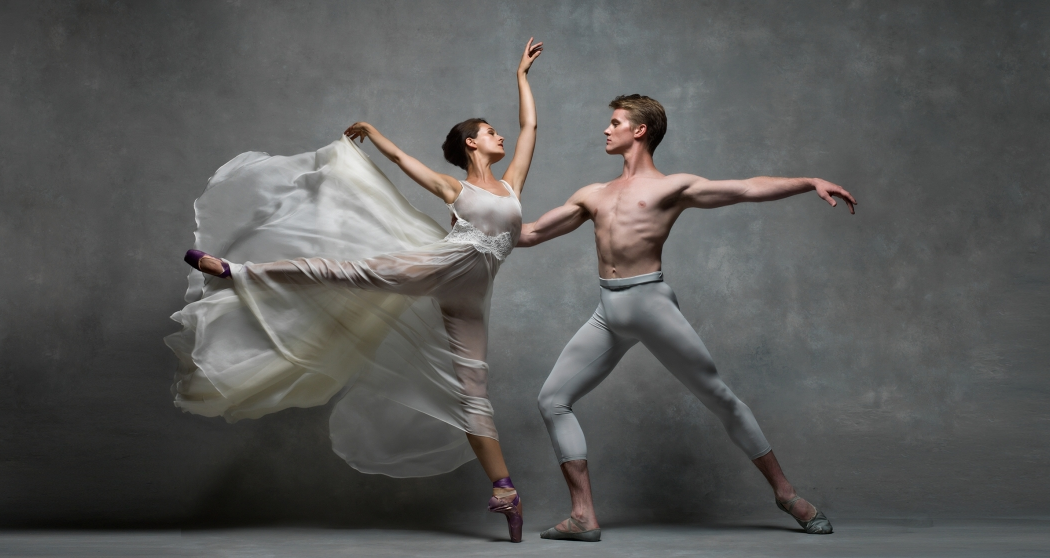 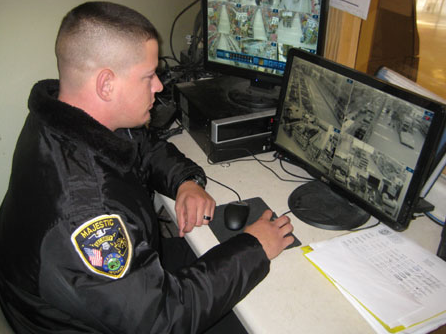 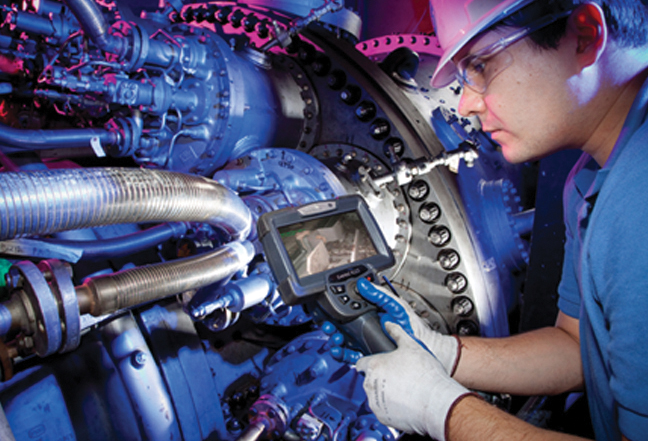 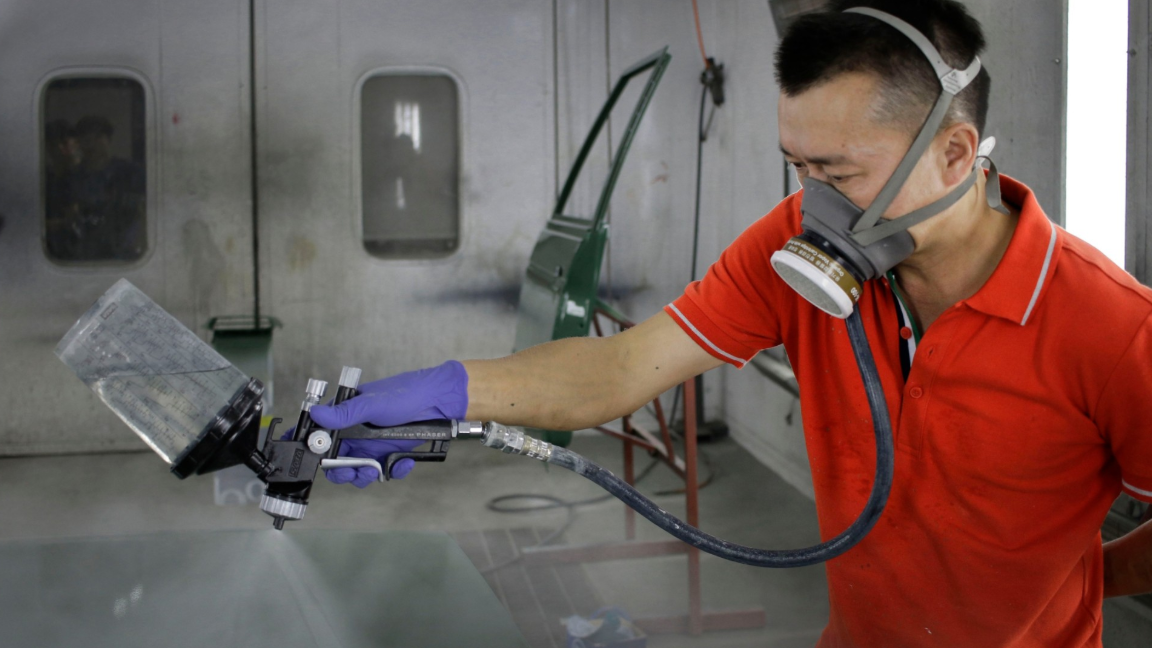 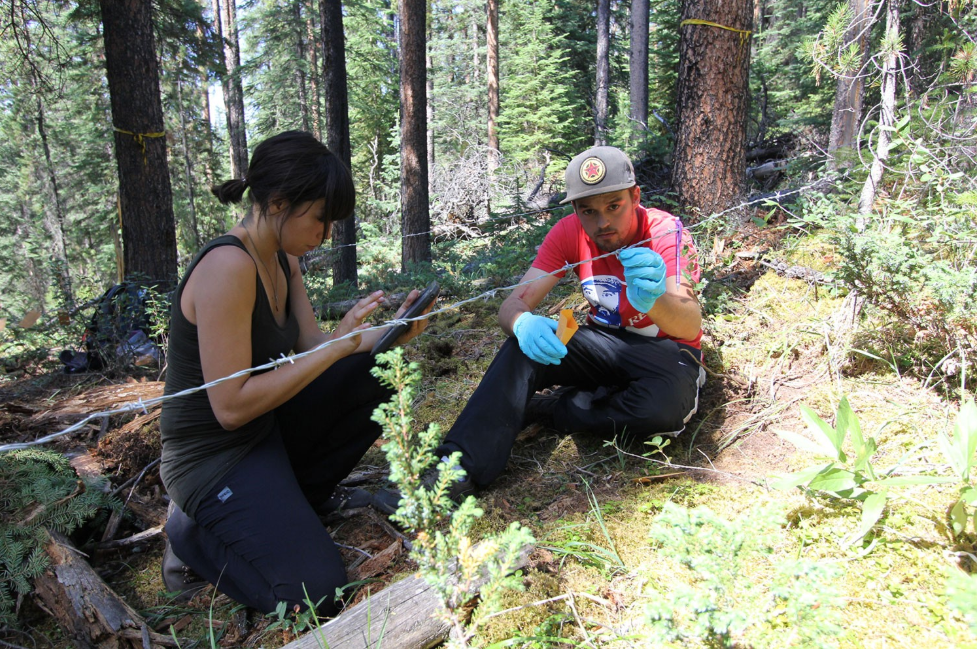 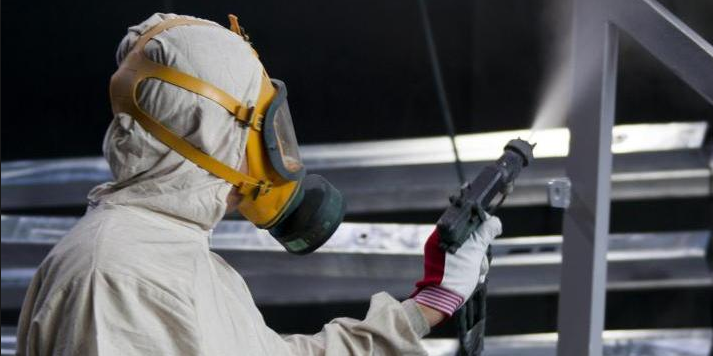 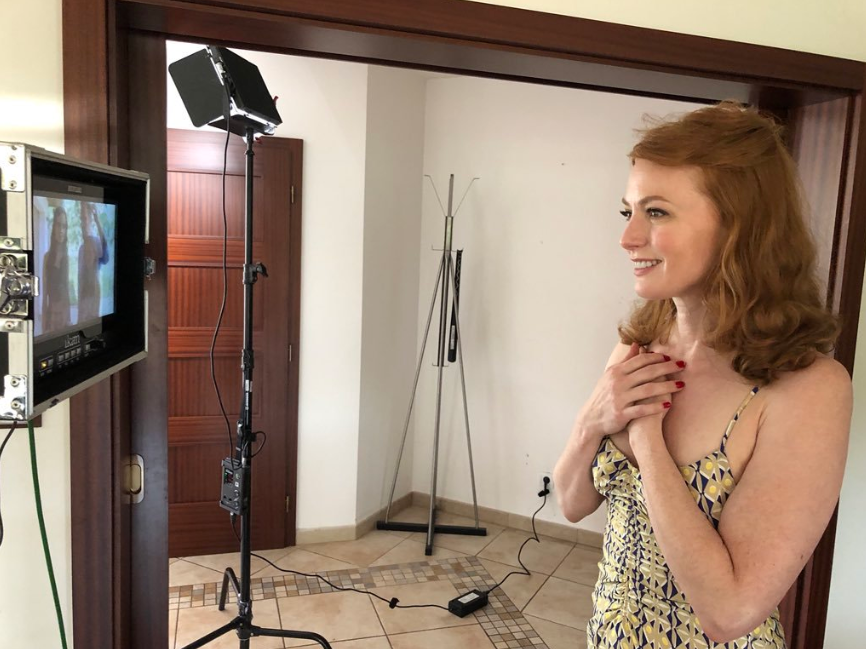 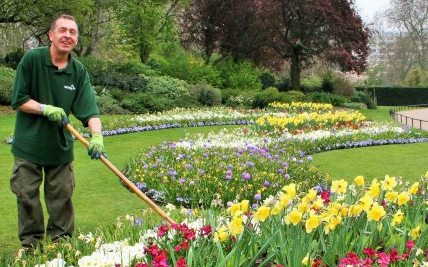 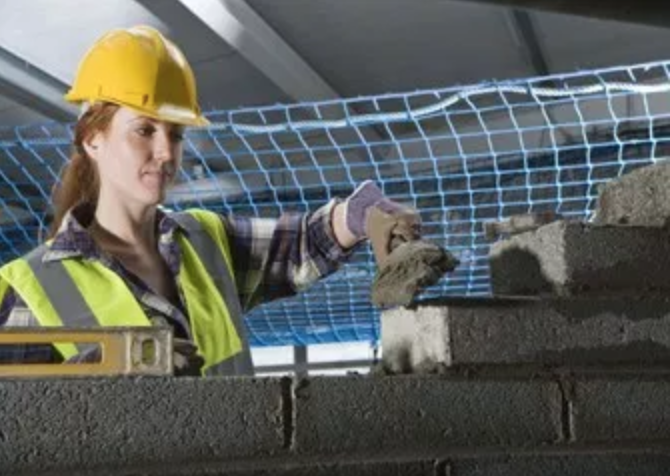 O*Net: 27-2011.00
Career Cluster: ART
Video: Click Here
O*Net: 51-9123.00
Career Cluster: MAN
Video: Click Here
O*Net: 27-2031.00 
Career Cluster: ART
Video: Click Here
28
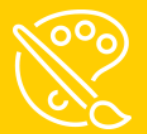 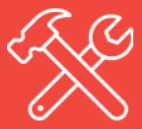 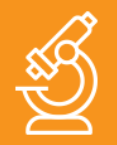 Artistic (A)
Models
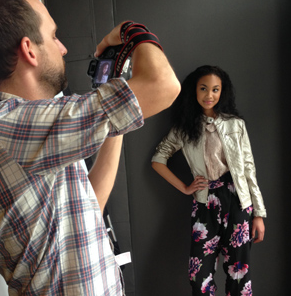 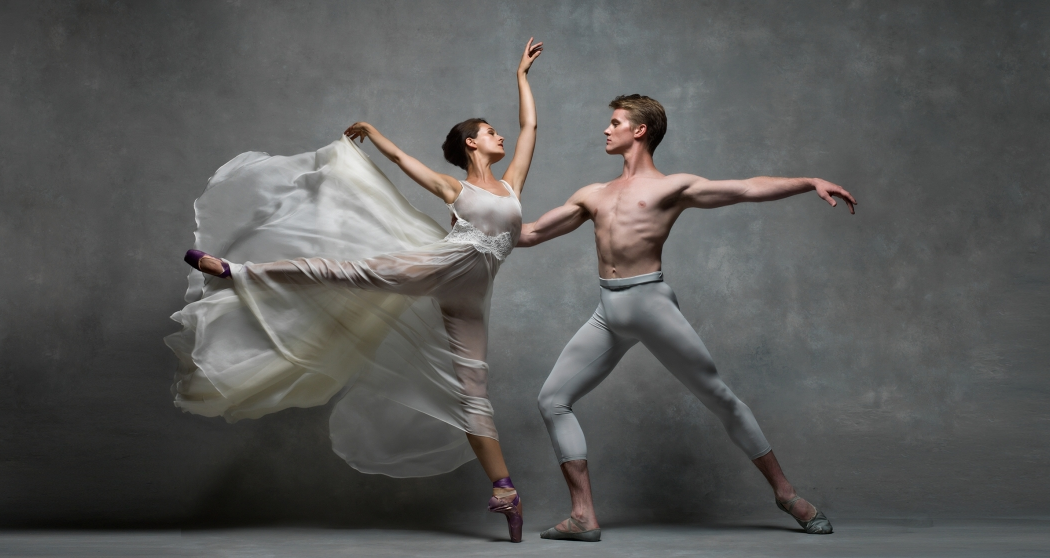 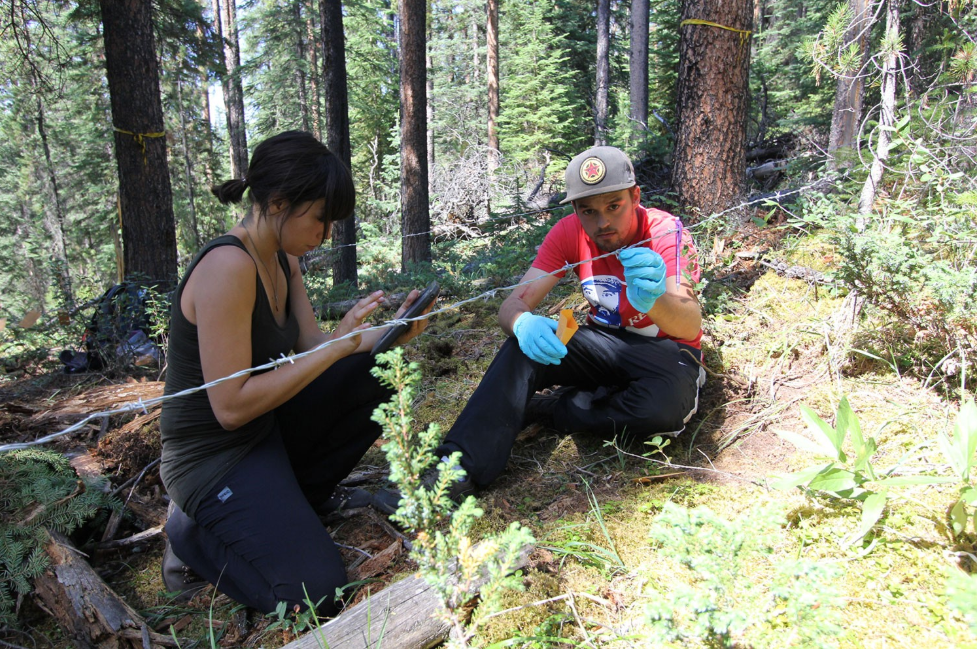 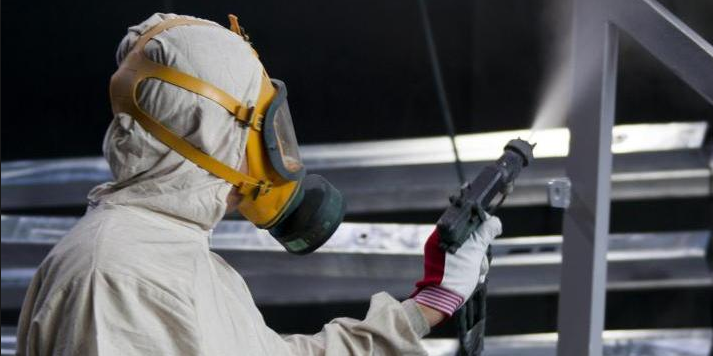 O*Net: 41-9012.00 
Career Cluster: MKT
Video: Click Here
29
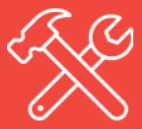 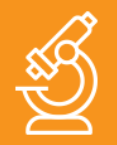 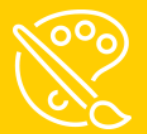 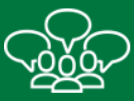 Social (S)
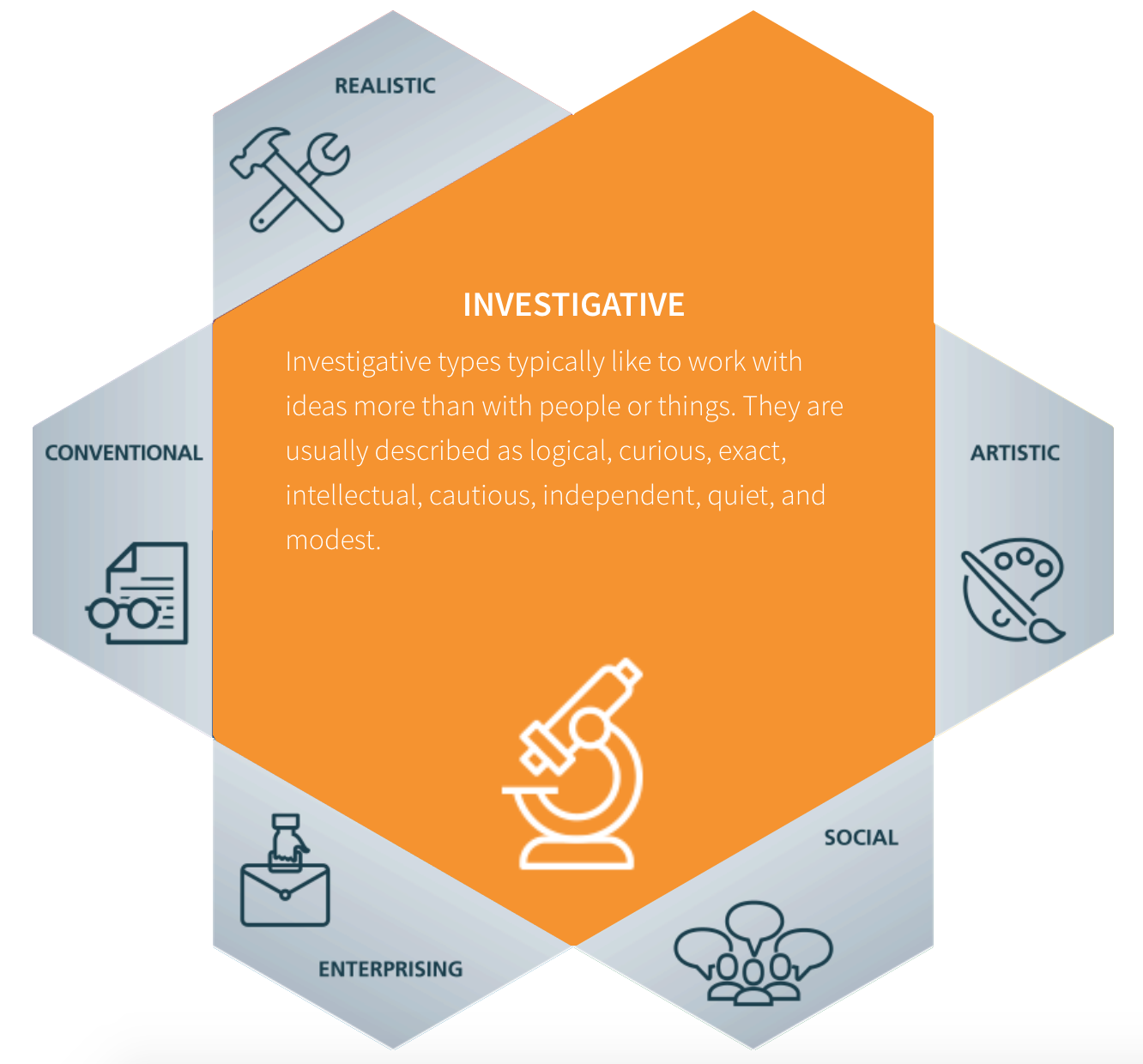 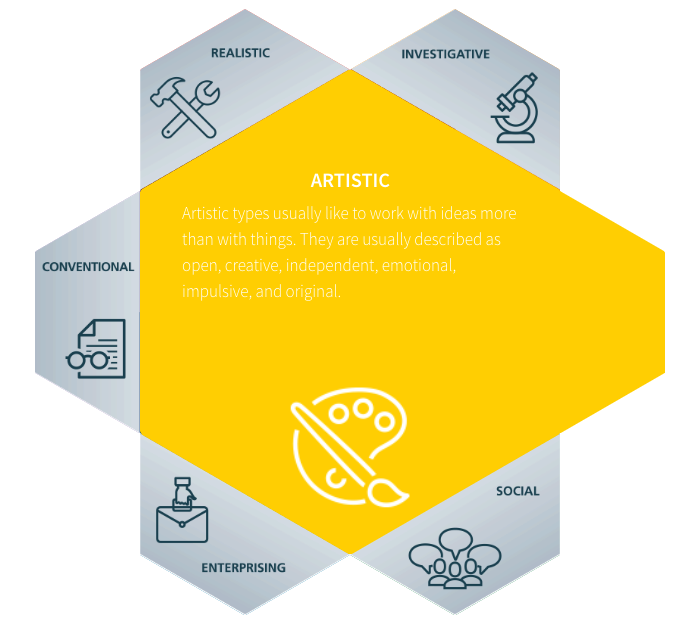 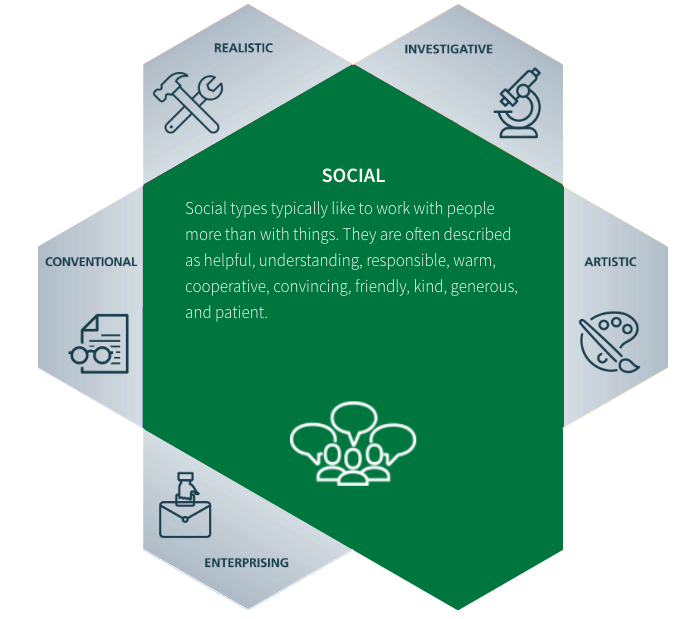 30
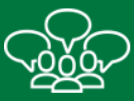 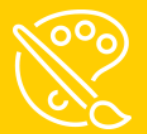 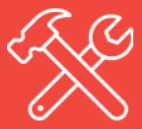 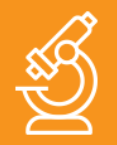 Social (S)
Locker Room, Coatroom, and Dressing Room Attendants
Amusement and Recreation Attendants
Childcare Workers
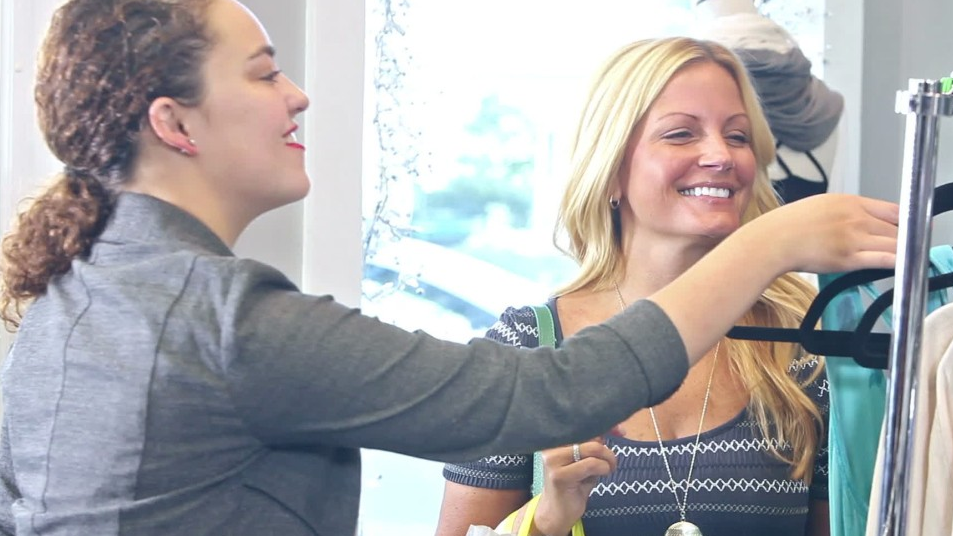 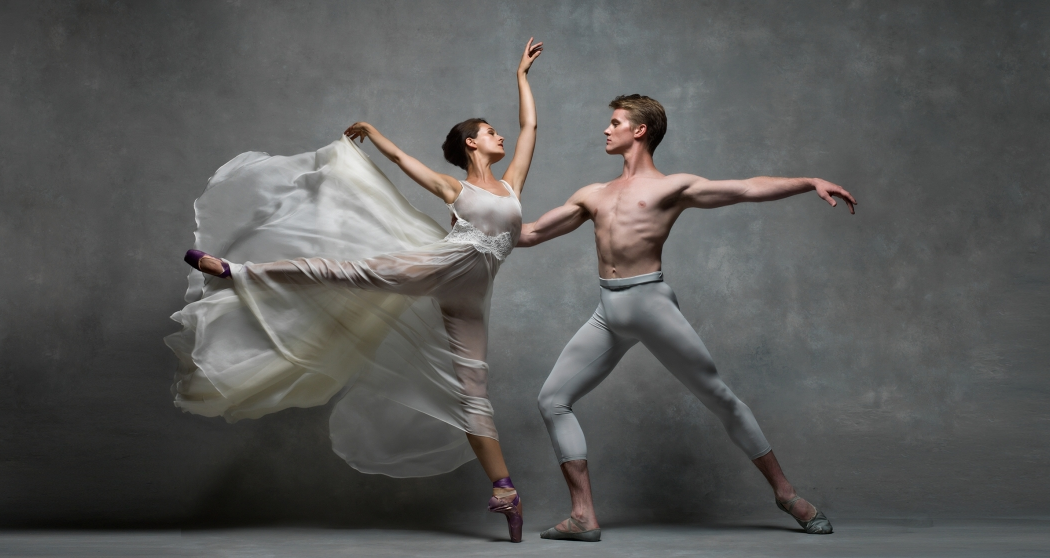 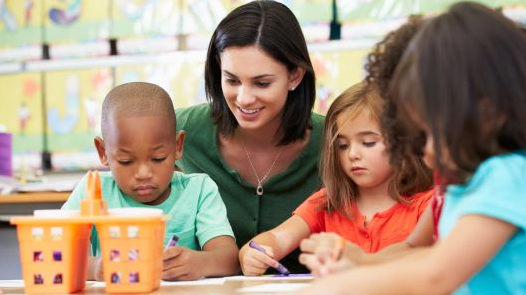 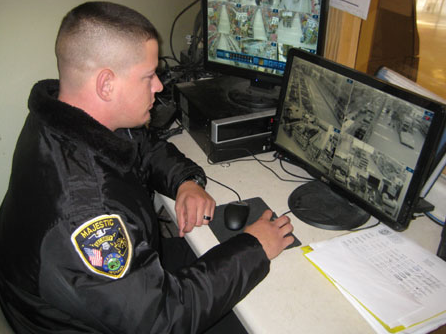 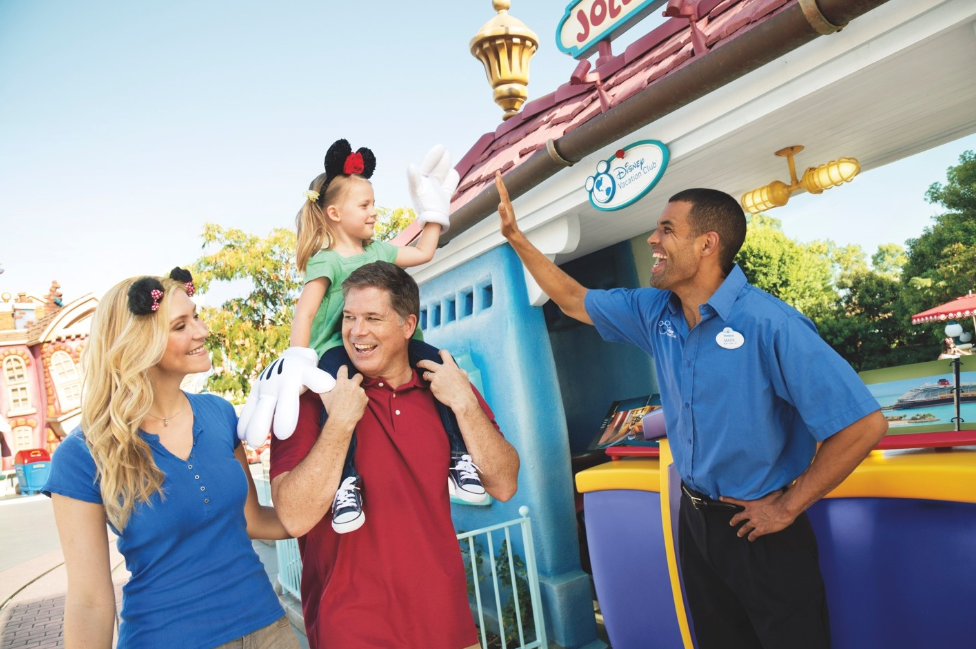 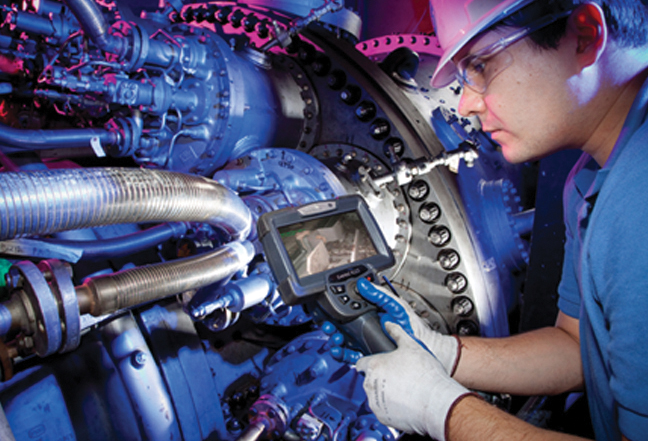 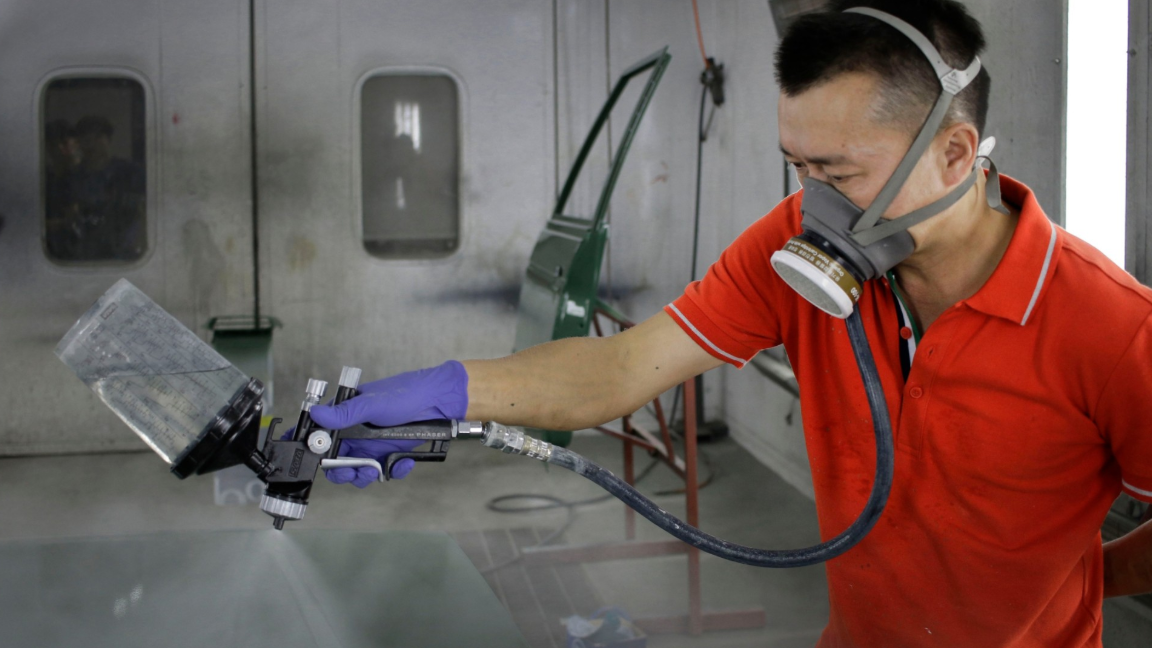 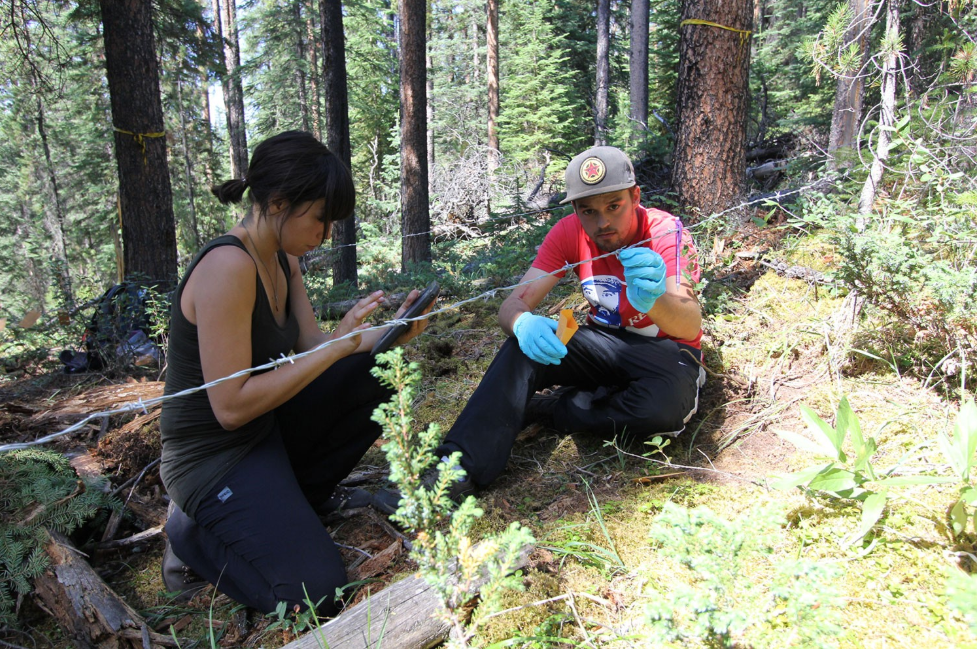 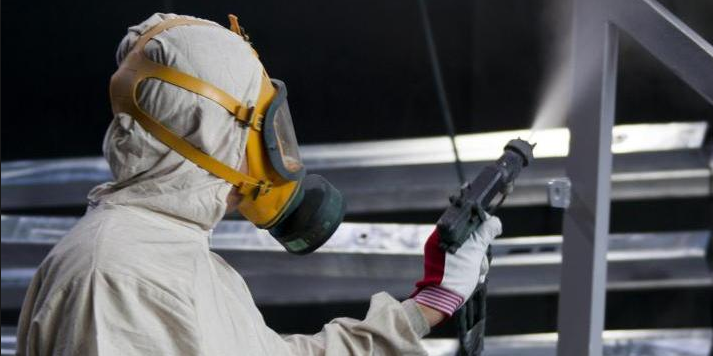 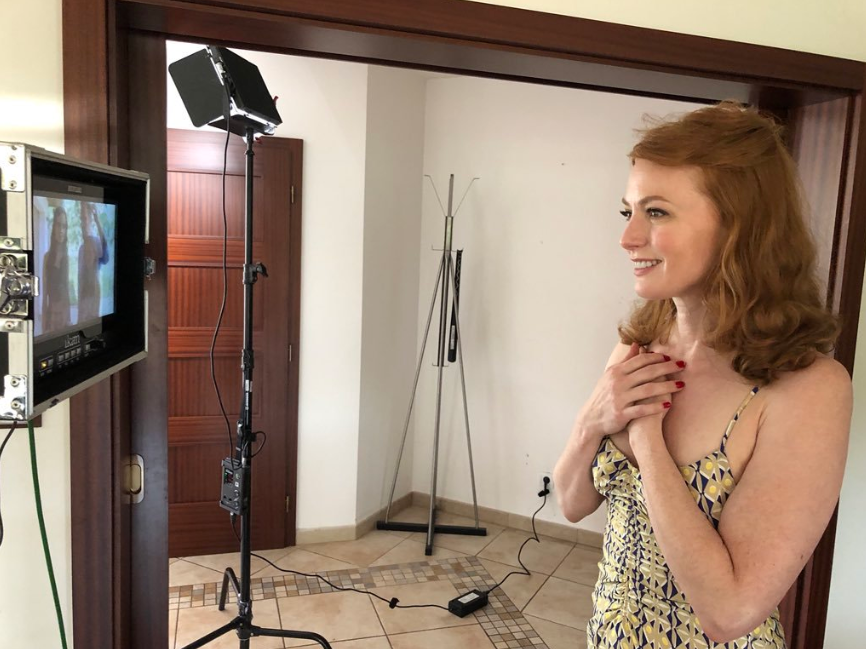 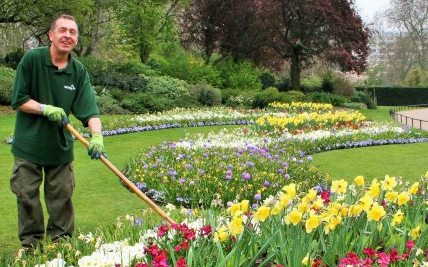 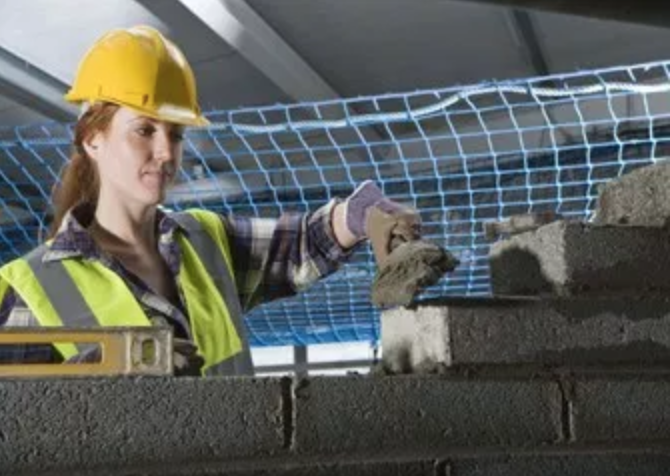 O*Net: 39-9011.00
Career Cluster: HUM
Video: Click Here
O*Net: 39-3091.00
Career Cluster: HOS
Video: Click Here
O*Net: 39-3093.00 
Career Cluster: HUM
Video: Click Here
31
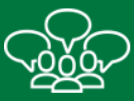 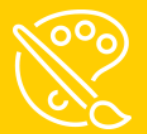 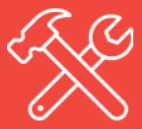 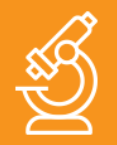 Social (S)
Personal Care and Service Workers, All Other
Funeral Attendants
Parking Lot Attendants
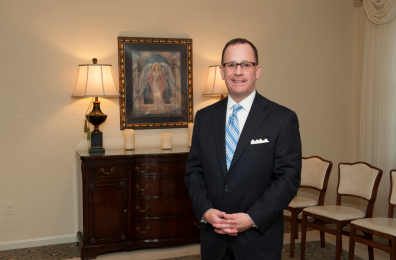 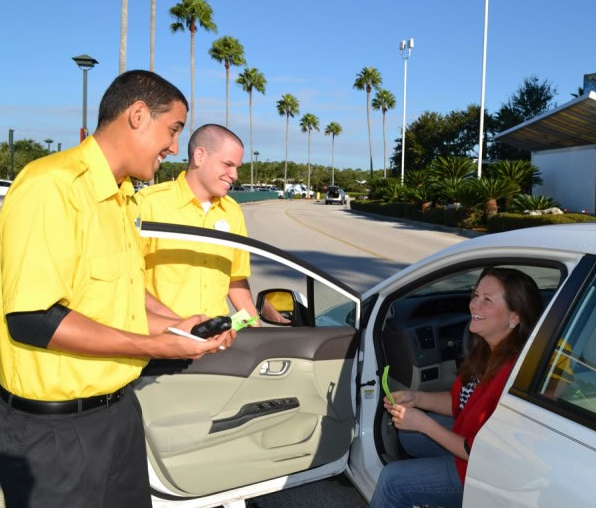 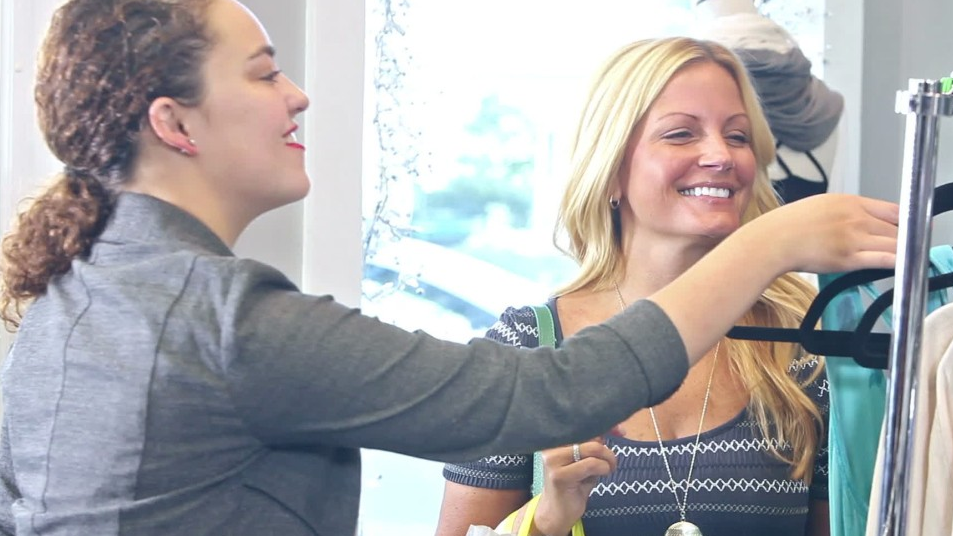 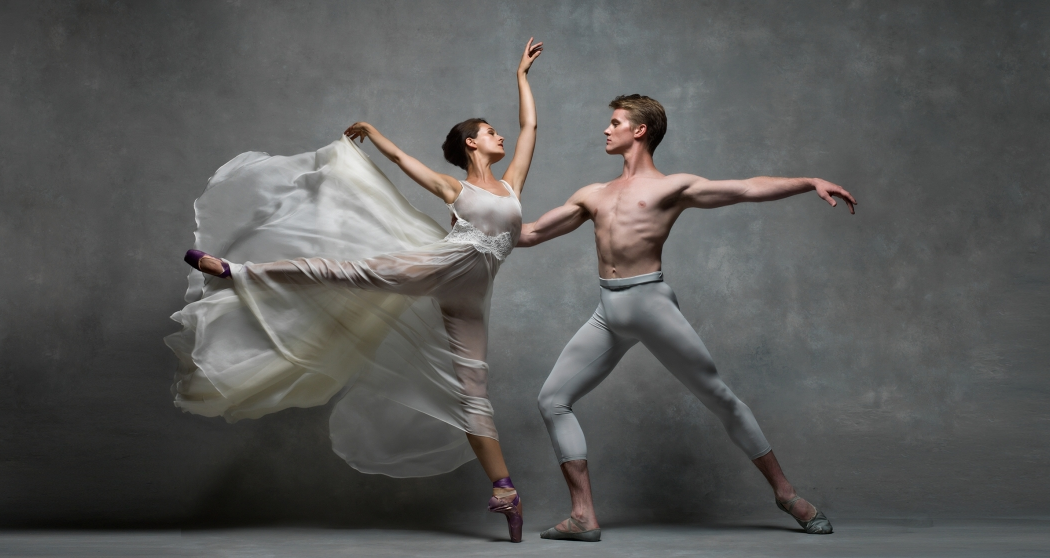 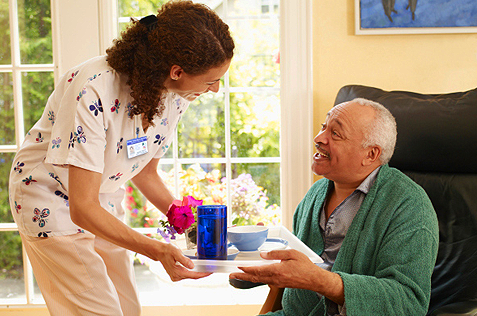 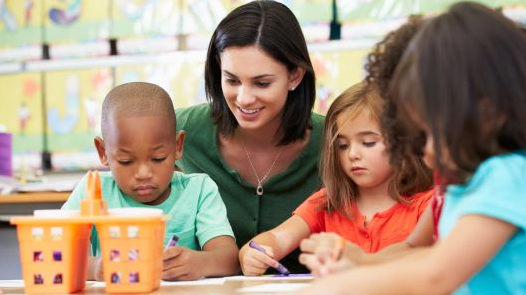 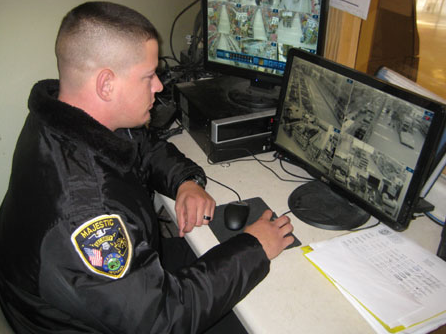 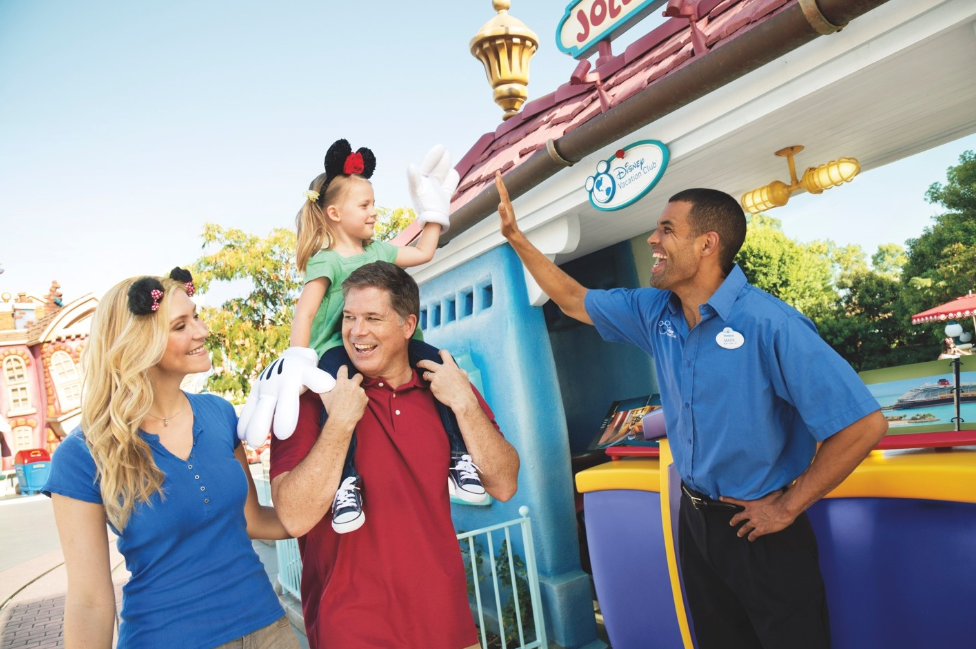 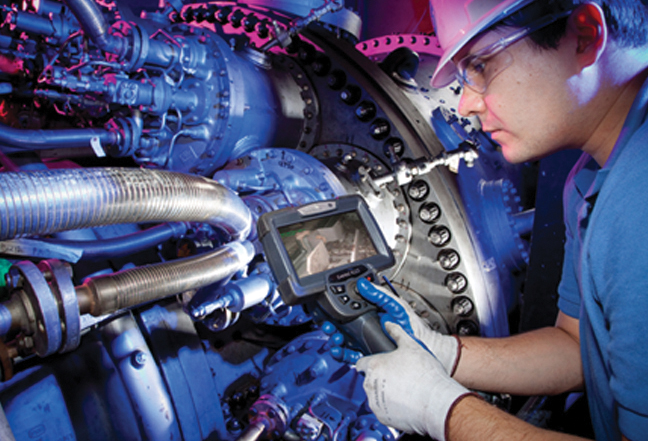 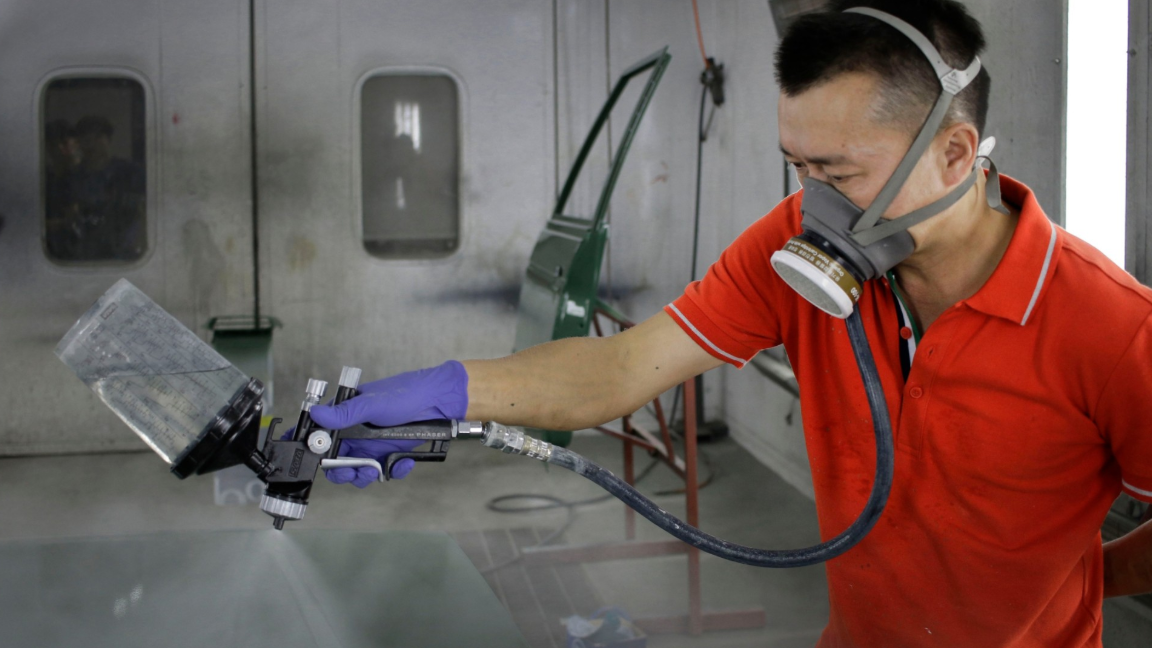 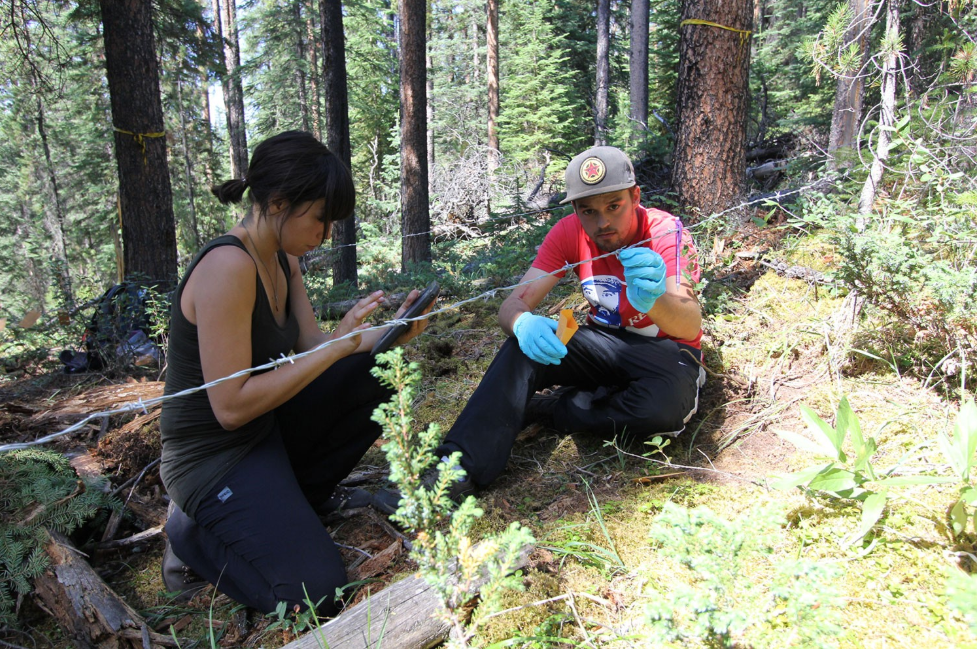 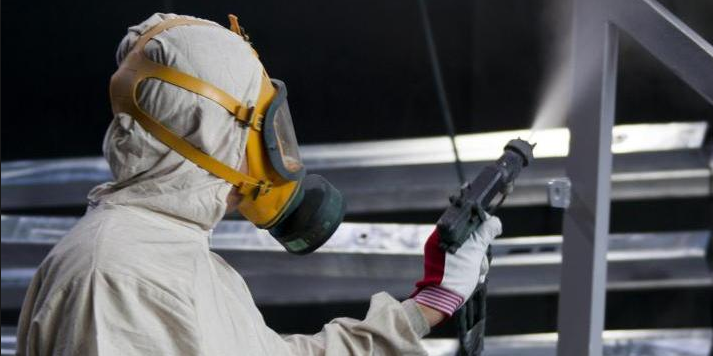 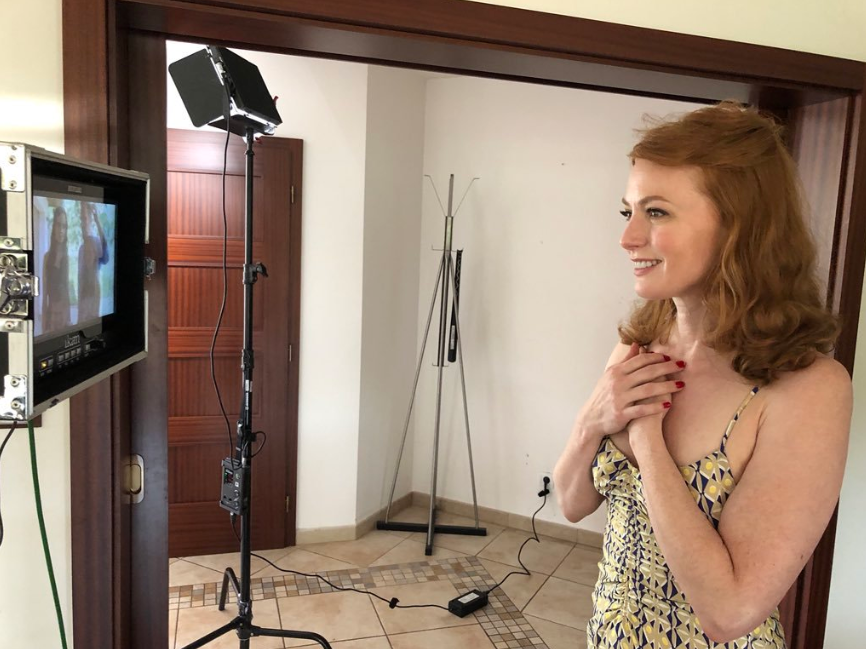 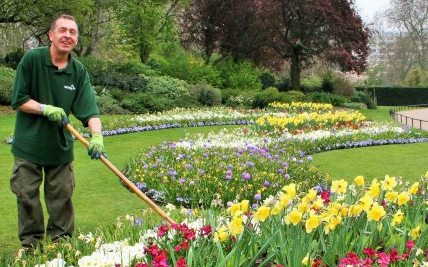 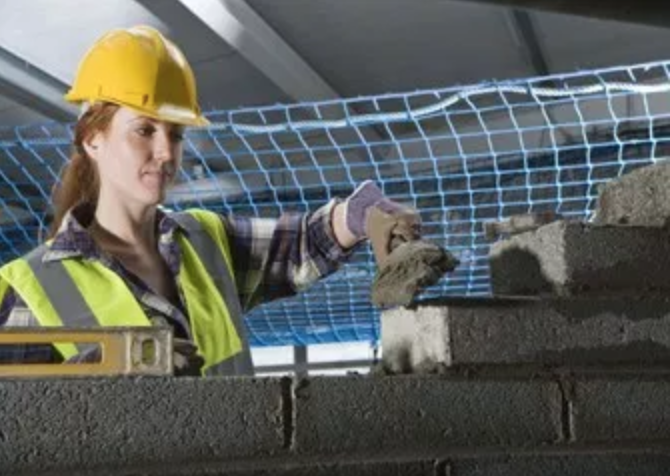 O*Net: 39-9099.00
Career Cluster: HUM
Video: Click Here
O*Net: 39-4021.00
Career Cluster: HUM
Video: Click Here
O*Net: 53-6021.00
Career Cluster: TRA
Video: Click Here
32
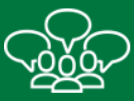 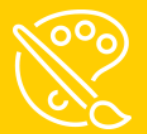 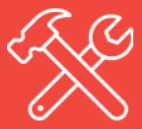 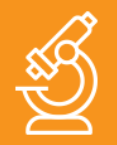 Social (S)
Ushers, Lobby Attendants, and Ticket Takers
Security Guards
Library Assistants, Clerical
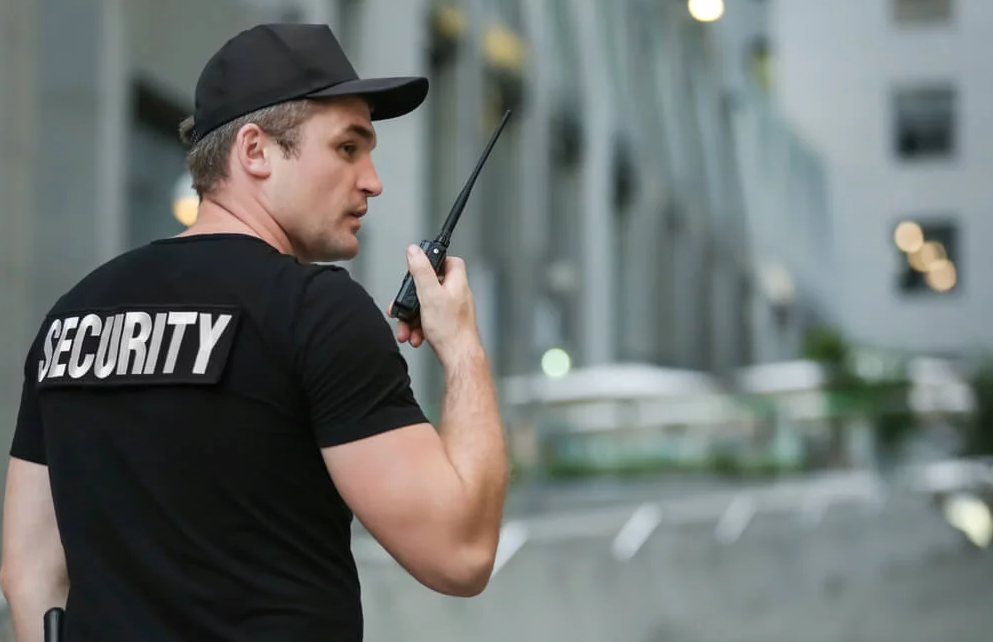 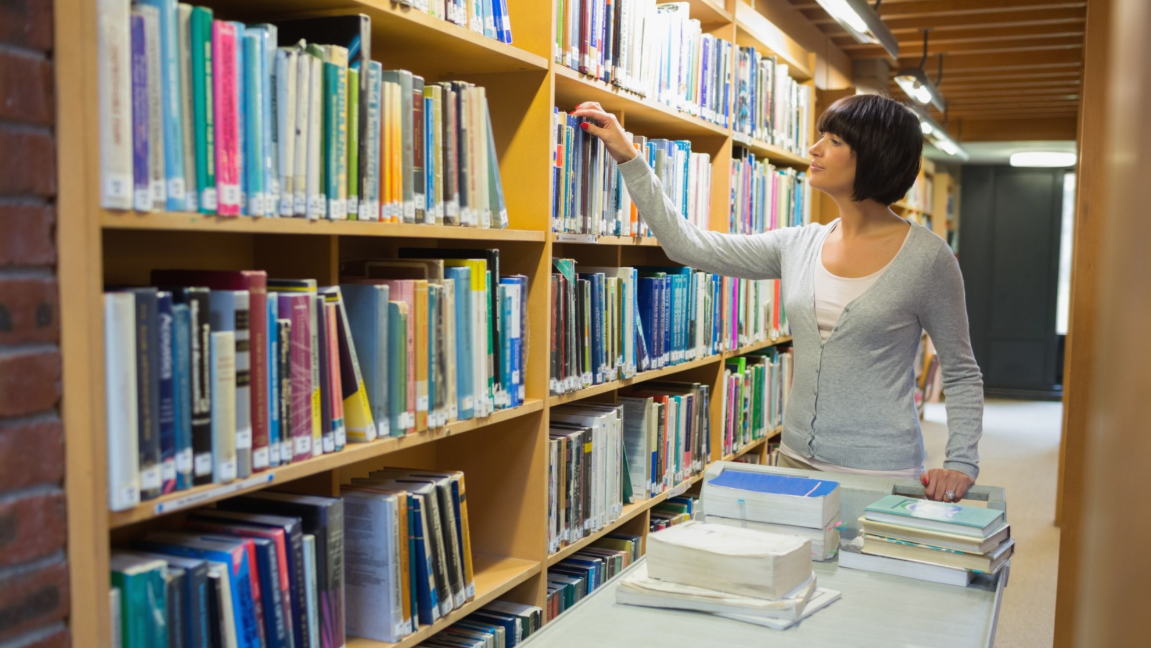 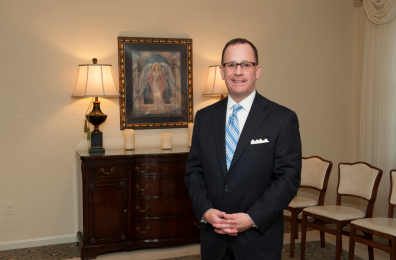 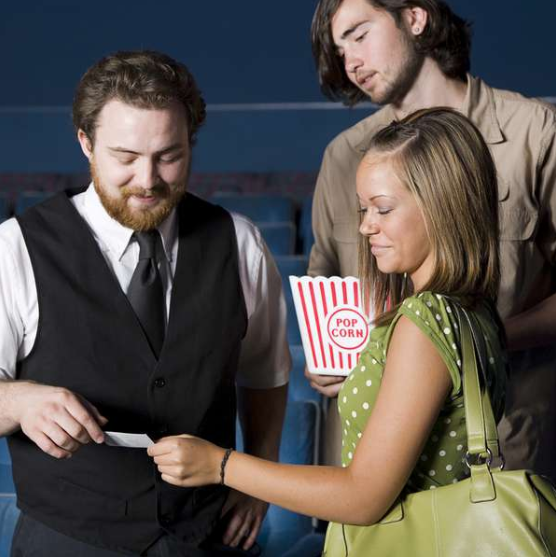 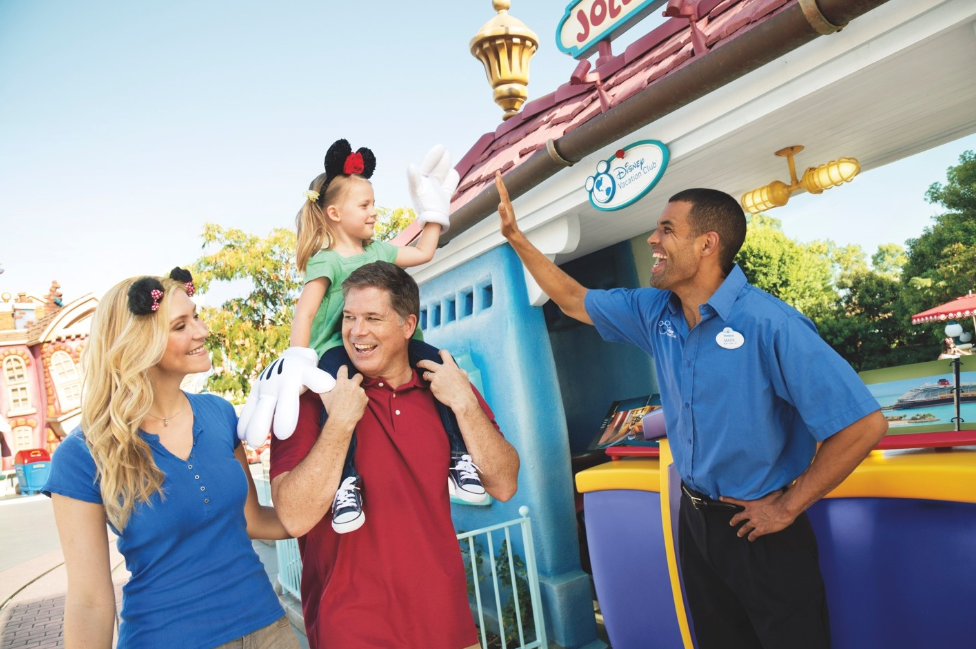 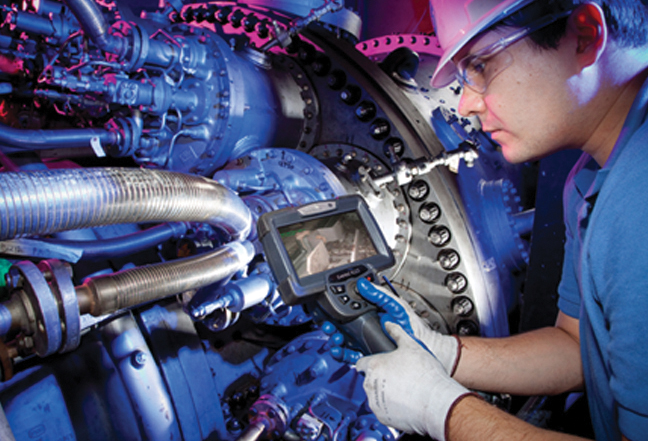 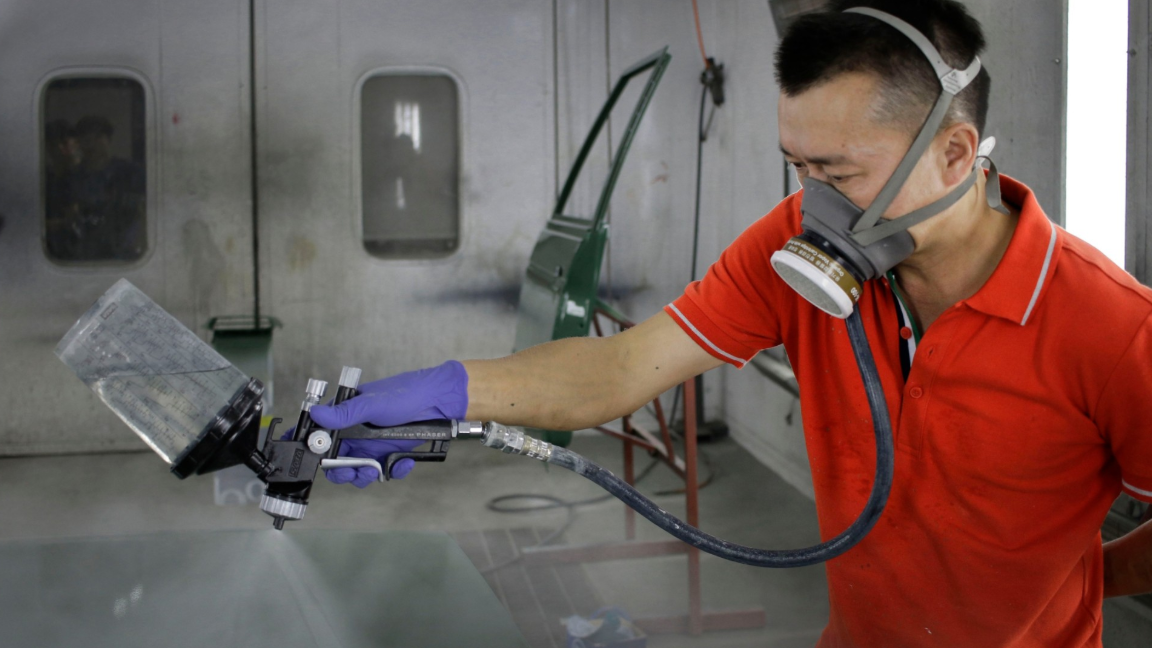 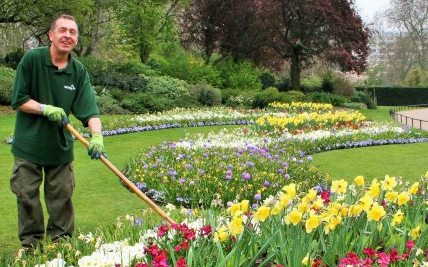 O*Net: 39-3031.00
Career Cluster: HOS
Video: Click Here
O*Net: 33-9032.00
Career Cluster: LAW
Video: Click Here
O*Net: 43-4121.00
Career Cluster: EDU
Video: Click Here
33
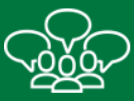 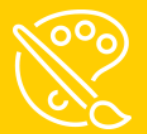 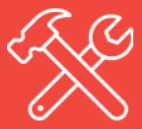 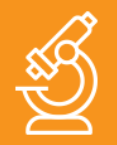 Social (S)
Fast Food and Counter Workers
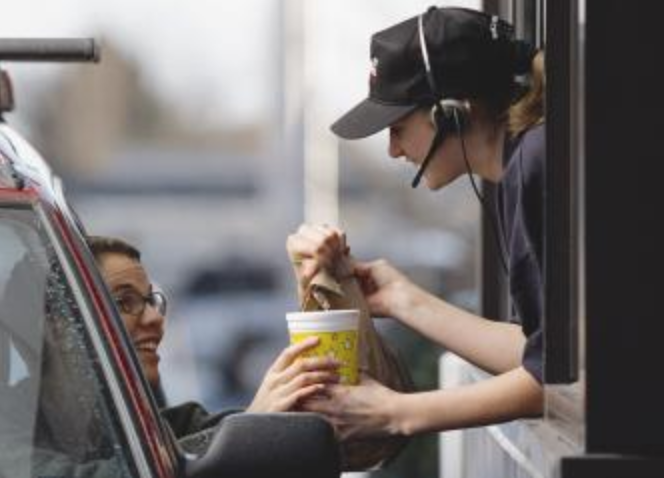 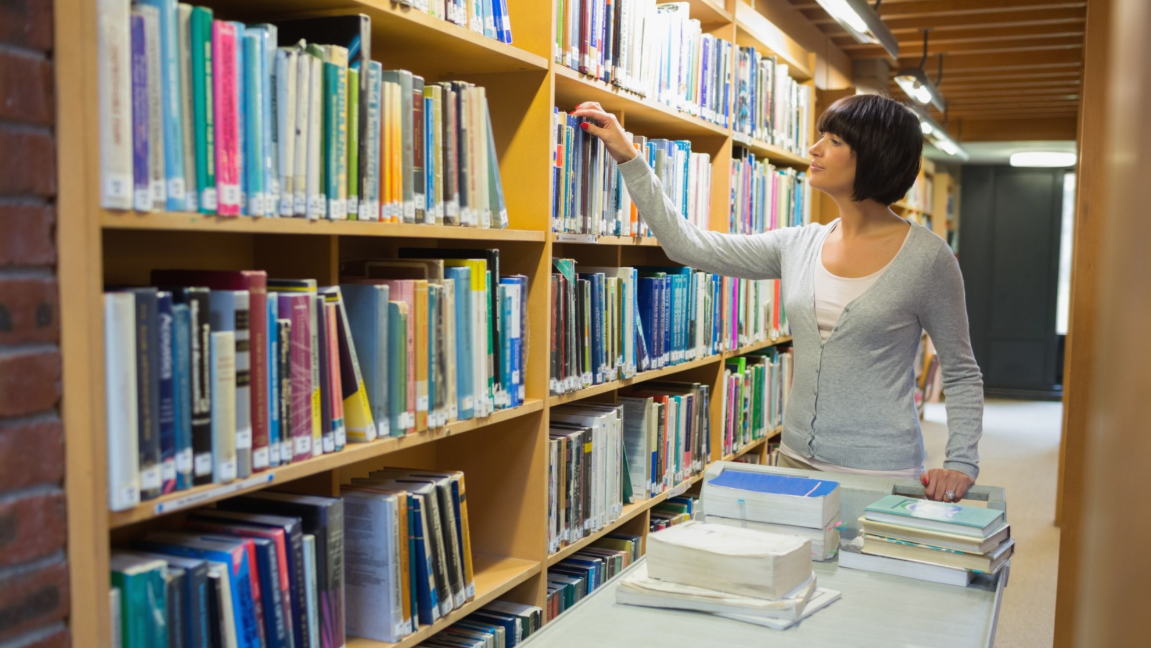 O*Net: 35-3023.00
Career Cluster: HOS
Video: Click Here
34
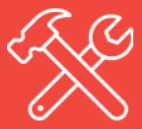 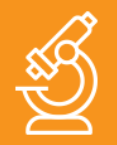 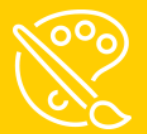 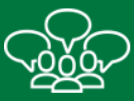 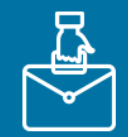 Enterprising (E)
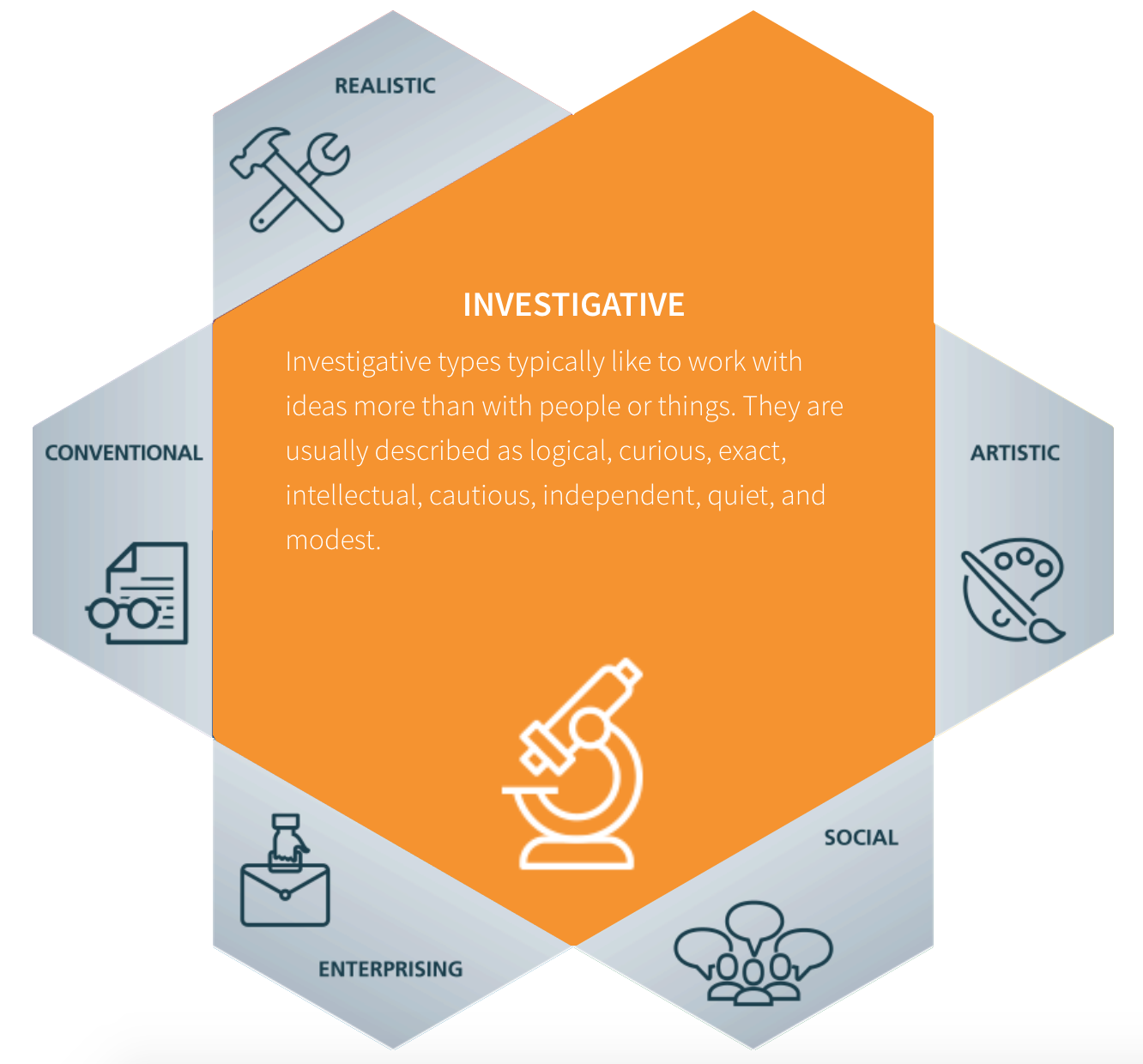 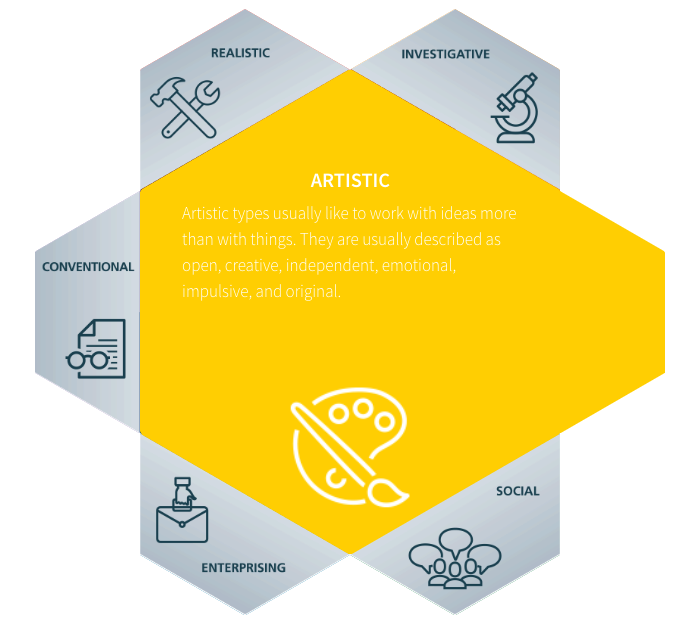 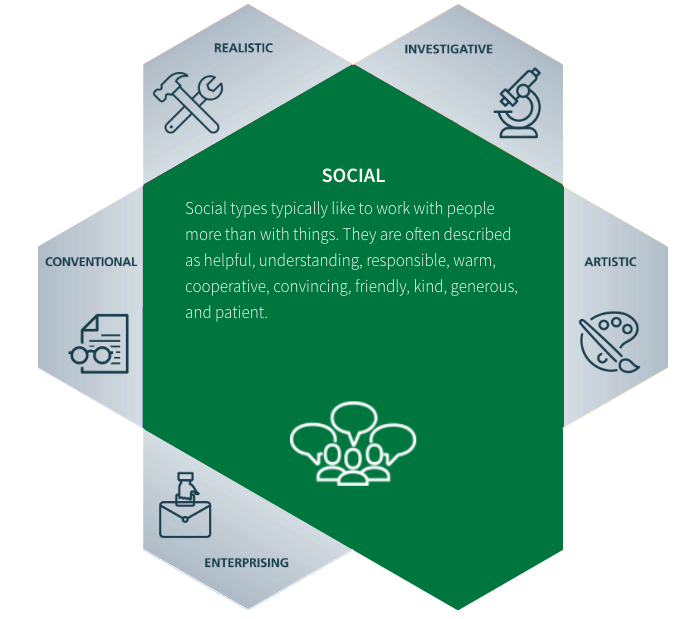 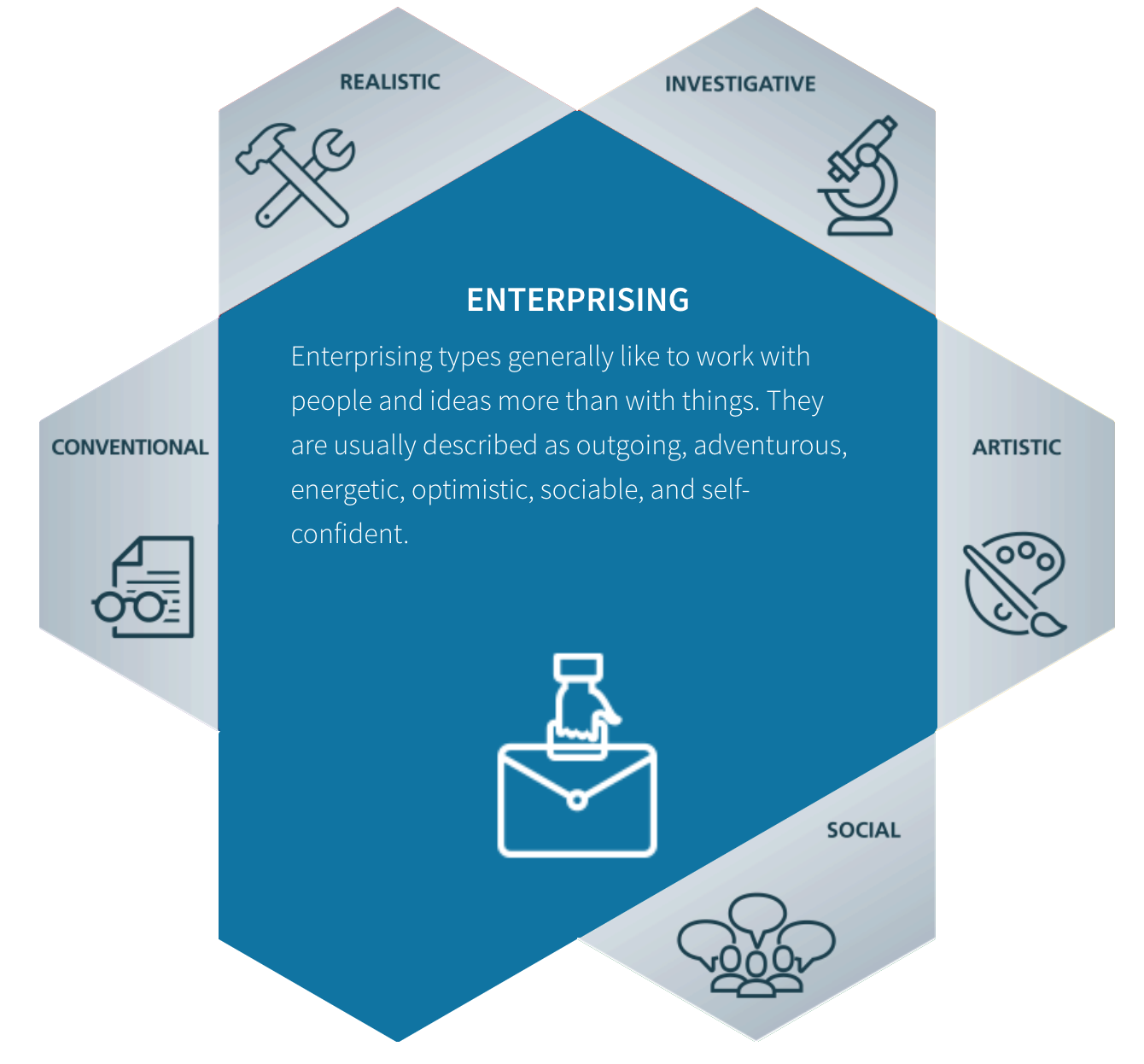 35
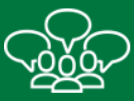 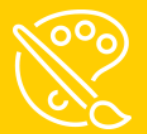 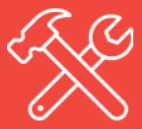 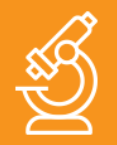 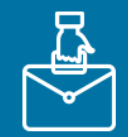 Enterprising (E)
Public Address Announcers; Media and Communication Workers, All Other
Parts Salespersons
Retail Salespersons
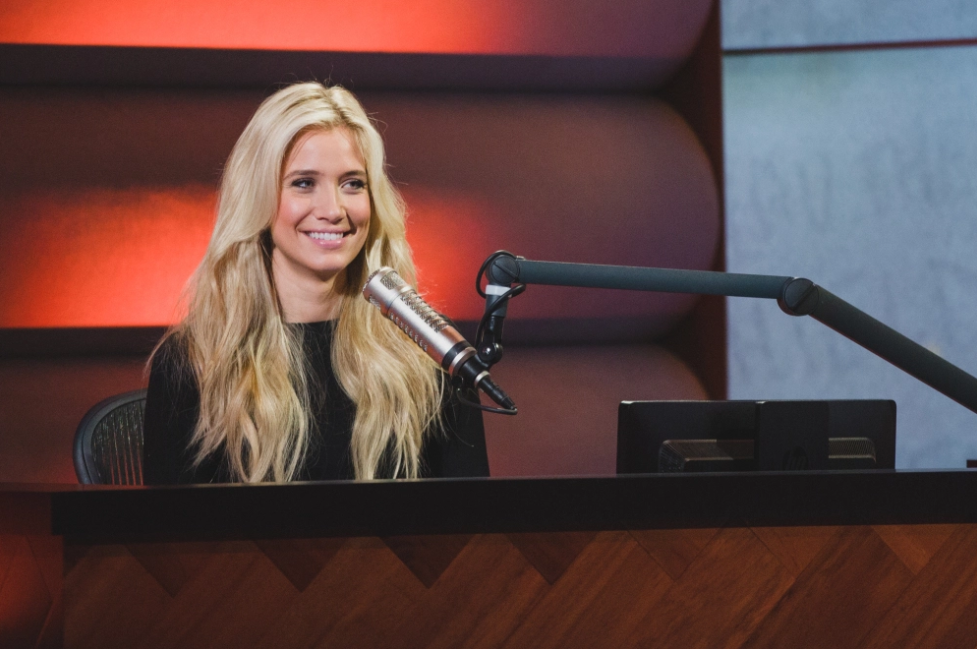 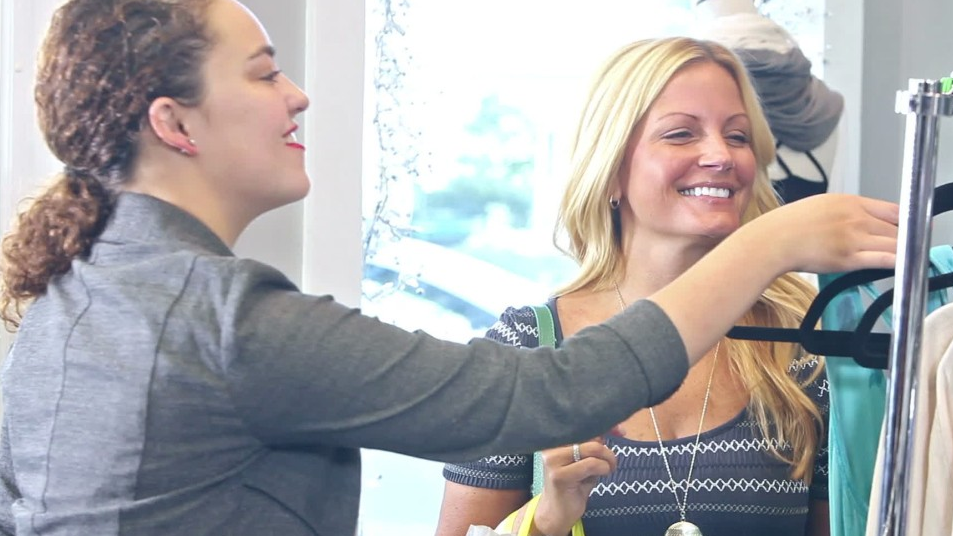 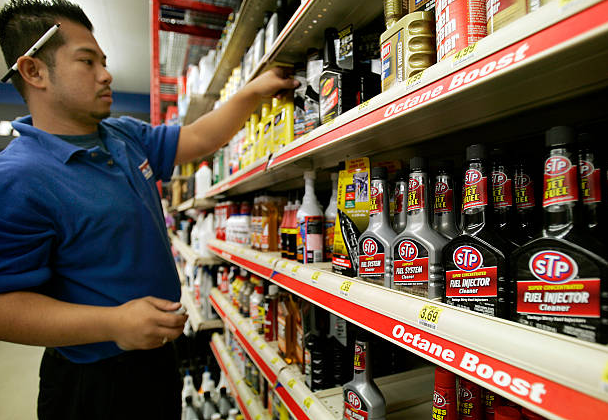 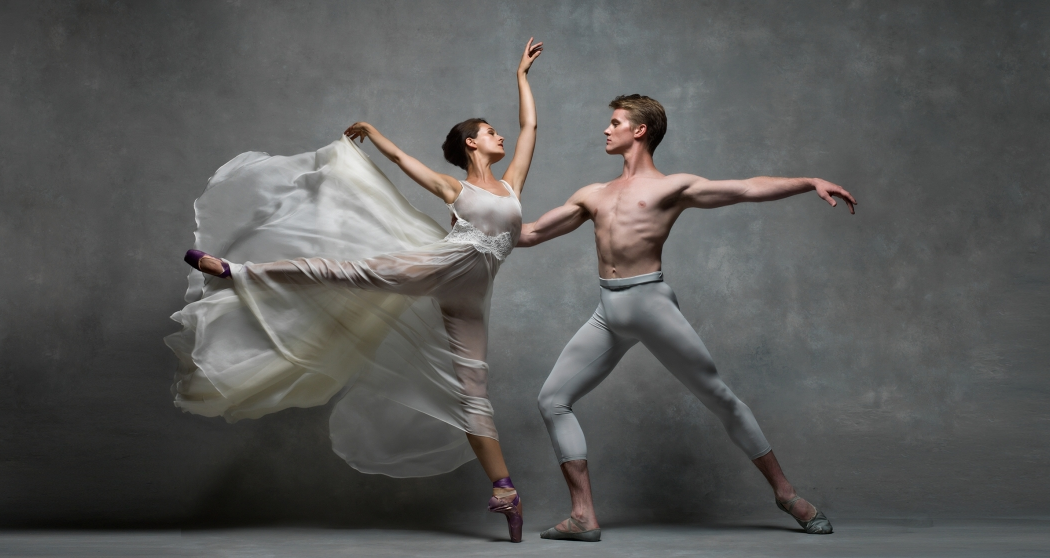 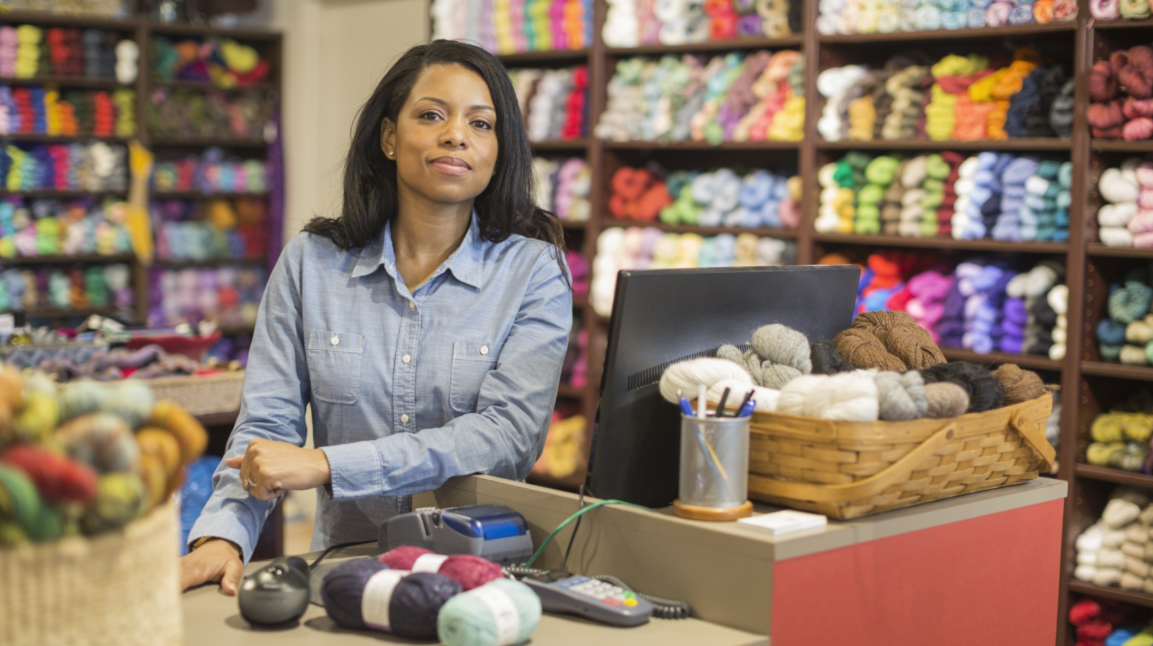 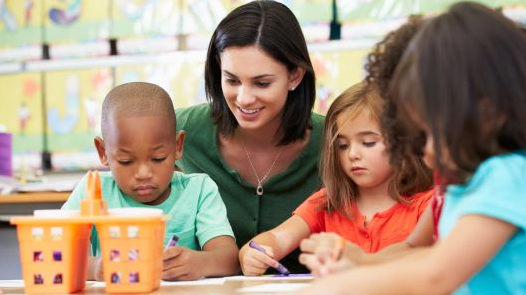 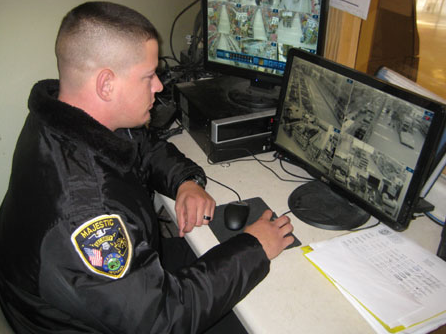 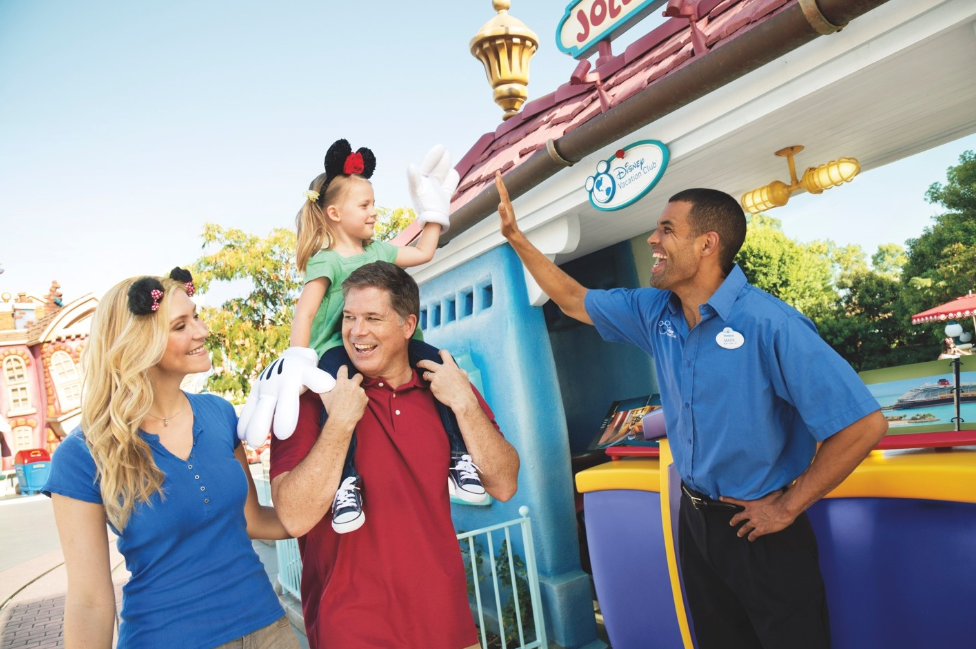 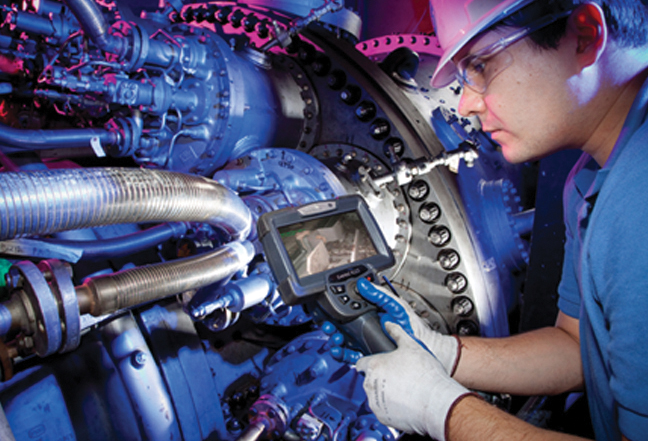 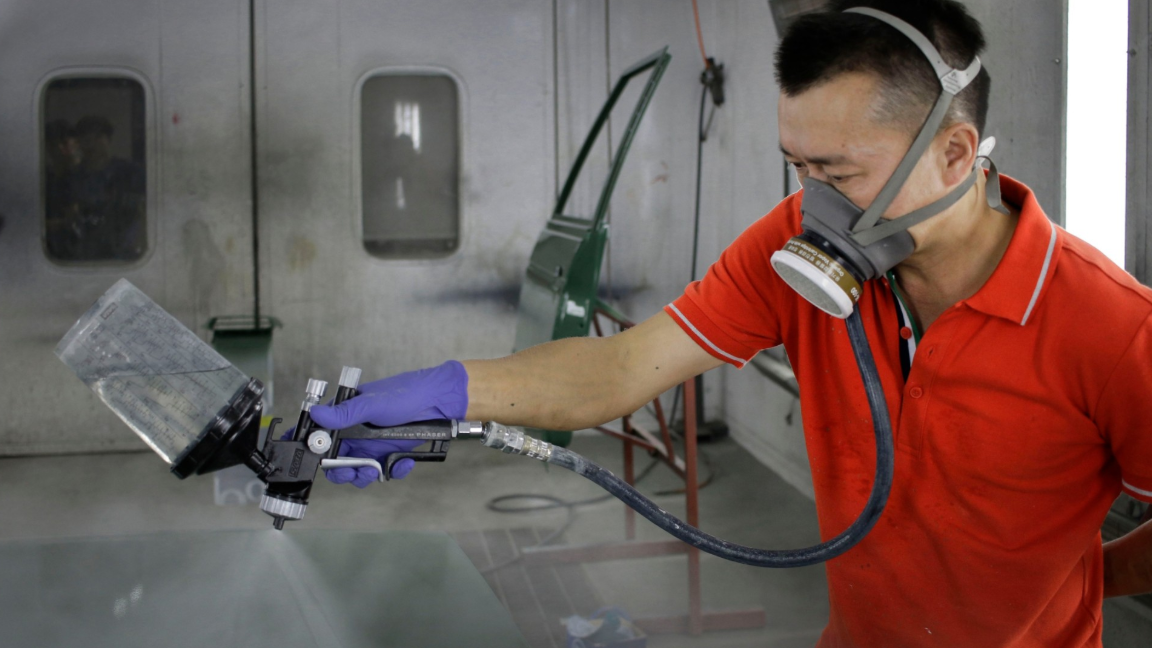 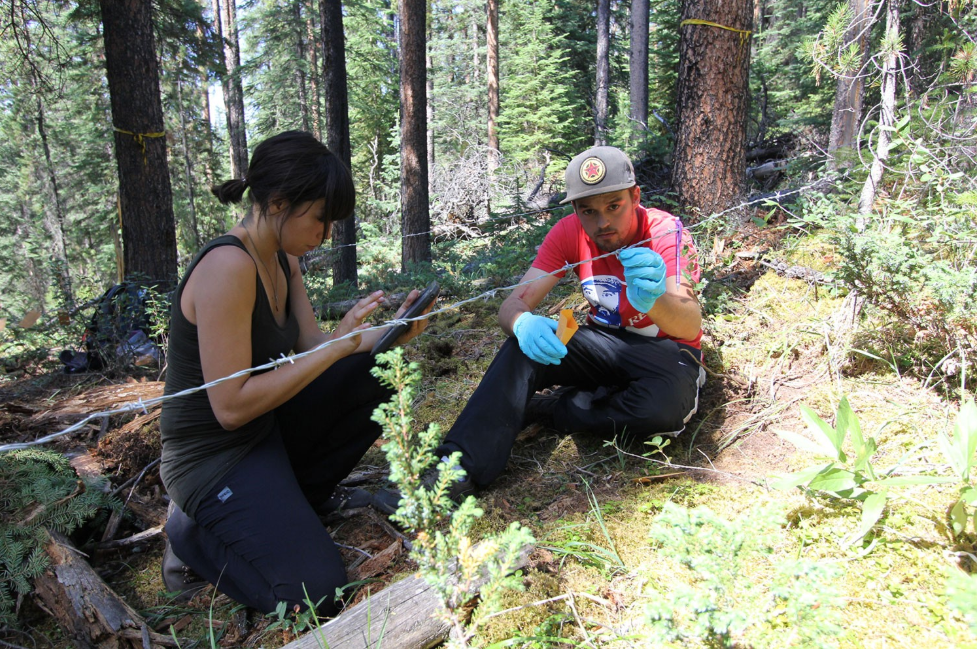 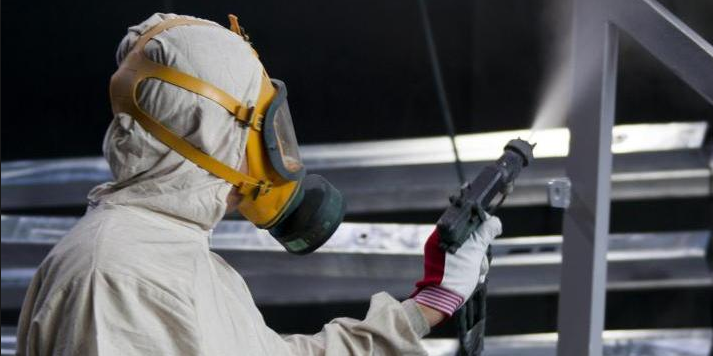 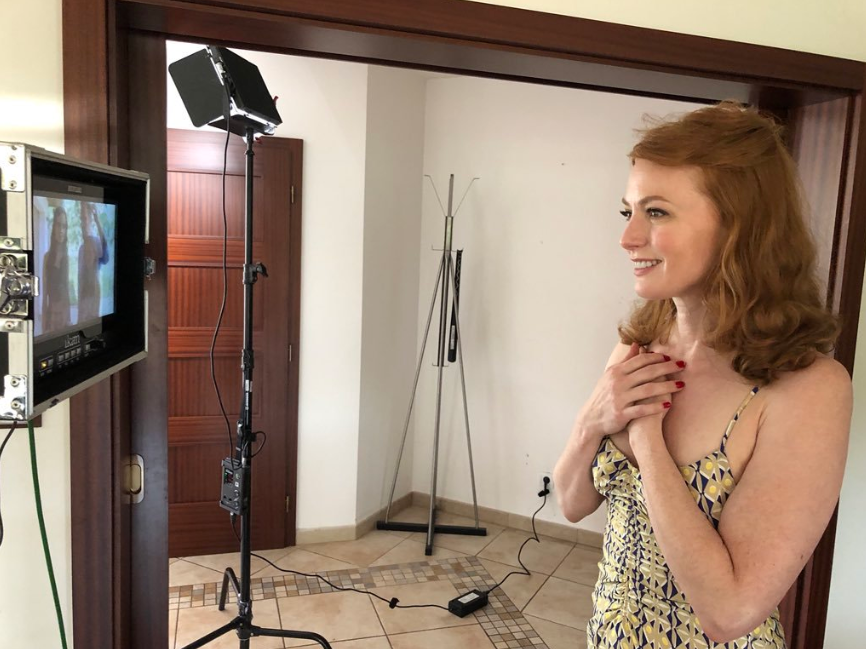 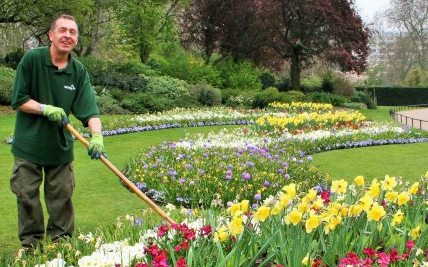 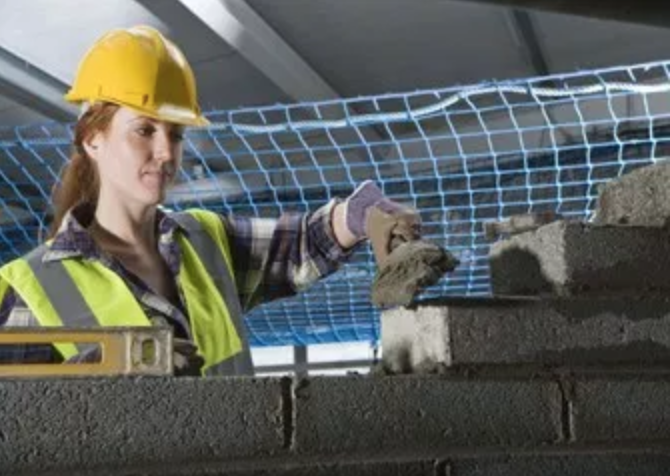 O*Net: 41-2022.00
Career Cluster: MKT
Video: Click Here
O*Net: 41-2031.00
Career Cluster: MKT
Video: Click Here
O*Net: 27-3099.00
Career Cluster: ART
Video: Click Here
36
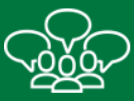 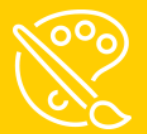 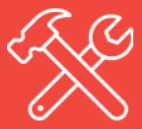 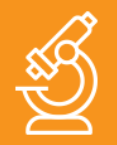 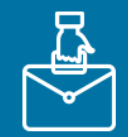 Enterprising (E)
Umpires, Referees, and Other Sports Officials
Concierges
Crossing Guards
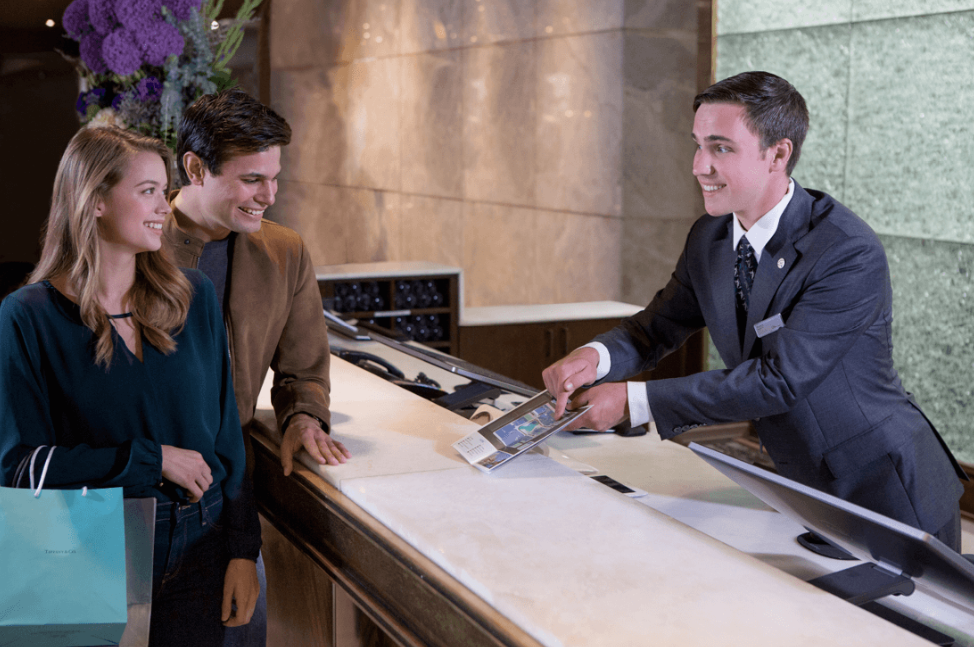 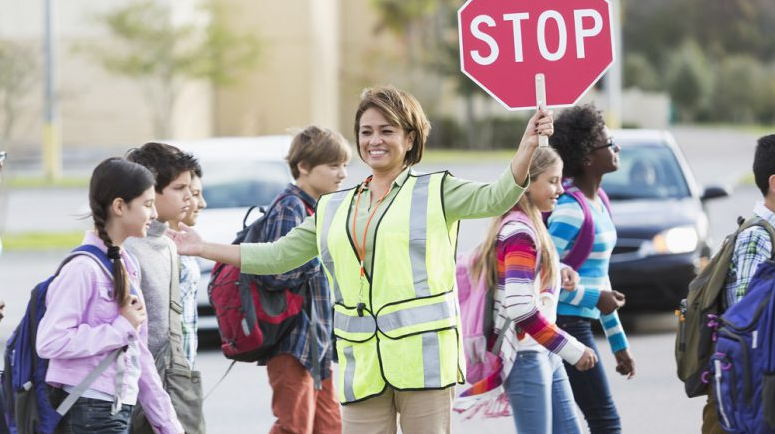 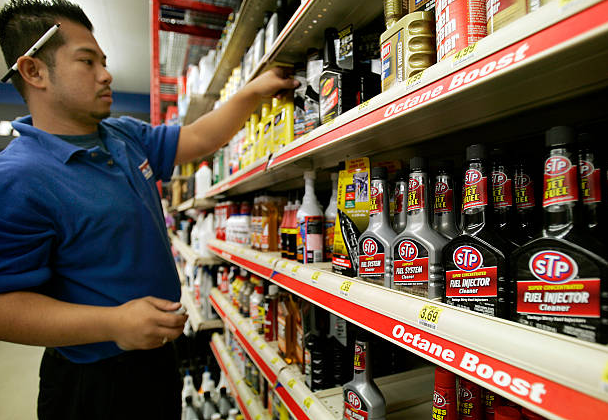 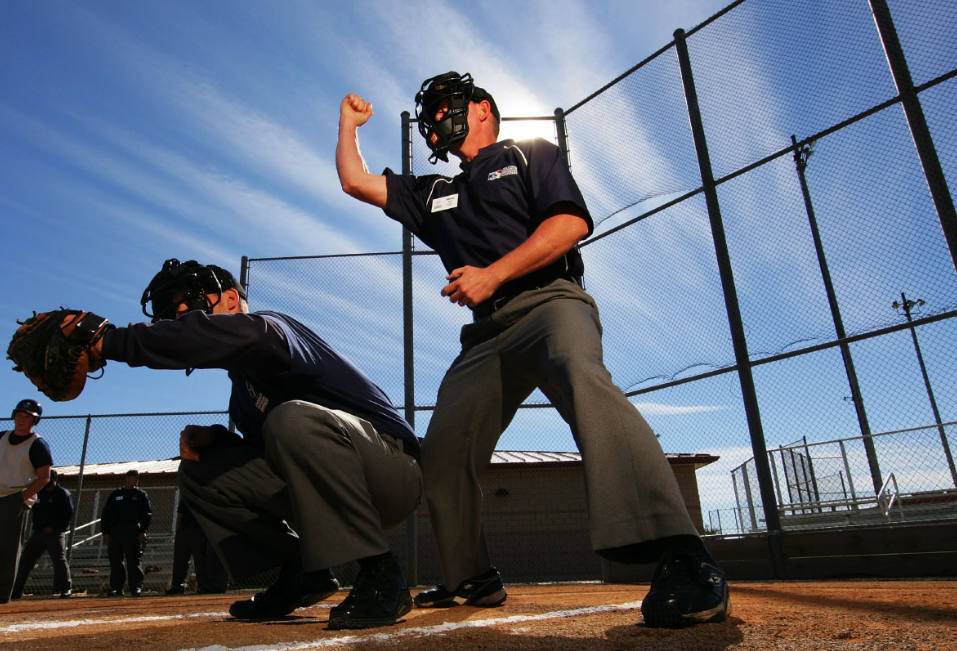 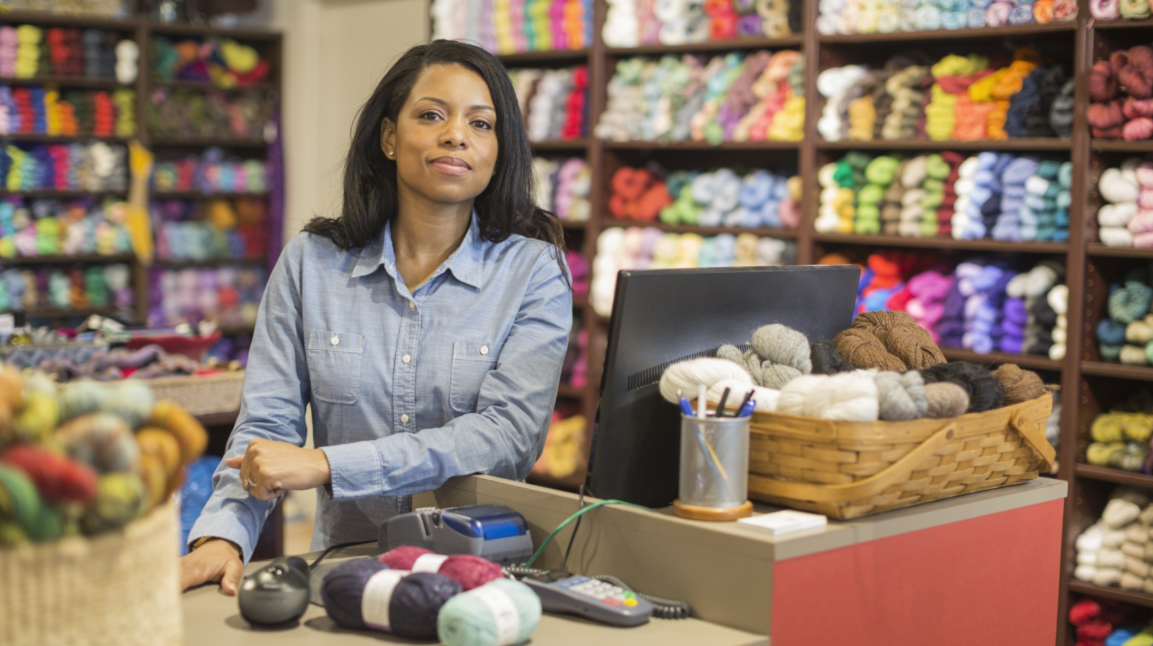 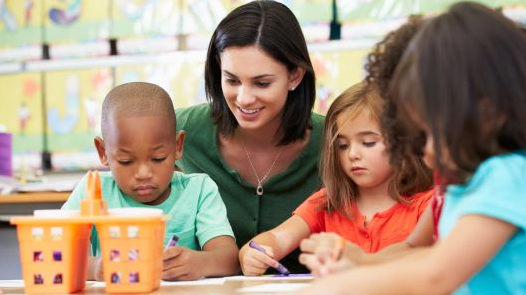 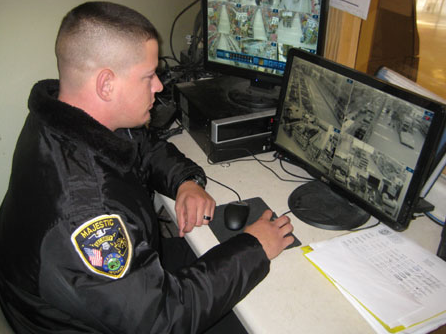 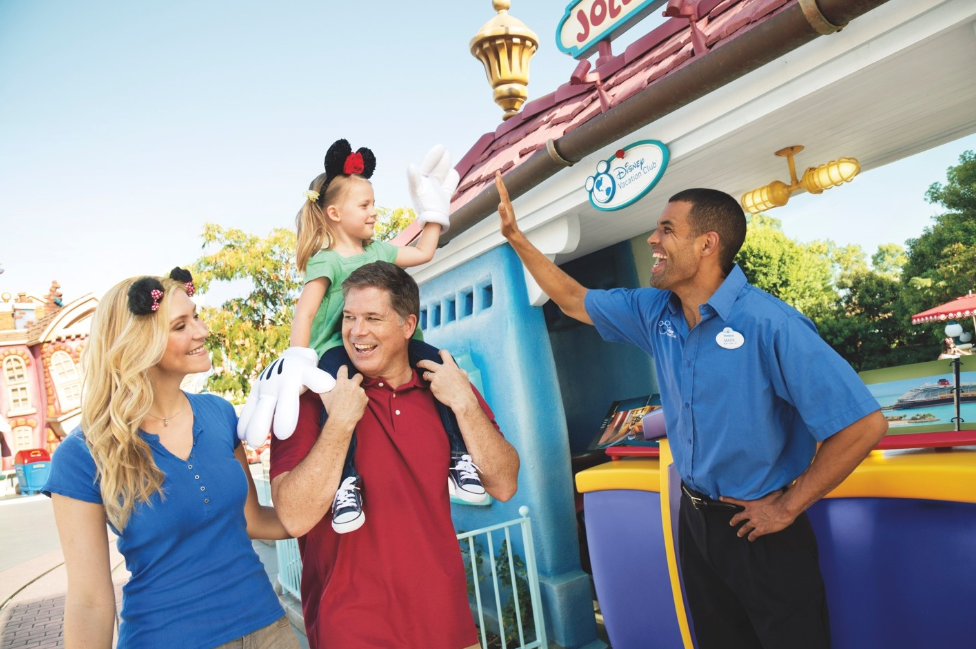 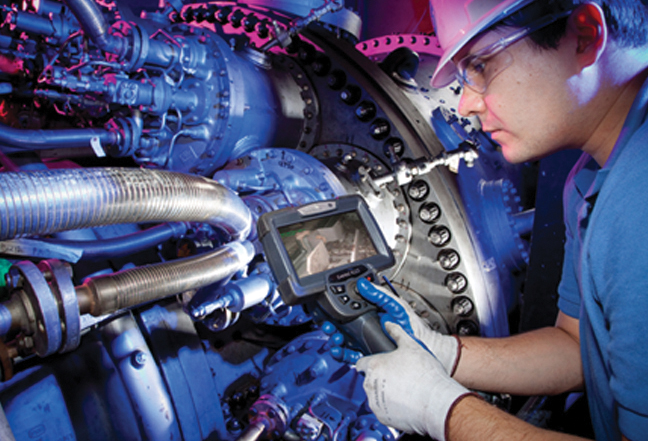 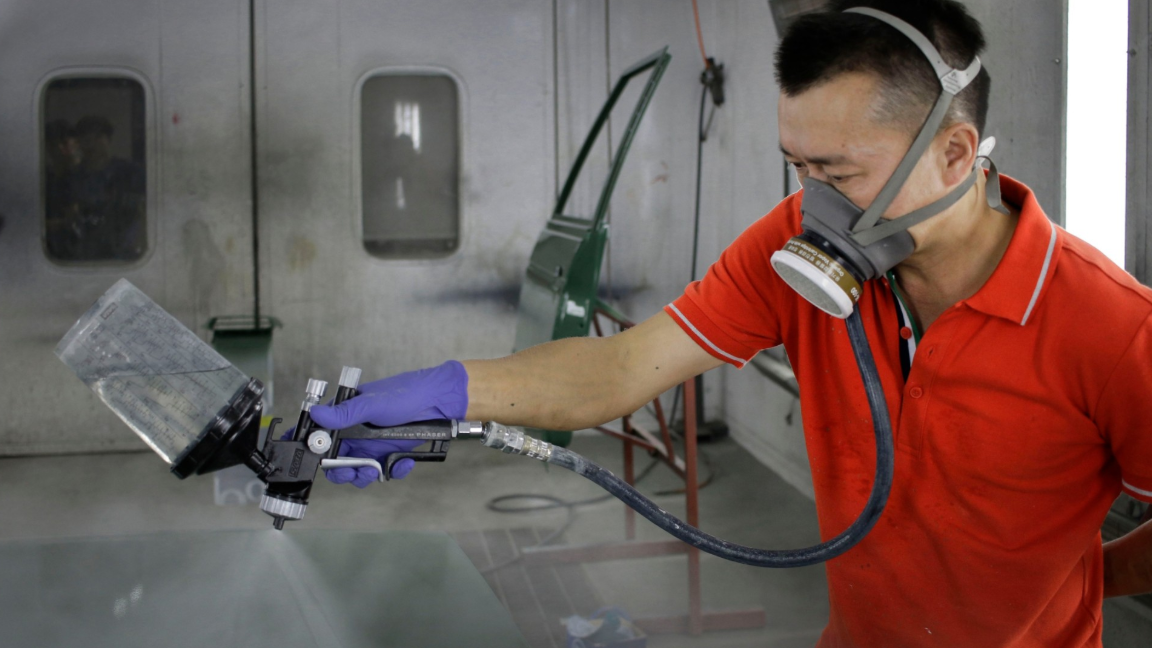 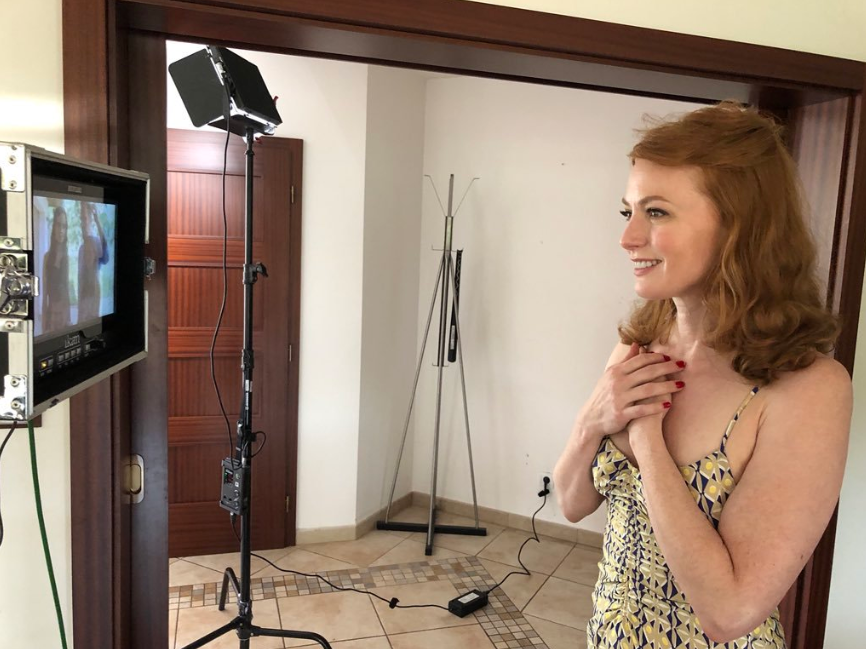 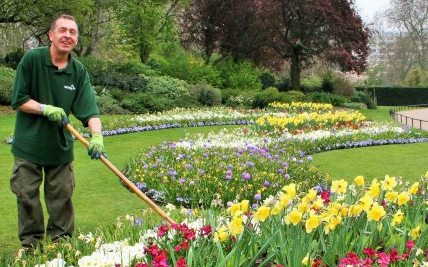 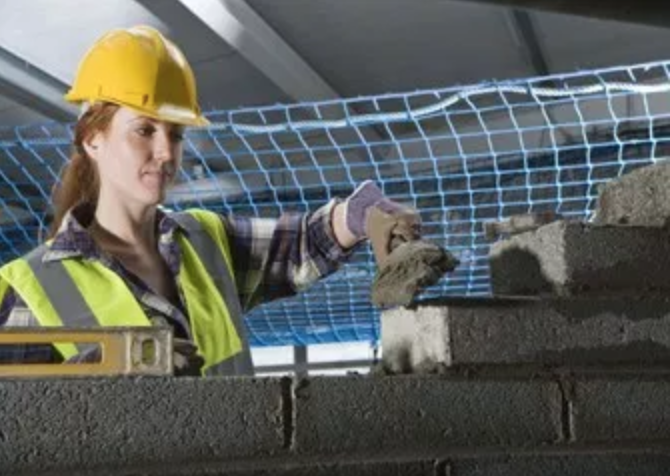 O*Net: 33-9091.00
Career Cluster: LAW
Video: Click Here
O*Net: 27-2023.00
Career Cluster: HOS
Video: Click Here
O*Net: 39-6012.00
Career Cluster: HOS
Video: Click Here
37
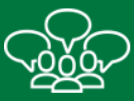 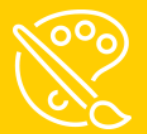 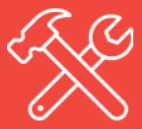 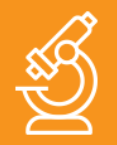 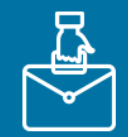 Enterprising (E)
Host and Hostesses, Restaurant, Lounge, and Coffee Shop
Telemarketers
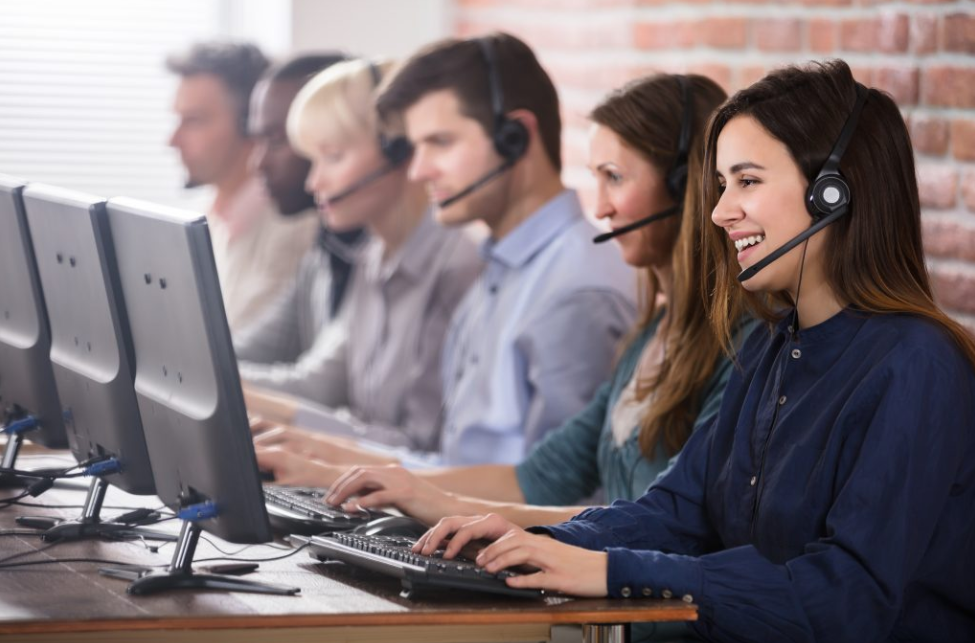 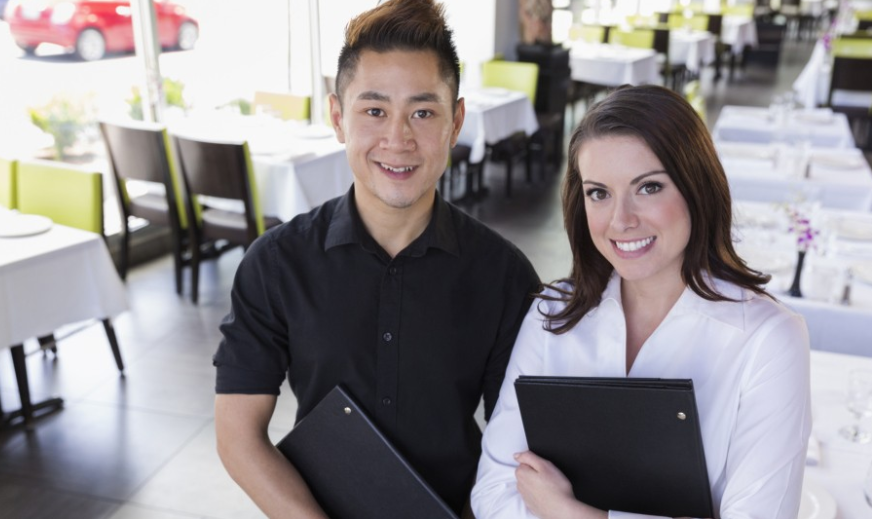 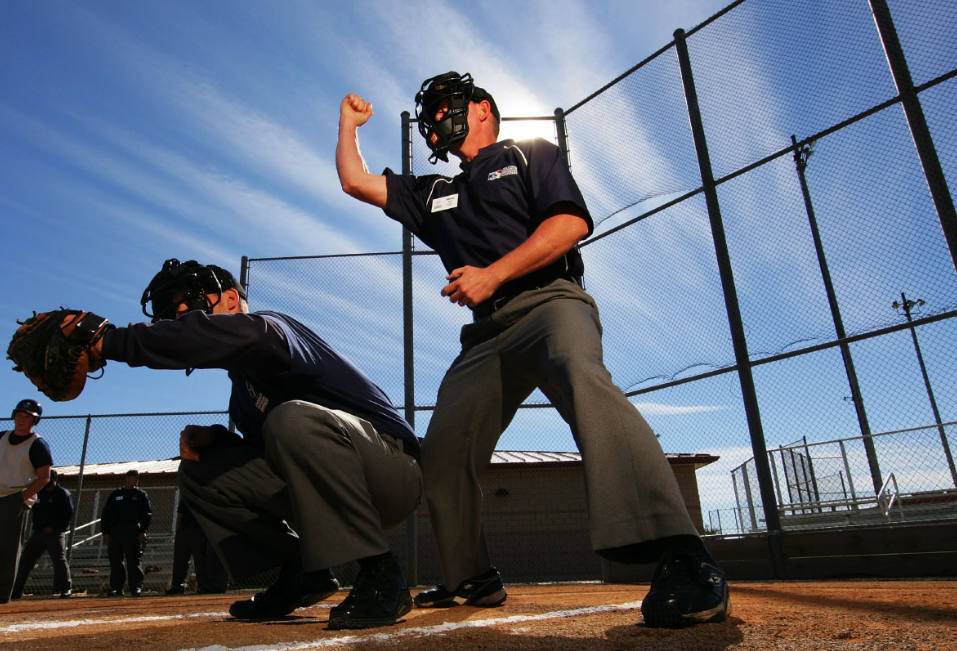 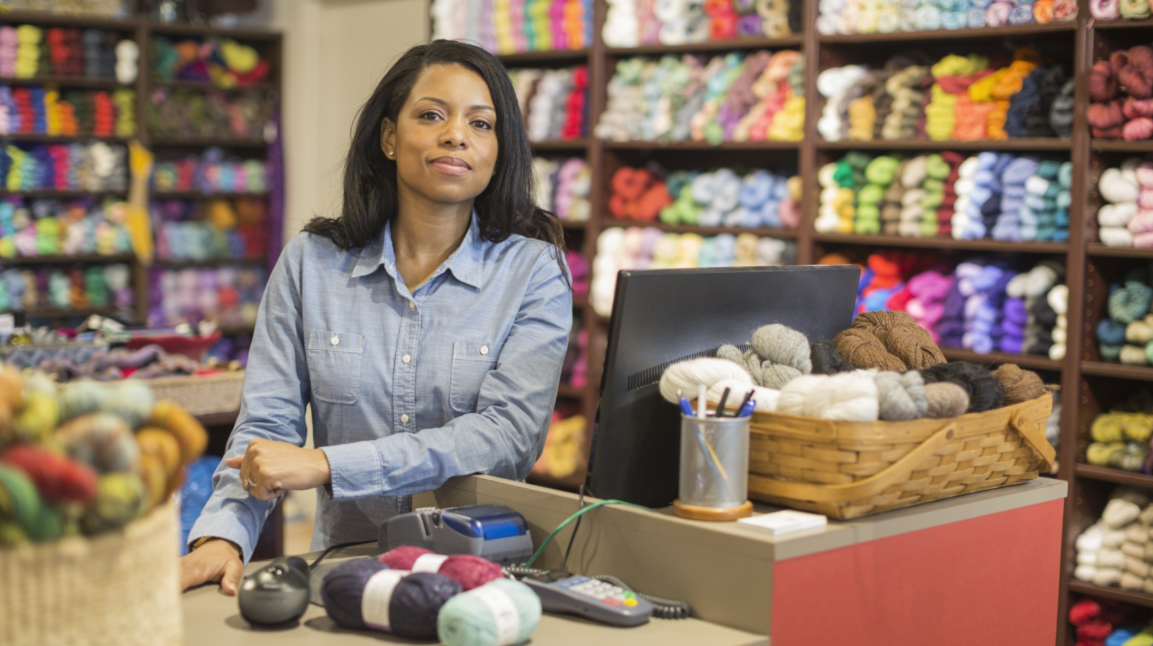 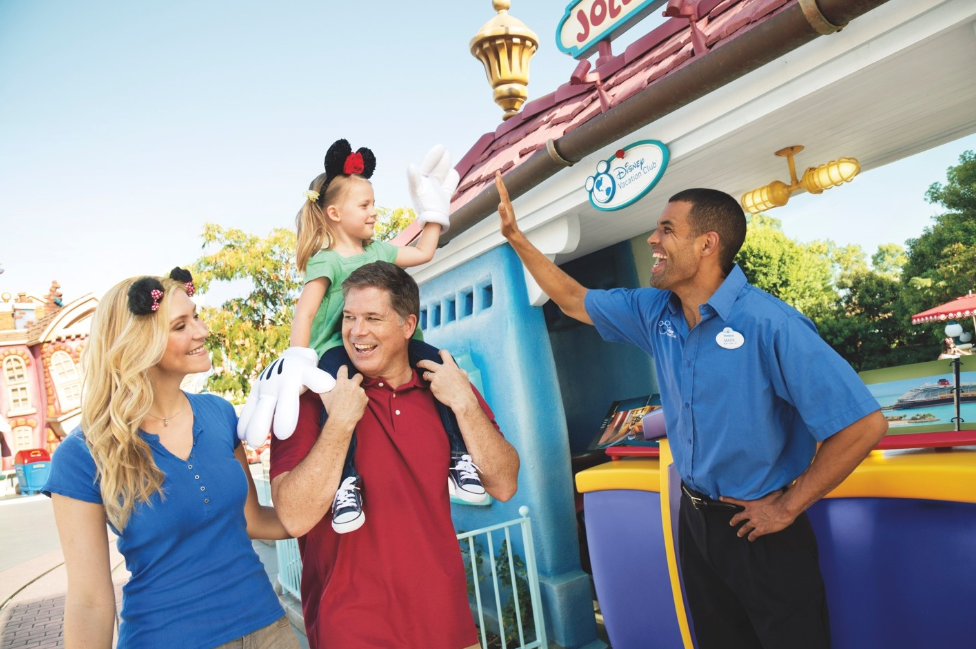 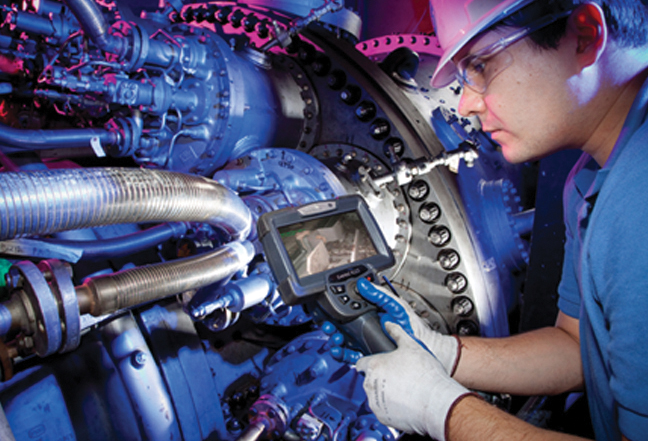 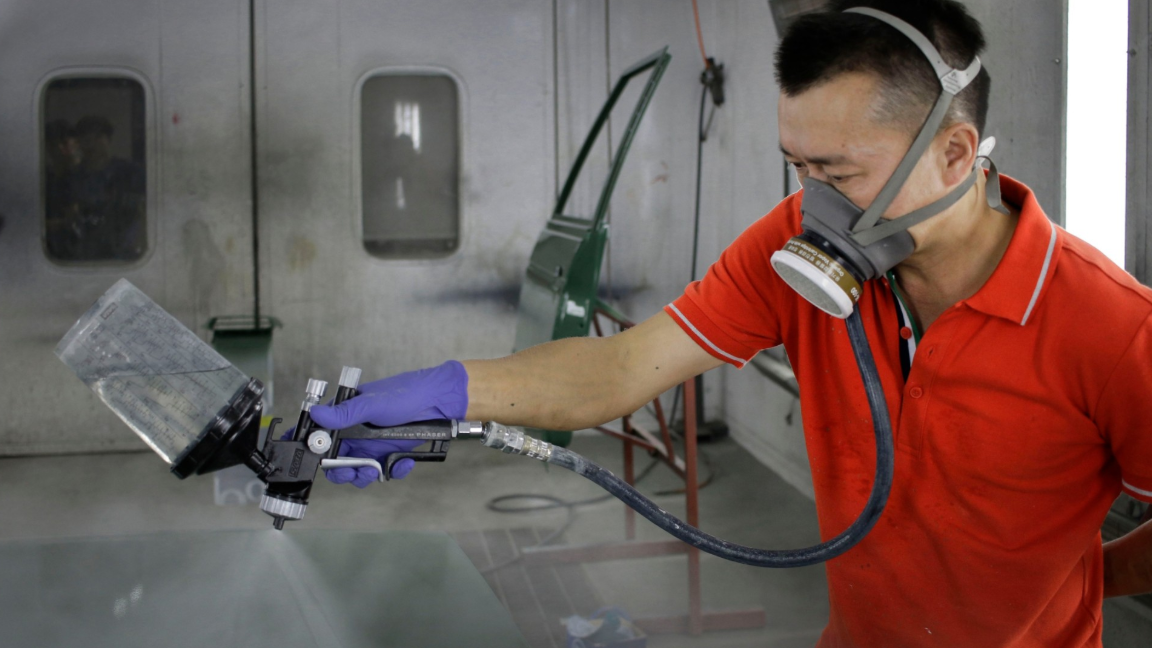 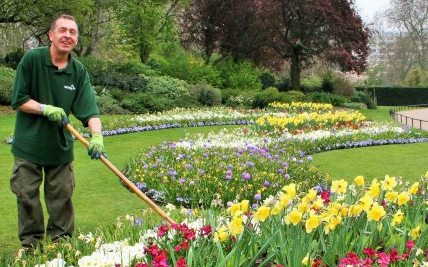 O*Net: 35-9031.00
Career Cluster: HOS
Video: Click Here
O*Net: 41-9041.00
Career Cluster: MKT
Video: Click Here
38
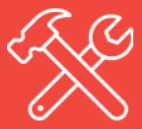 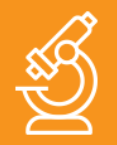 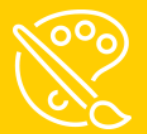 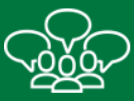 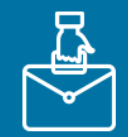 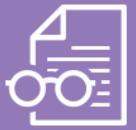 Conventional (C)
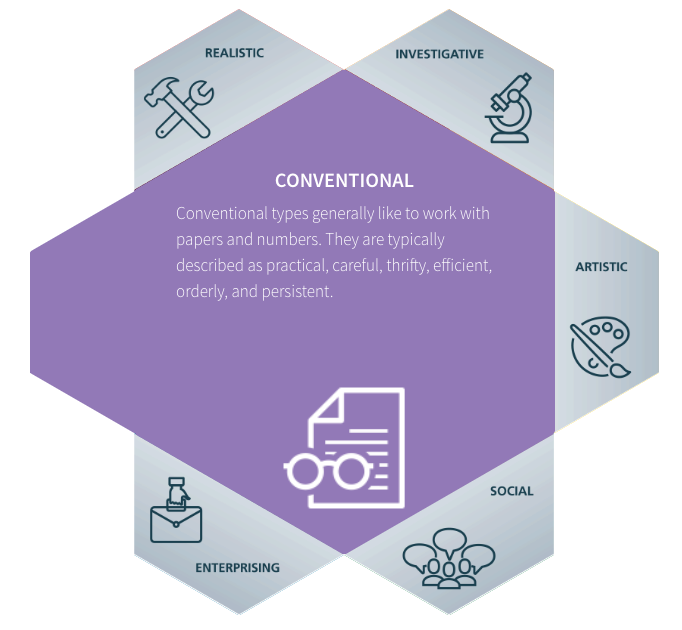 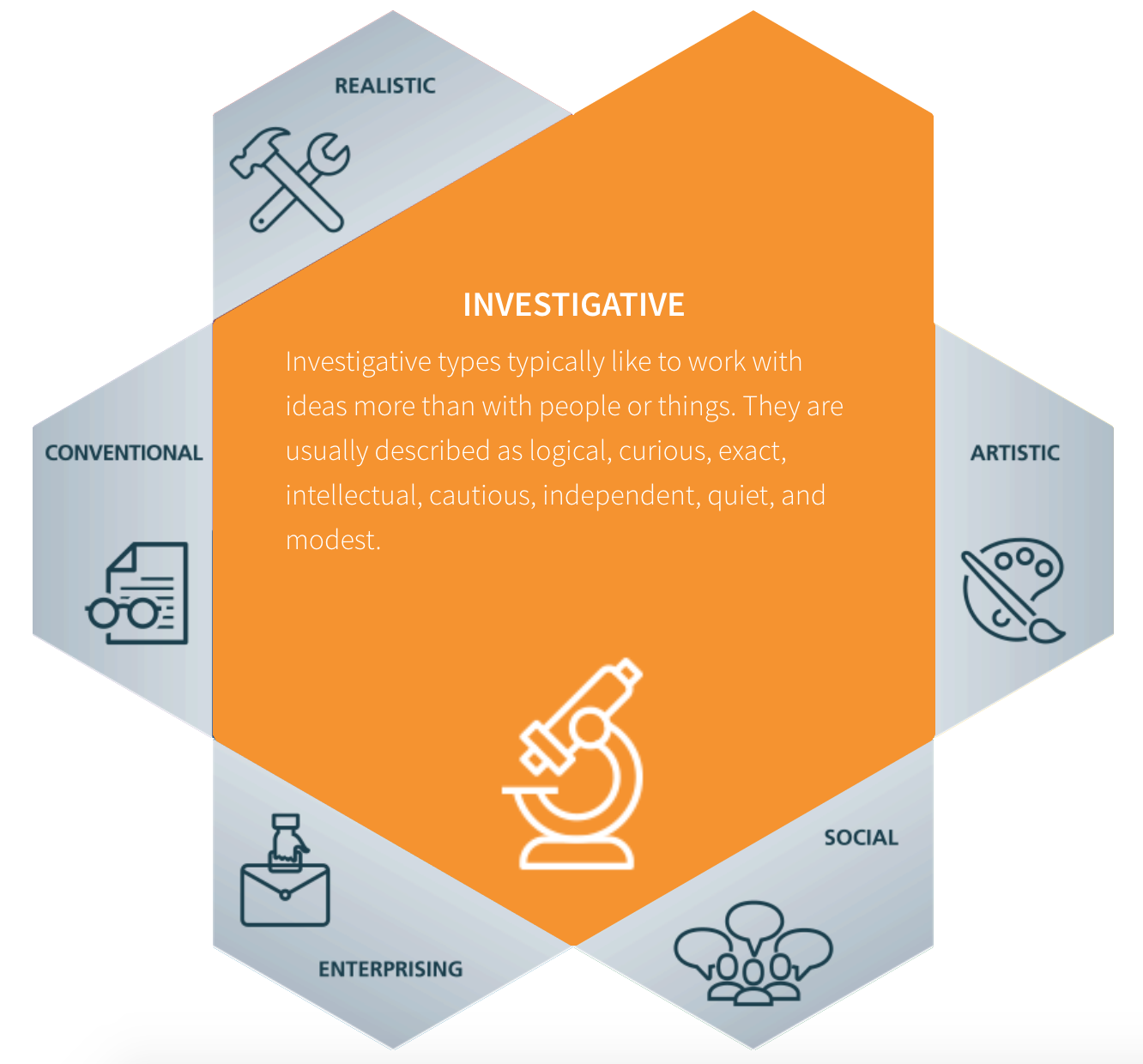 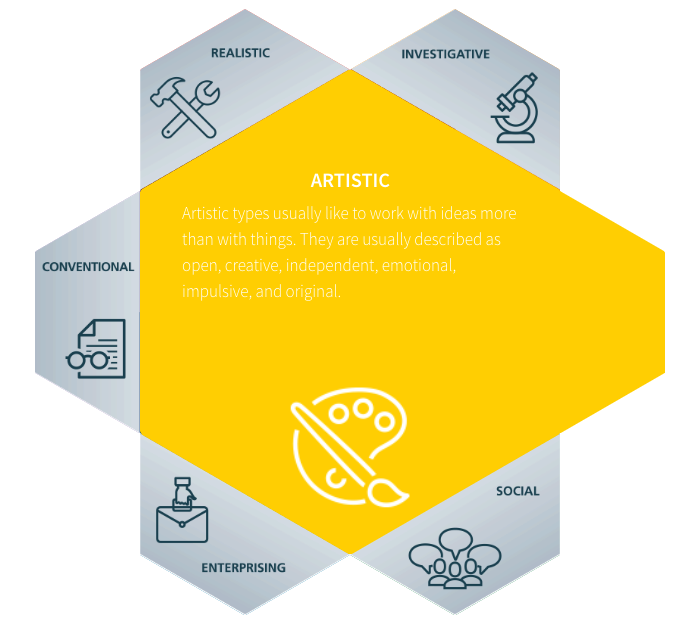 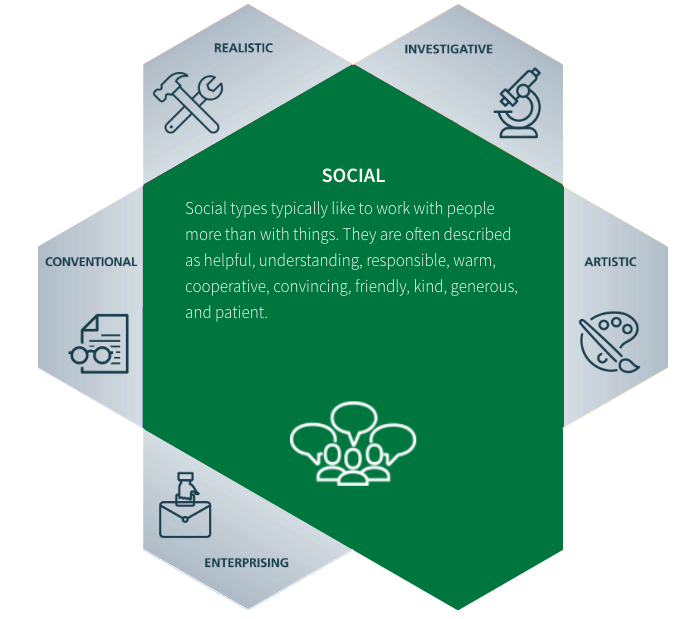 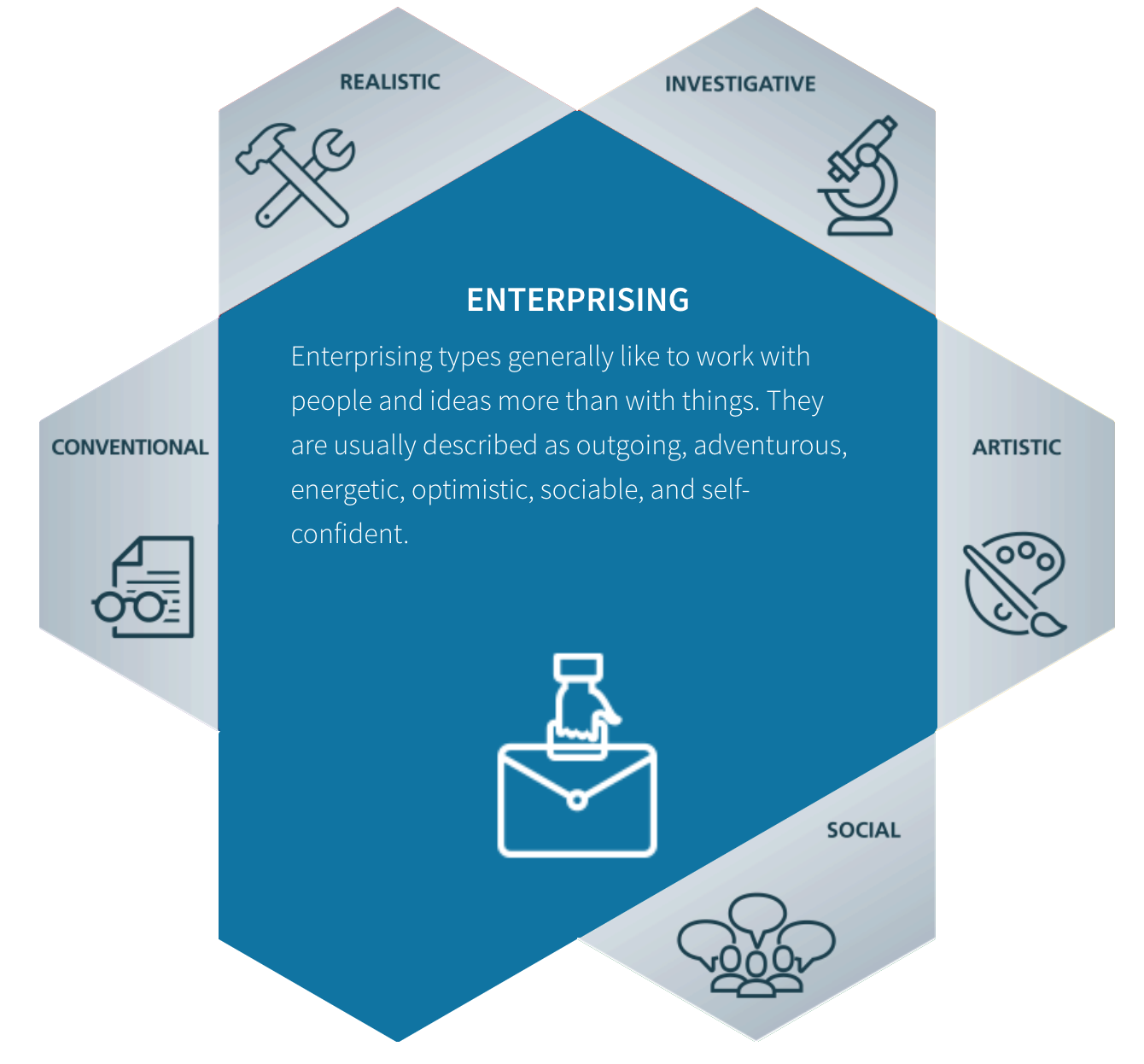 39
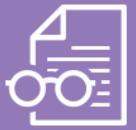 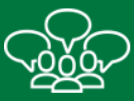 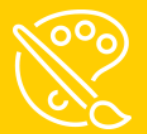 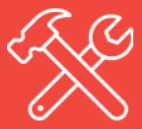 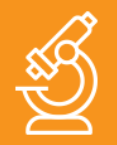 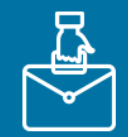 Conventional (C)
Assemblers and Fabricators, All Other
Counter and Rental Clerks
Sewing Machine Operators
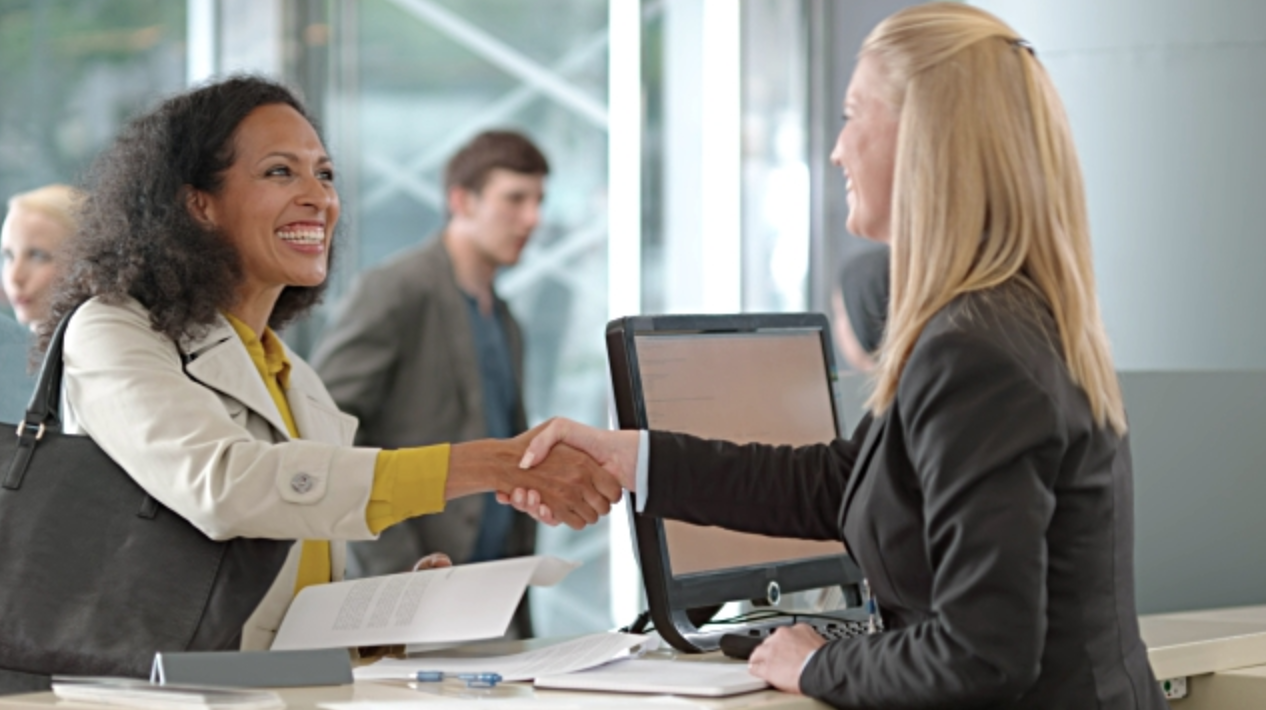 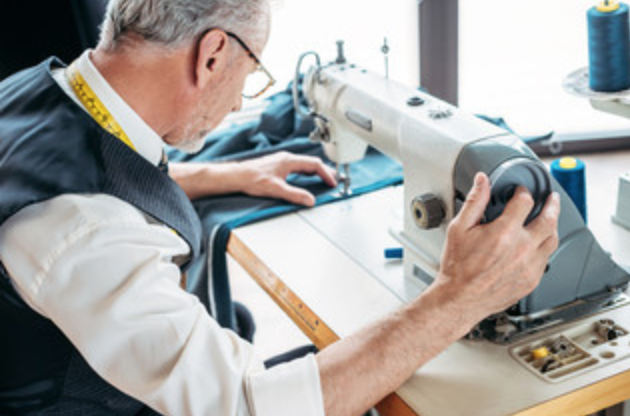 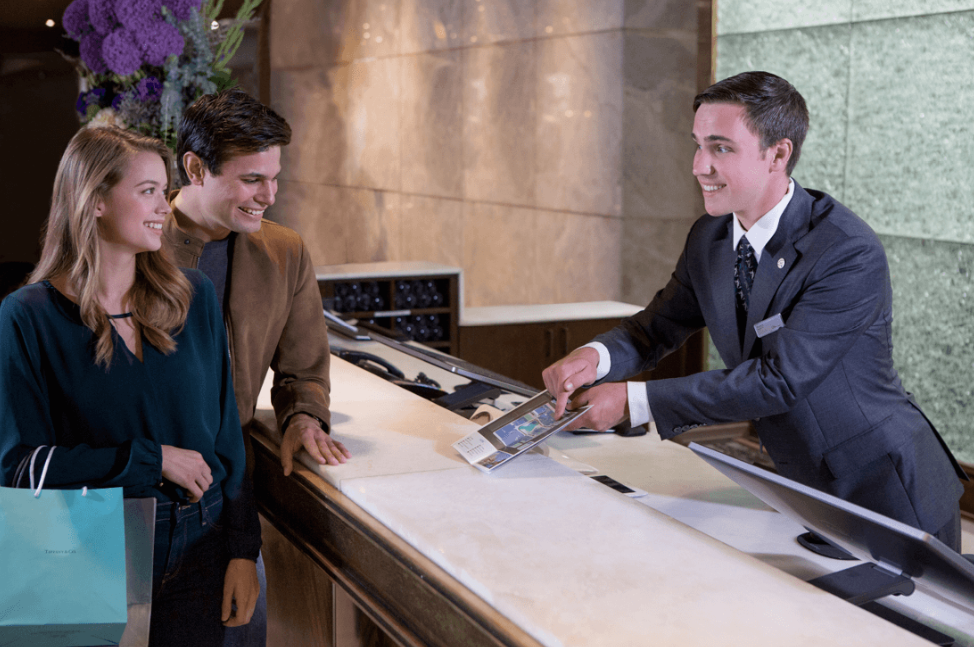 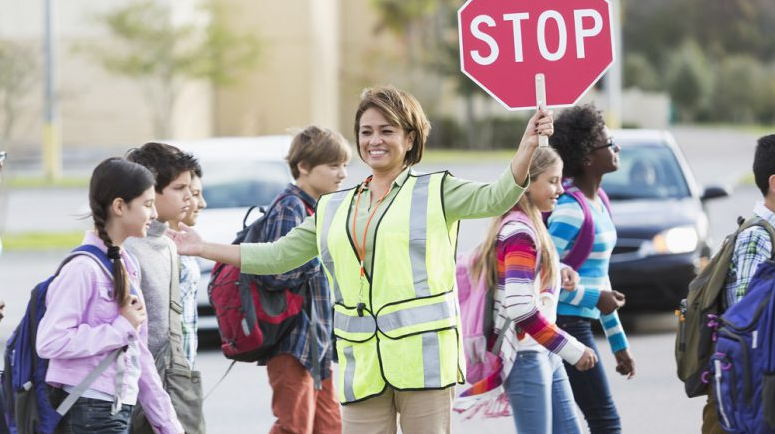 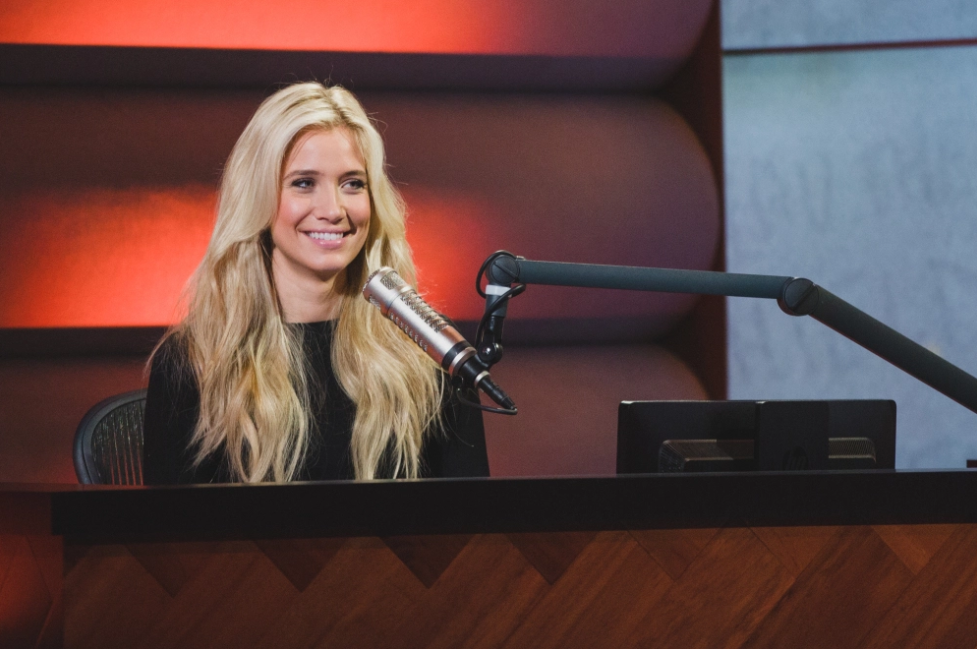 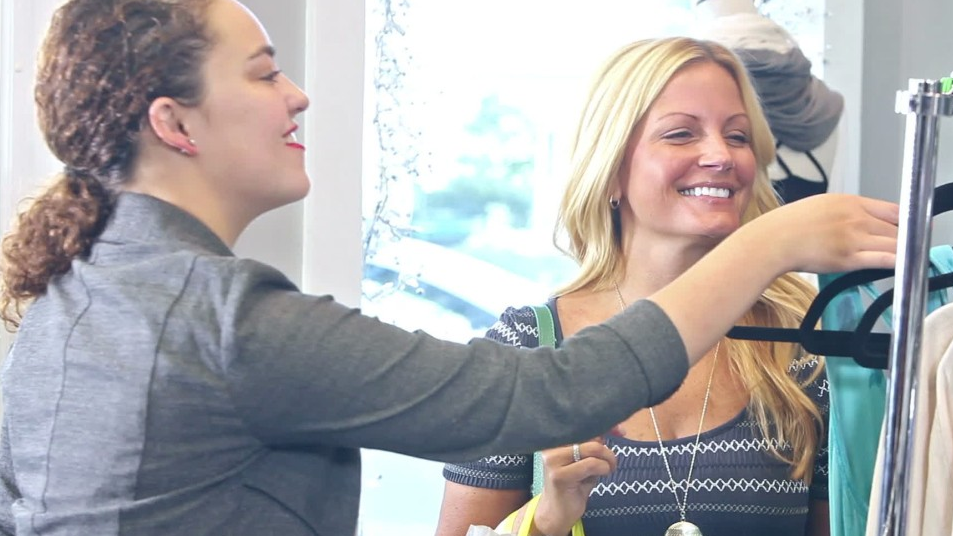 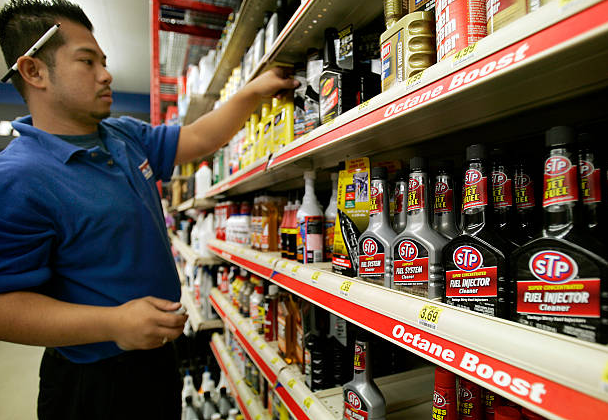 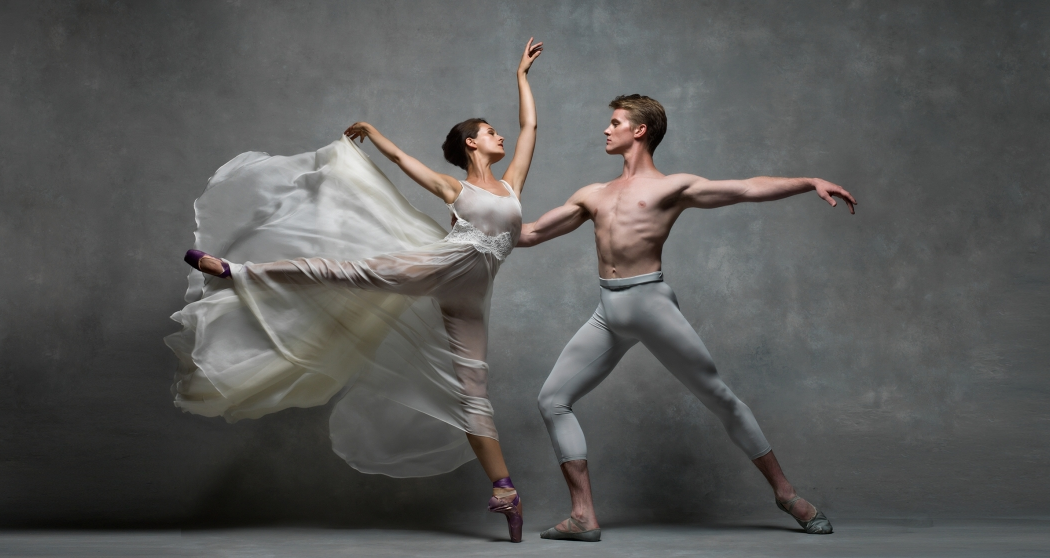 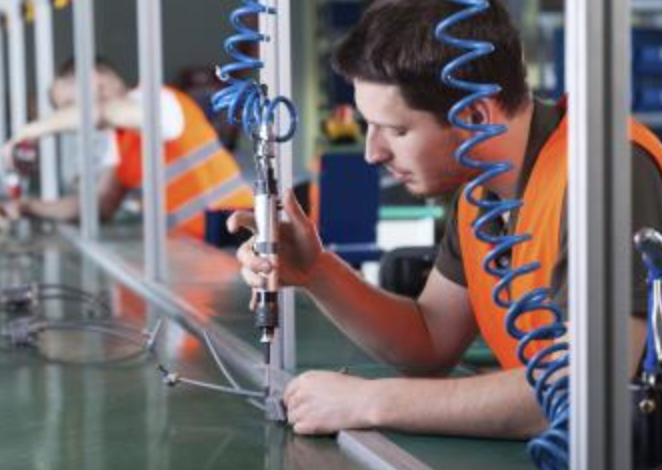 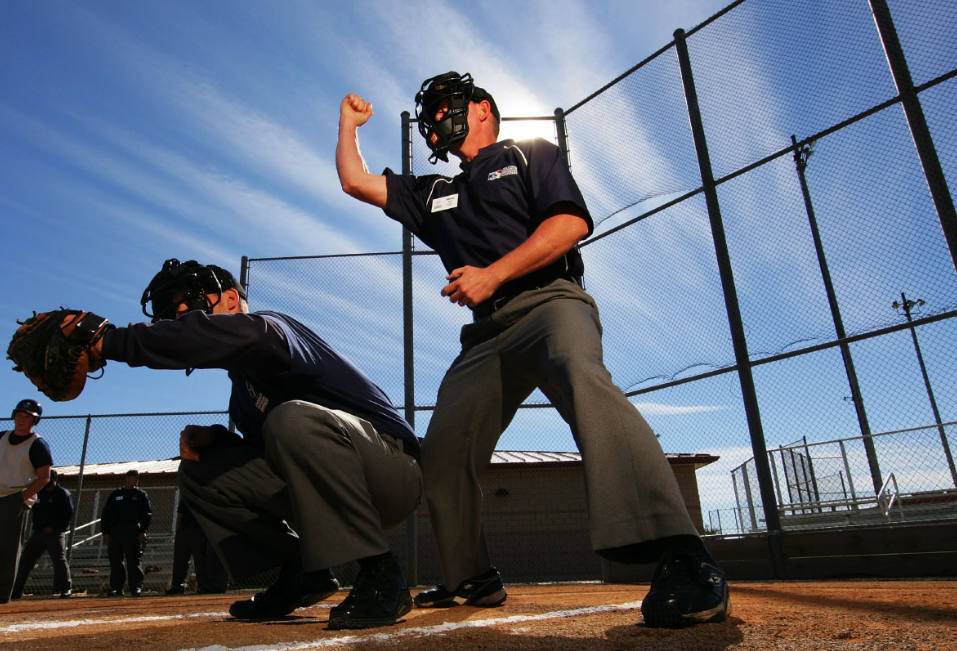 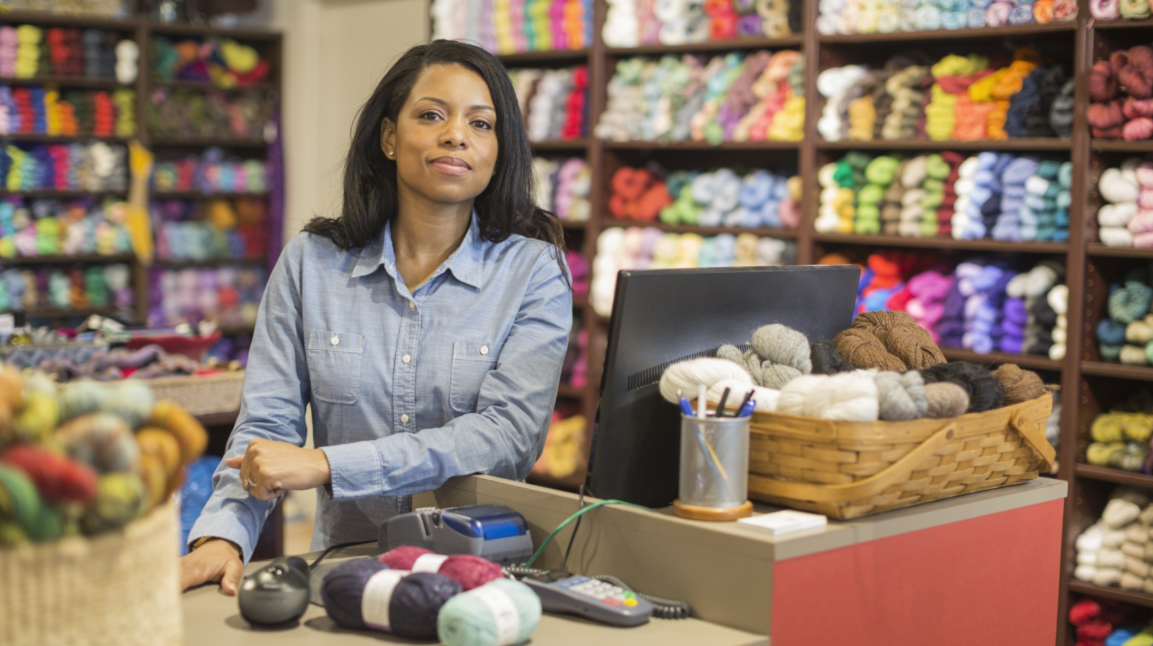 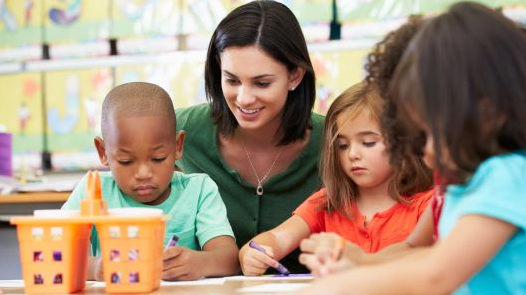 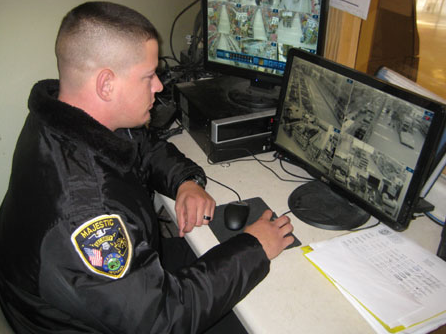 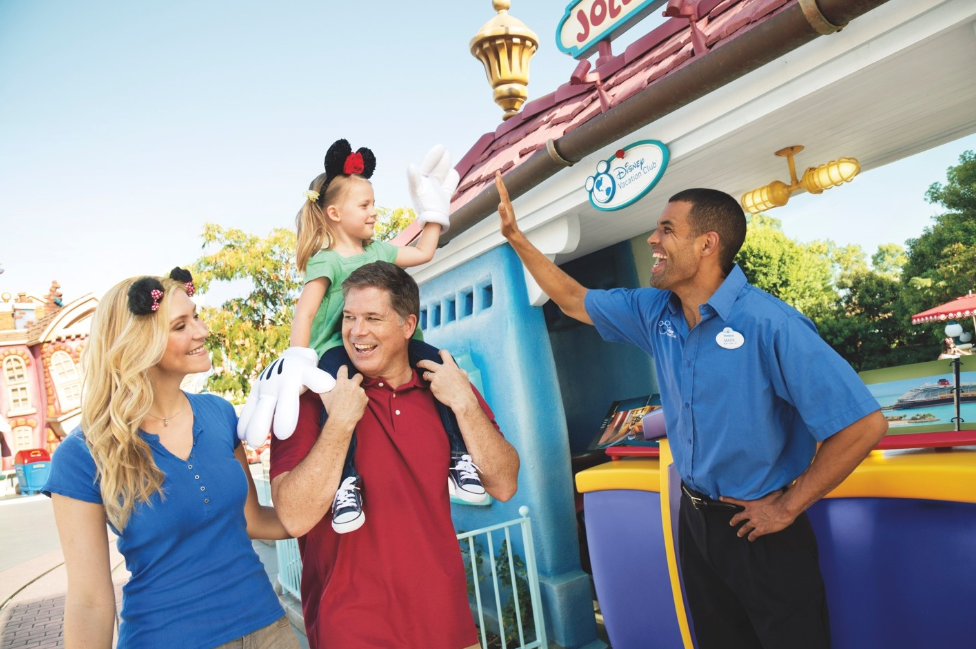 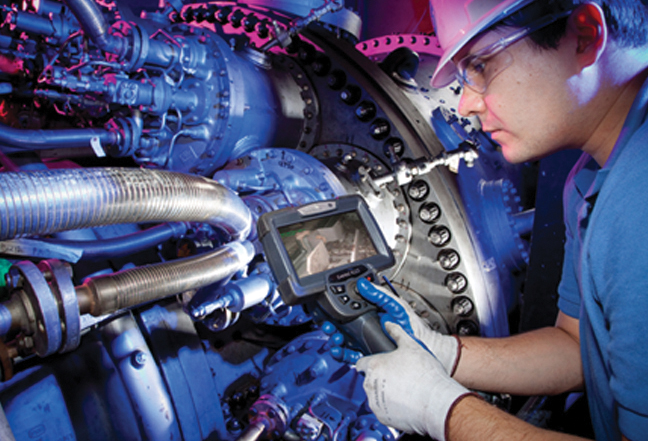 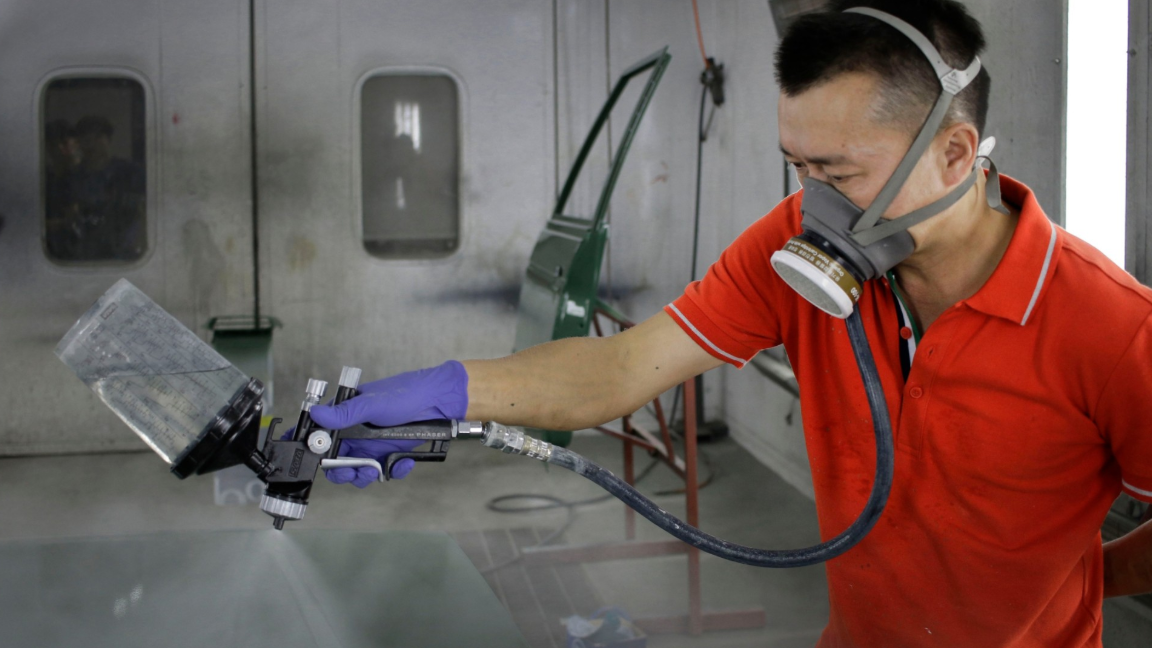 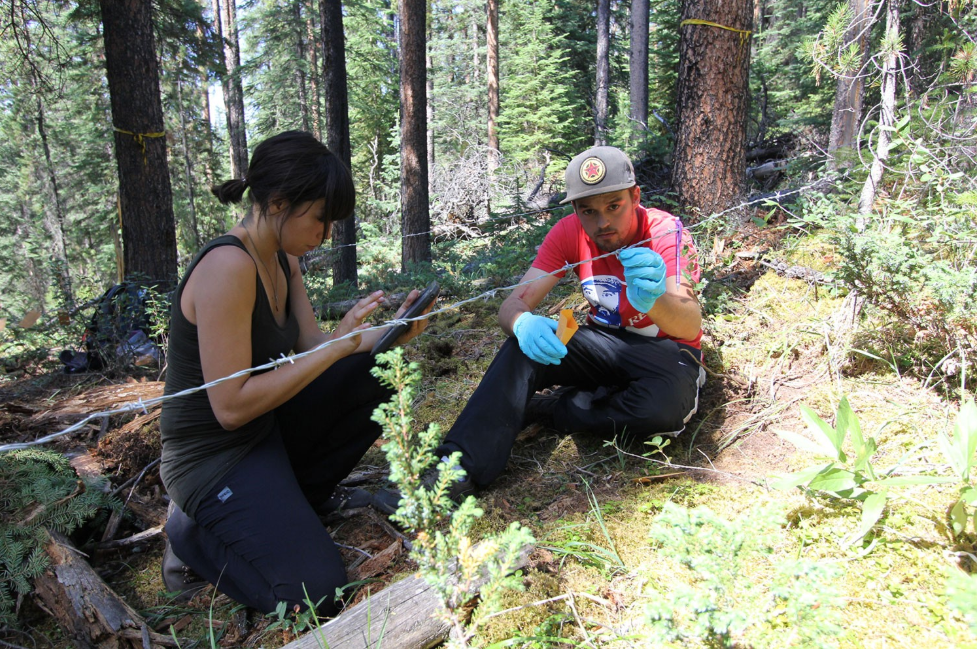 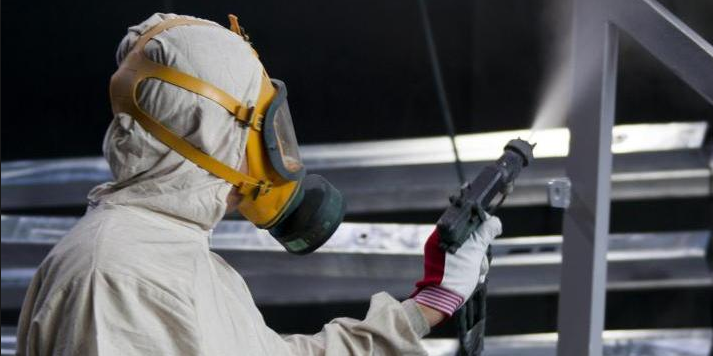 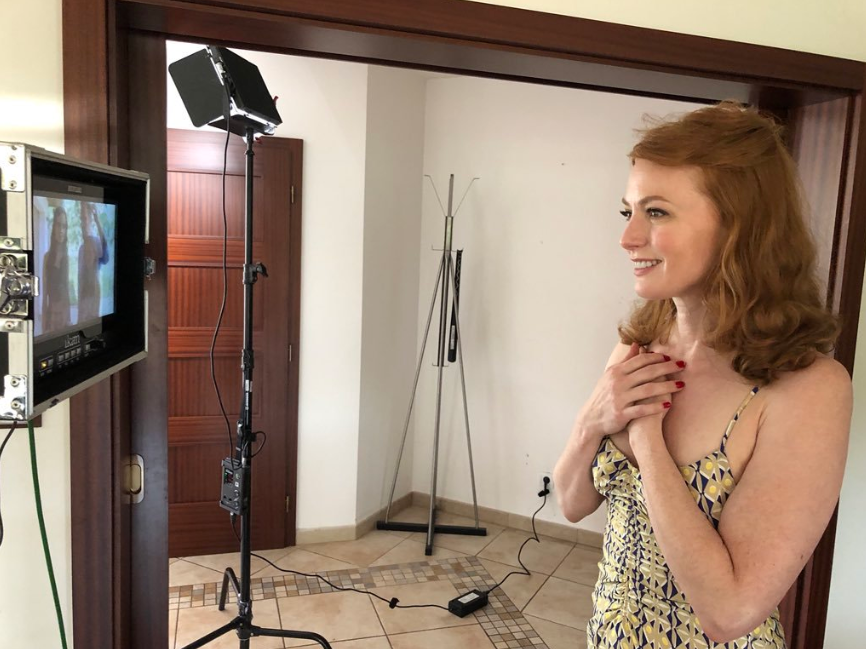 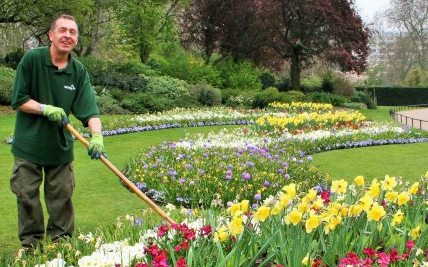 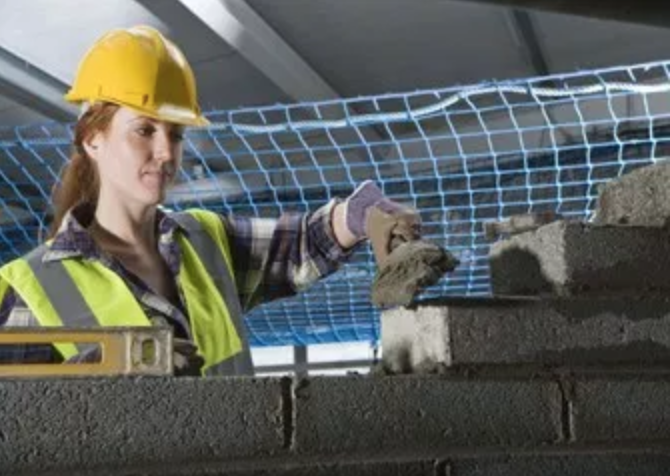 O*Net: 51-6031.00
Career Cluster: MAN
Video: Click Here
O*Net: 51-2099.00
Career Cluster: MAN
Video: Click Here
O*Net: 41-2021.00
Career Cluster: MKT
Video: Click Here
40
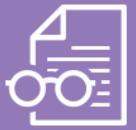 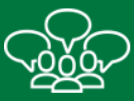 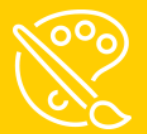 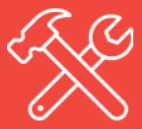 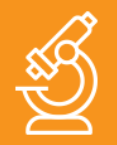 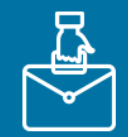 Conventional (C)
Baristas
Cashiers
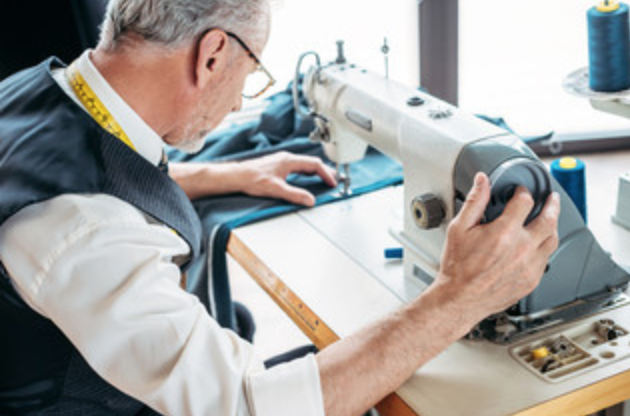 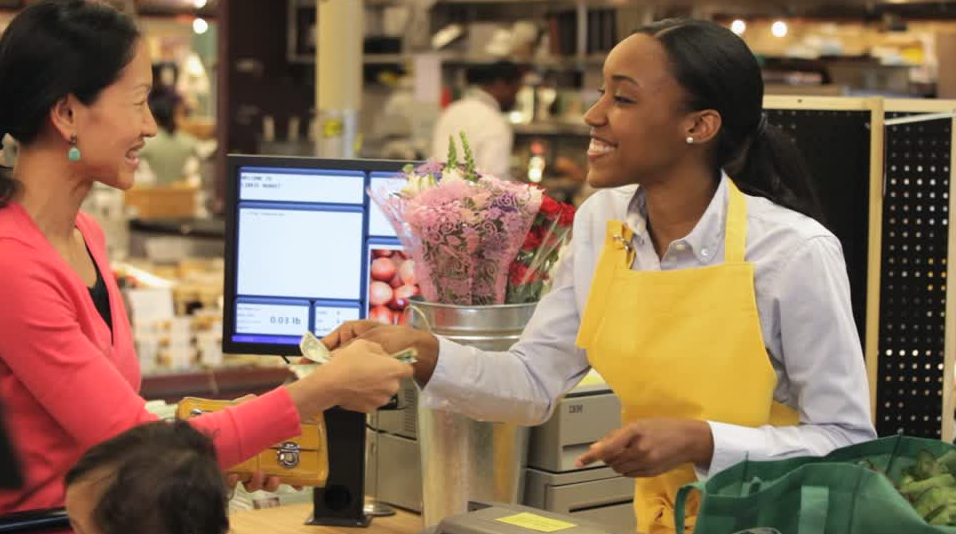 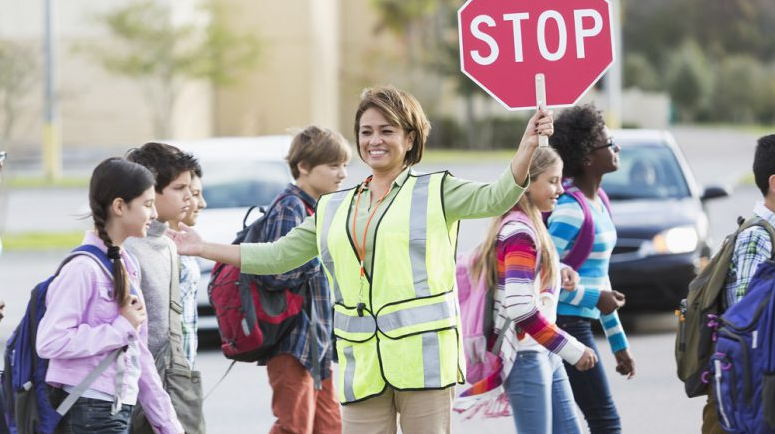 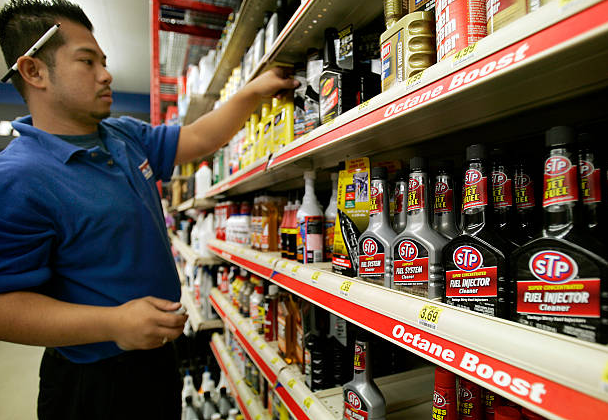 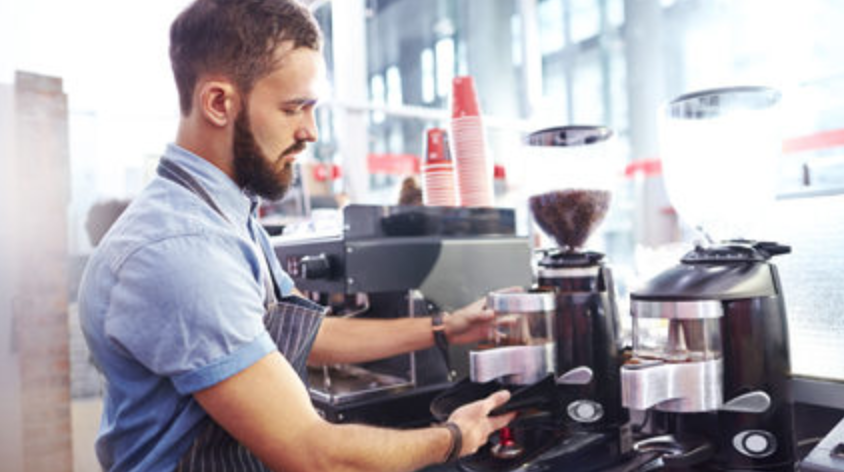 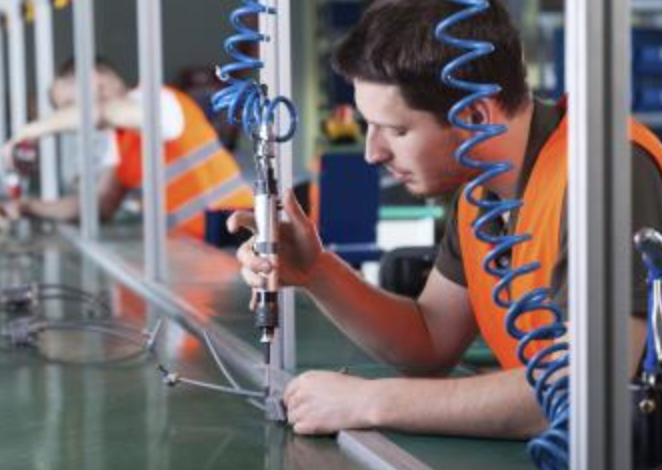 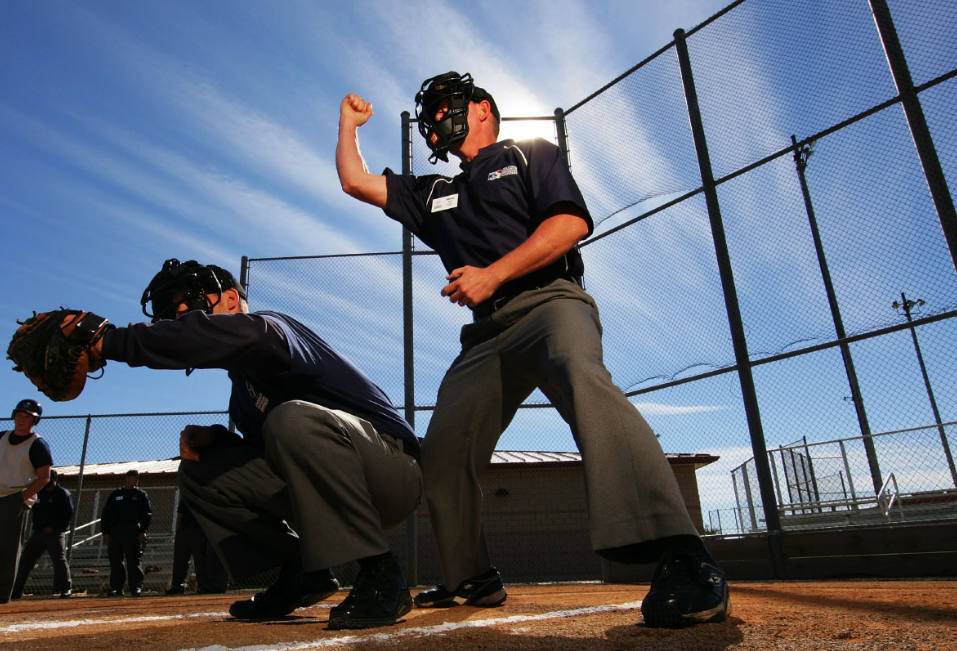 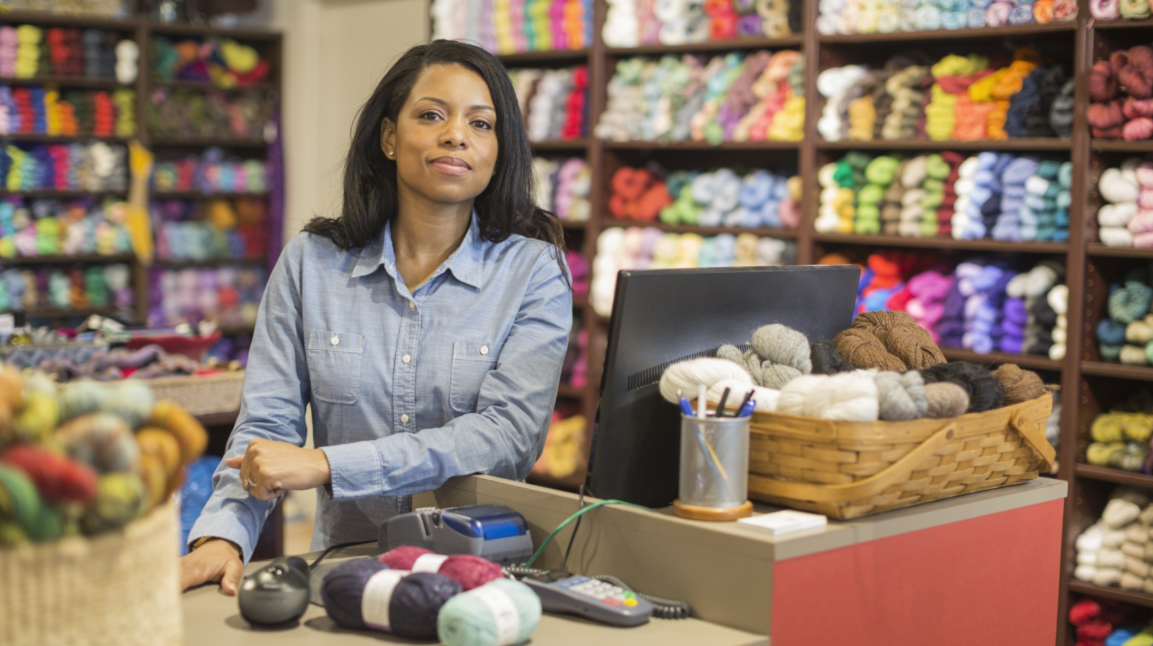 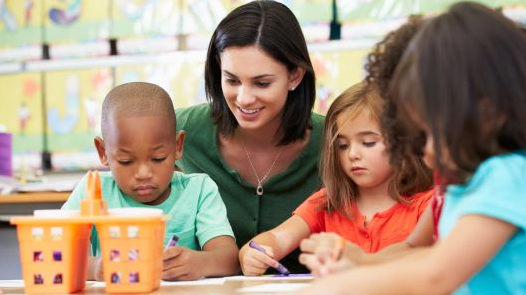 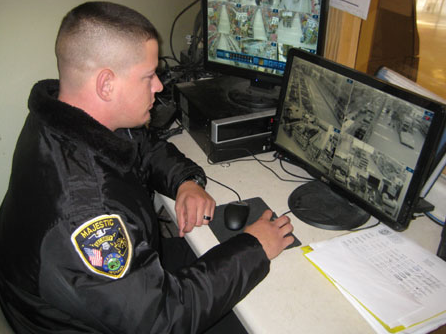 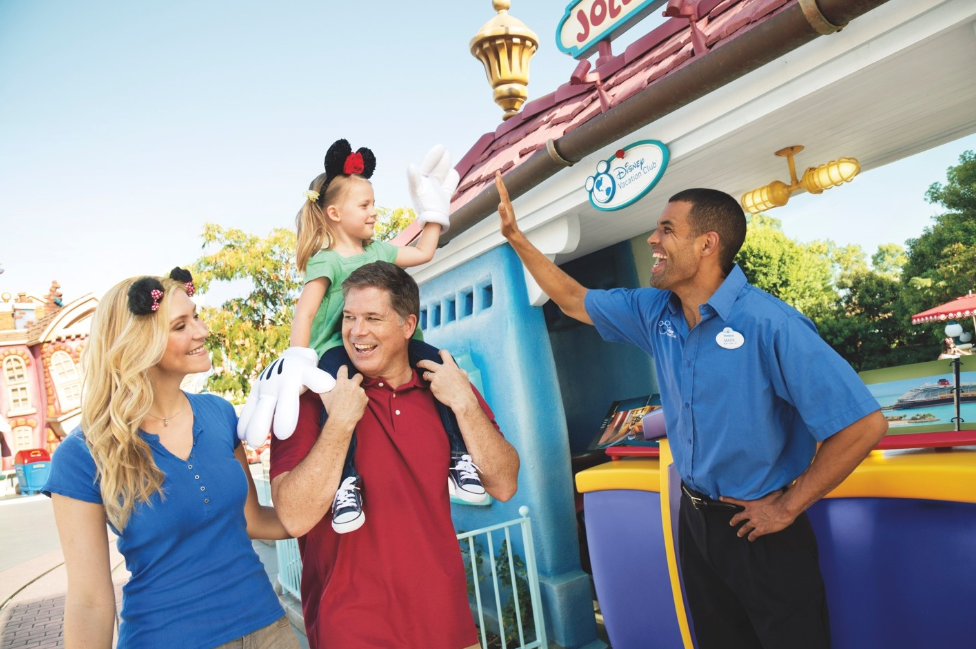 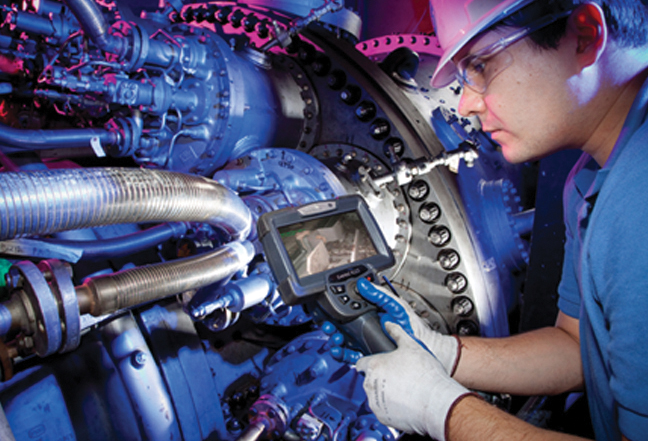 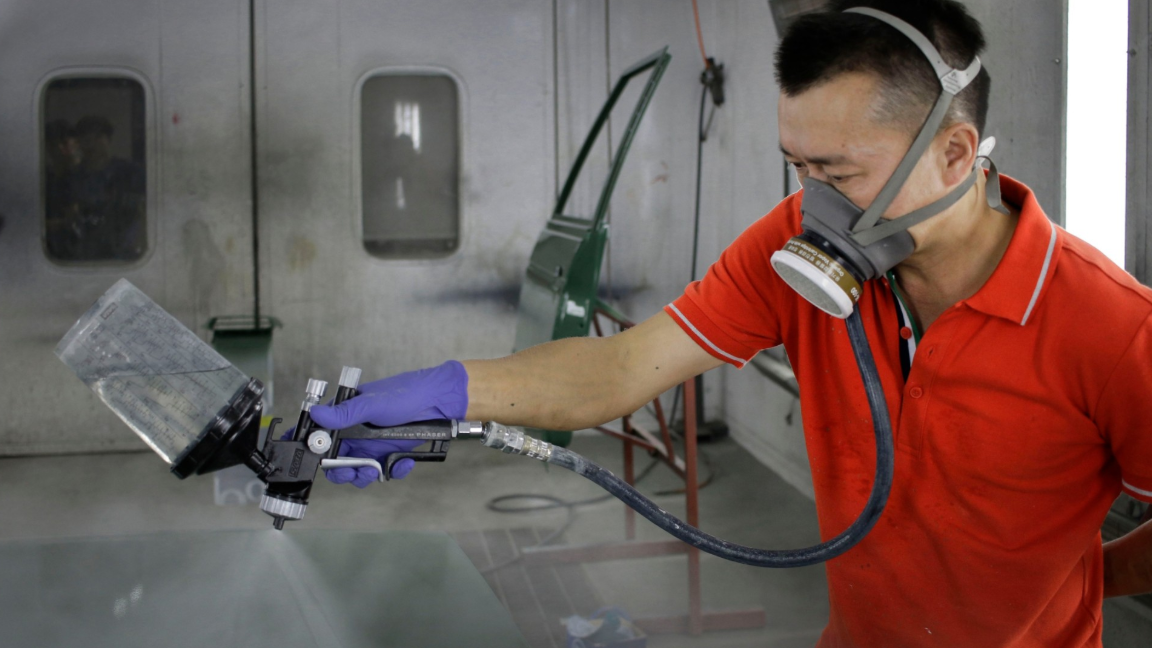 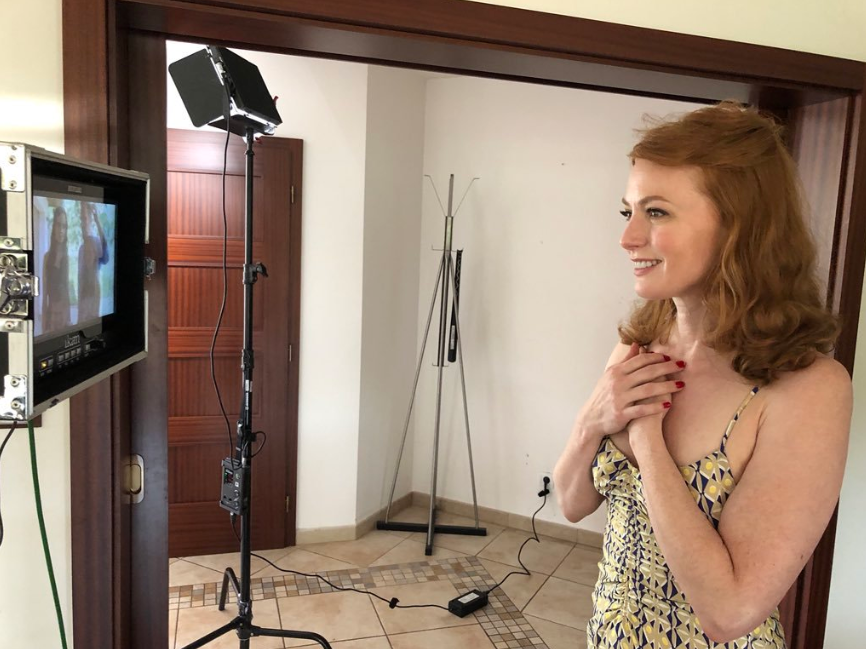 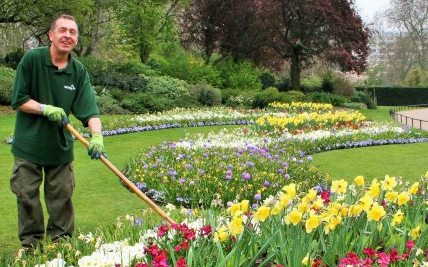 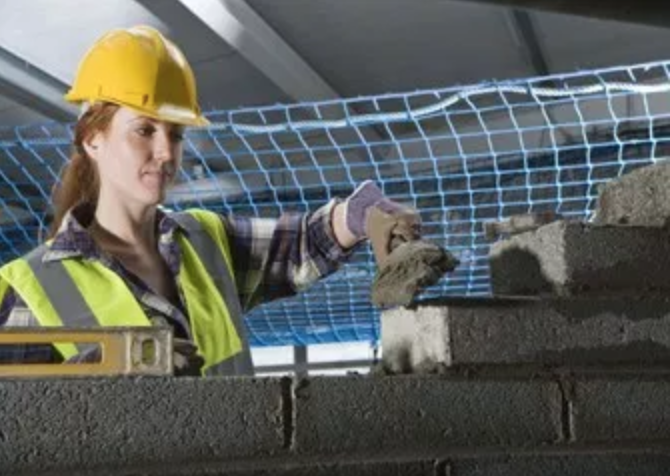 O*Net: 41-2011.00
Career Cluster: MKT
Video: Click Here
O*Net: 35-3023.01
Career Cluster: HOS
Video: Click Here
41
Scoring
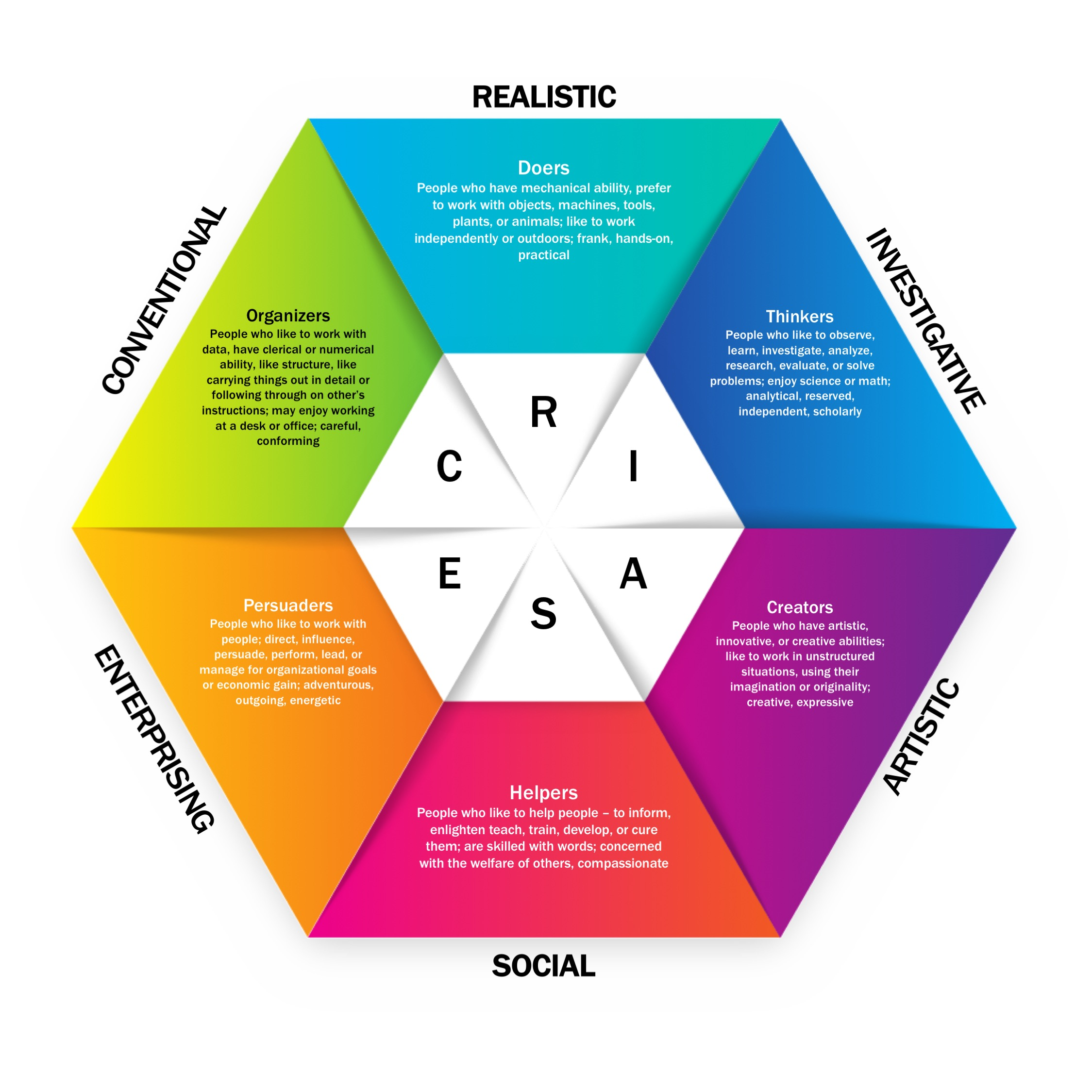 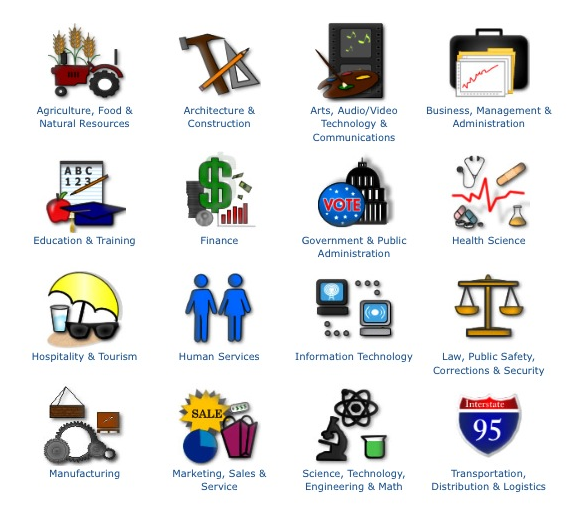 42
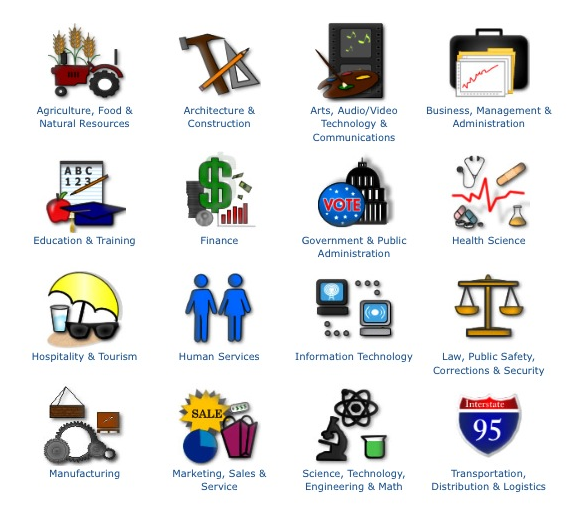 Scoring
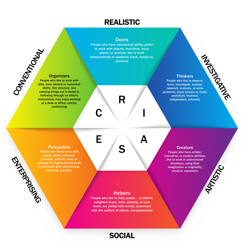 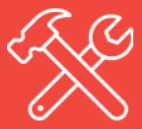 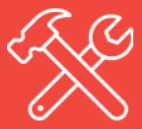 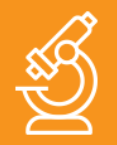 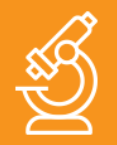 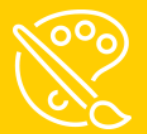 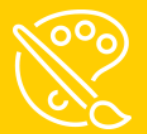 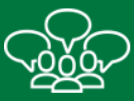 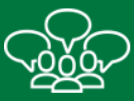 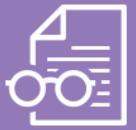 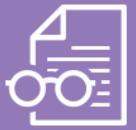 43
References
Luft, P. (2012). Career development theories for transition planning. In R. W. Flexer, R. M. Baer, P. Luft, & T. J. 	Simmons (Eds.), Transition planning for secondary students with disabilities (4th ed., pp. 67-91). New 	York City, NY: Pearson.
Perkmen, S.  (2012). Testing the utility of person-environment correspondence theory with instructional 	technology students in Turkey. Australian Journal of Career Development, 21, 25-35.
U.S. Department of Labor. (2018). Occupational information network (O*Net) online. Retrieved from 	https://www.onetonline.org/